5
オンライン診療アプリcuron
115
5-A
【1】オンライン診療アプリcuron
クロンは、かかりつけ医と患者様をつなぐ、オンライン診療アプリです
オンライン診療とは、スマートフォンのアプリケーションを利用して、病院（クリニック）の予約・問診・診察・処方・決済までをインターネット上で行う診察方法です
※オンライン診療が受けられるかについては、担当医の方とご相談ください
※利用するためには、アプリ利用料として診察1回あたり330円（税込）が必要です
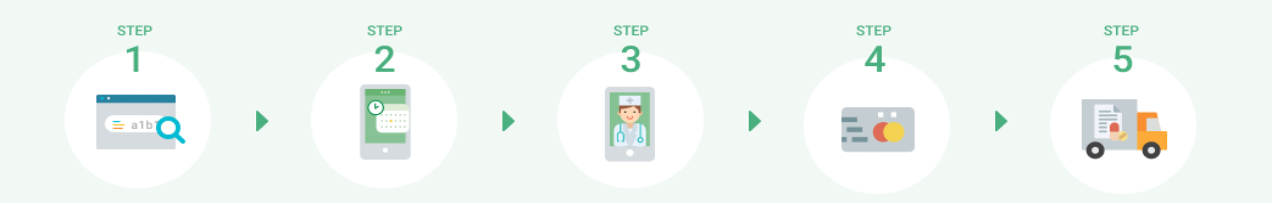 クレジット
カードで決済
診療を
予約・問診回答
ビデオ通話で
診察
受診したい
医療機関を検索
お薬/処方箋が届く
登録済みのクレジットカードで決済します。
メニューを選択し診察を予約、医療機関によっては事前問診に回答してください。
予約した診療時間になったら、ビデオ通話に入室、医師も入室したら診察開始です。
アプリをダウンロード
し、受診したい医療機関を検索します。
病院でお薬を出せる場合はお薬が郵送されます。薬局で出す場合は
処方箋が発送されます。
116
5-A
【2】curonのインストール
Androidの場合
curonをインストールしましょう
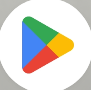 ❶
Playストア　　　 を押します
❷
「アプリやゲームを検索」を
押します
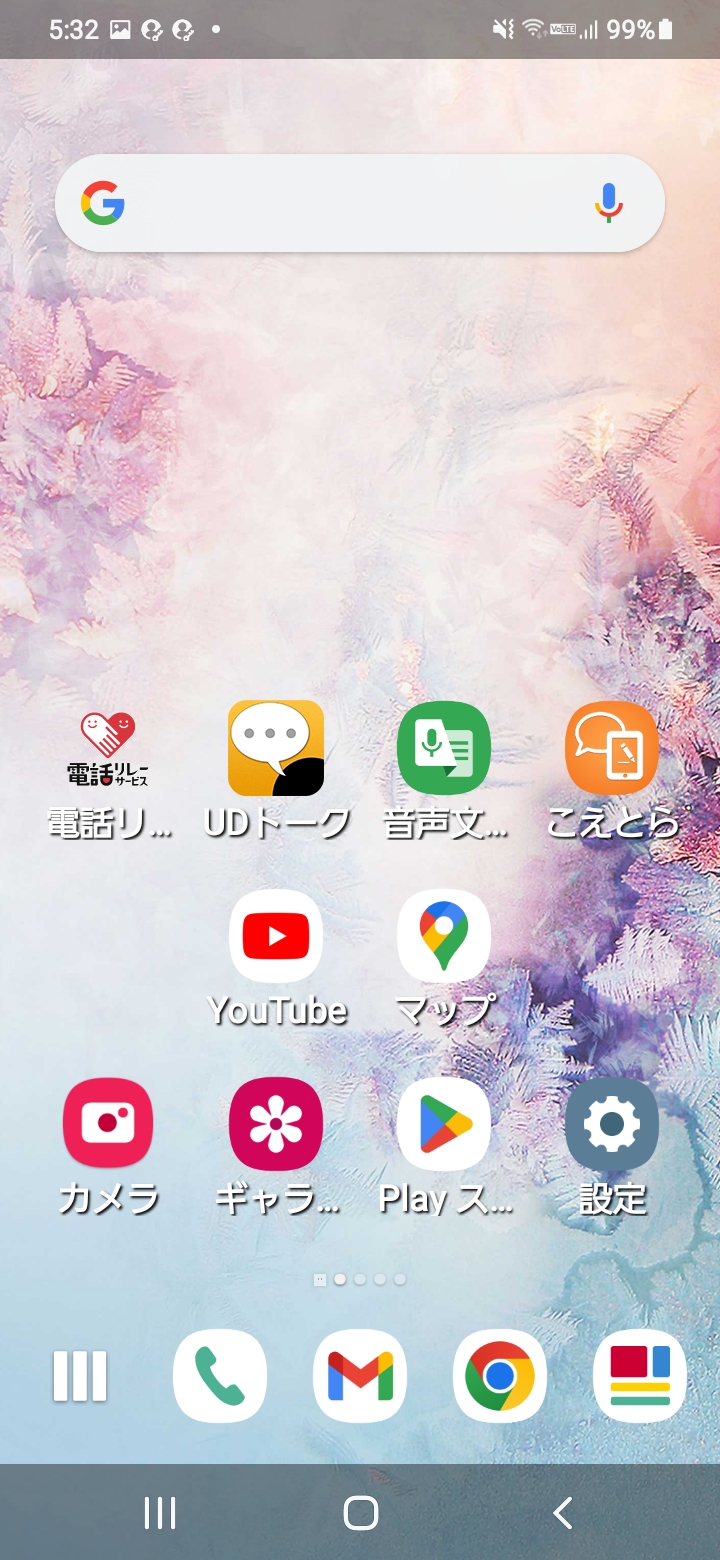 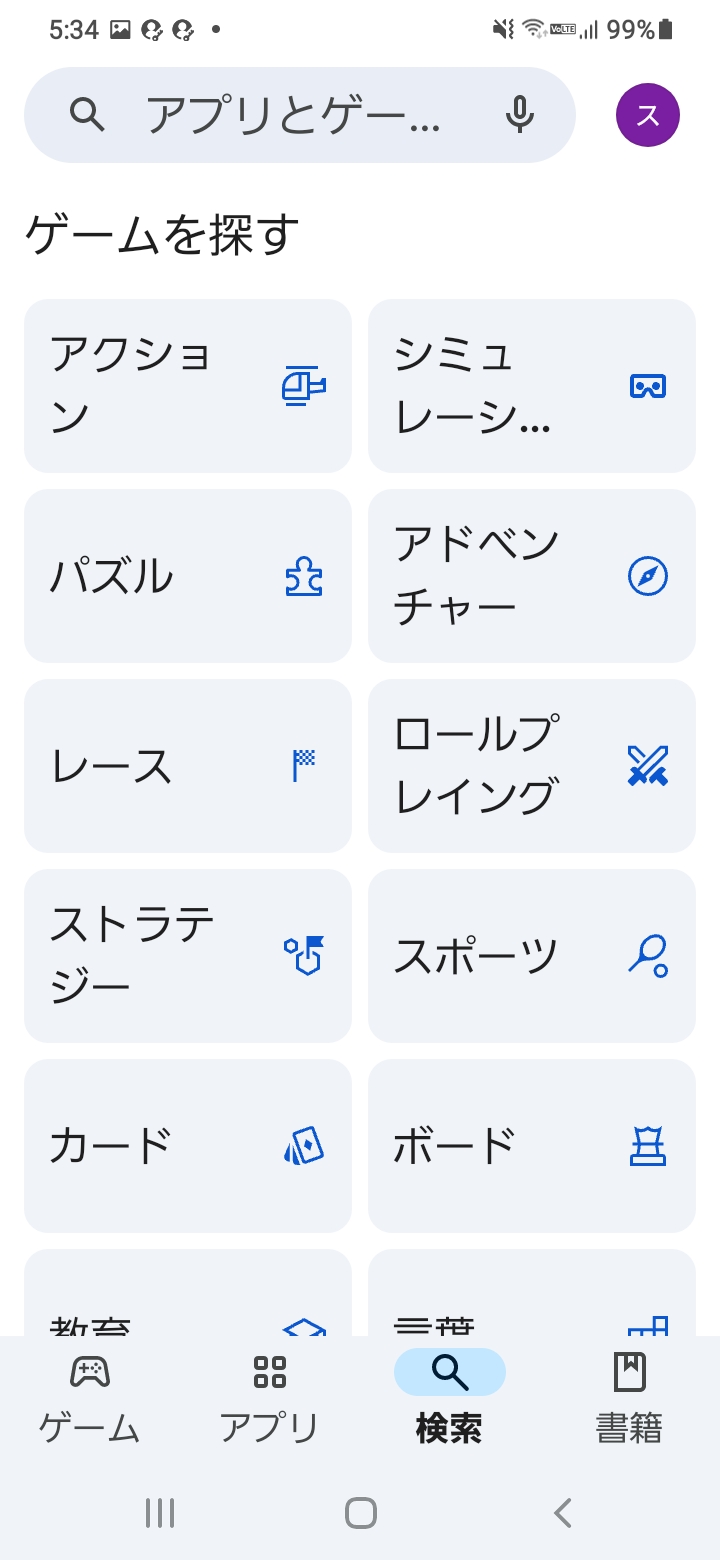 117
5-A
【2】curonのインストール
Androidの場合
curonをインストールしましょう
❸
「くろん」と入力します
❹
を押します
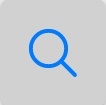 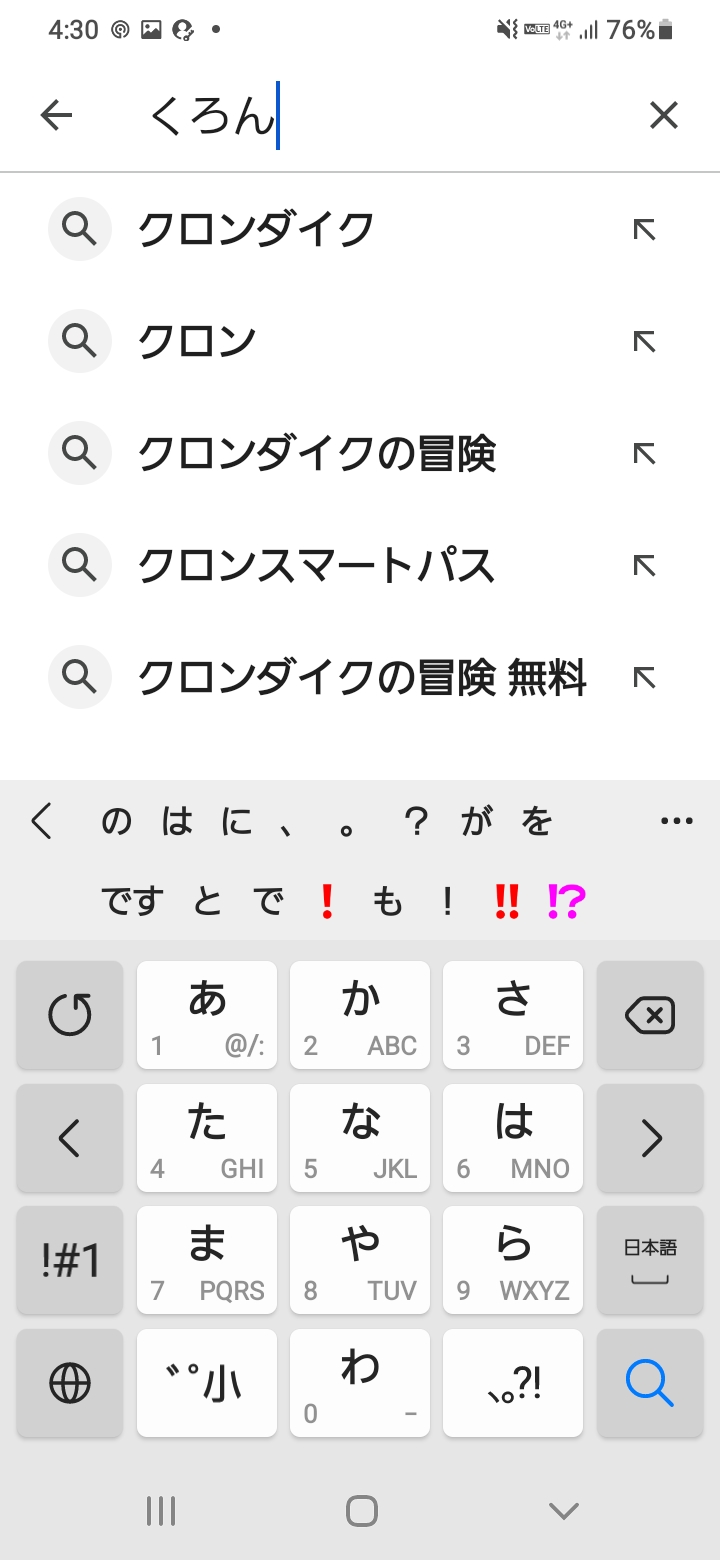 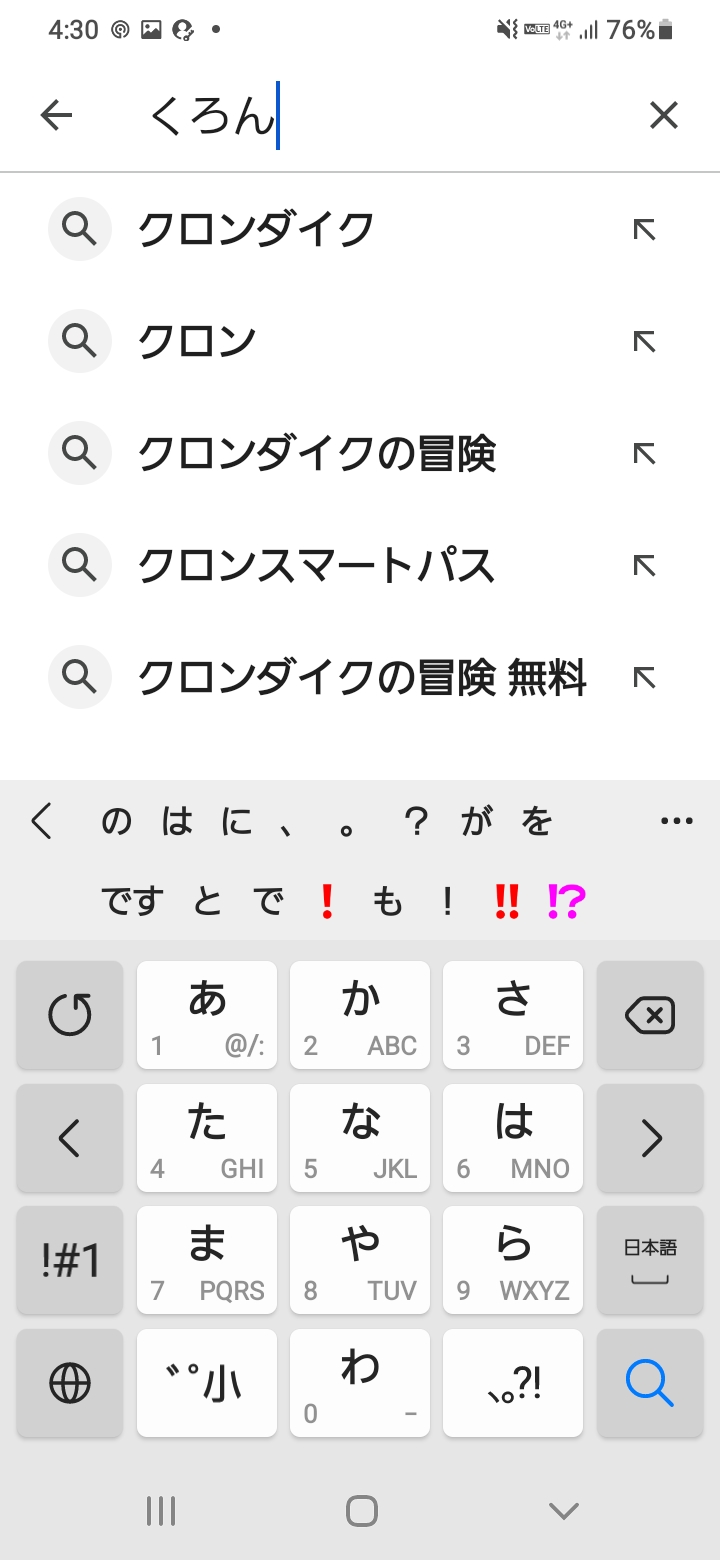 118
5-A
【2】curonのインストール
Androidの場合
curonをインストールしましょう
❺
「オンライン診療＆処…」を
選択します
❻
「インストール」を押します
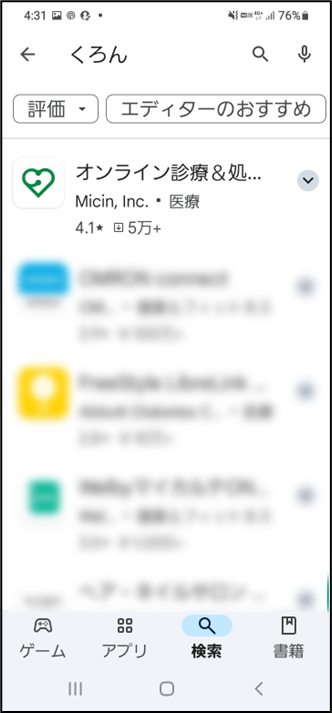 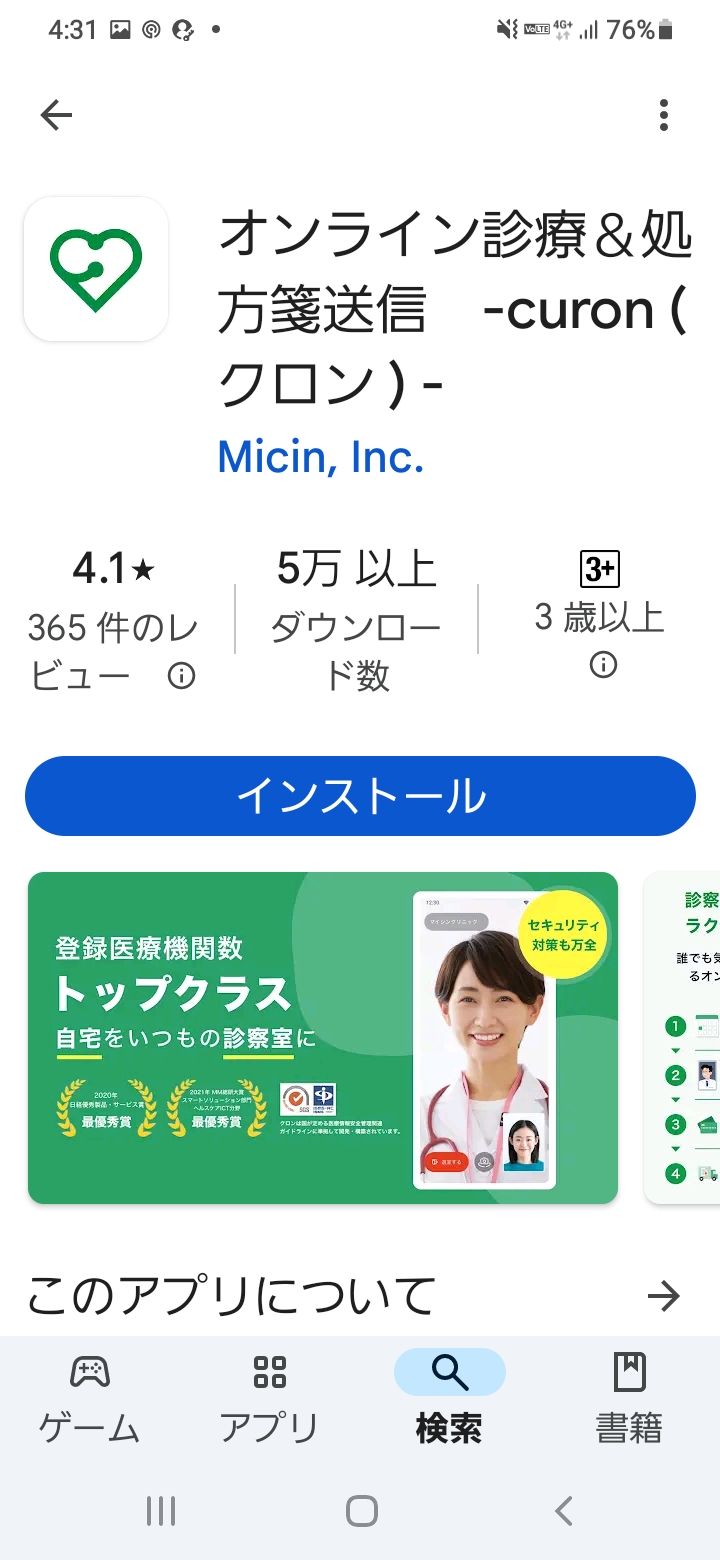 119
5-A
【2】curonのインストール
iPhone
の場合
curonをインストールしましょう
App Store　 　 　を押します
｢検索｣を押します
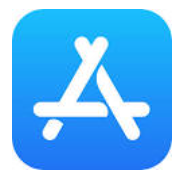 ❶
❷
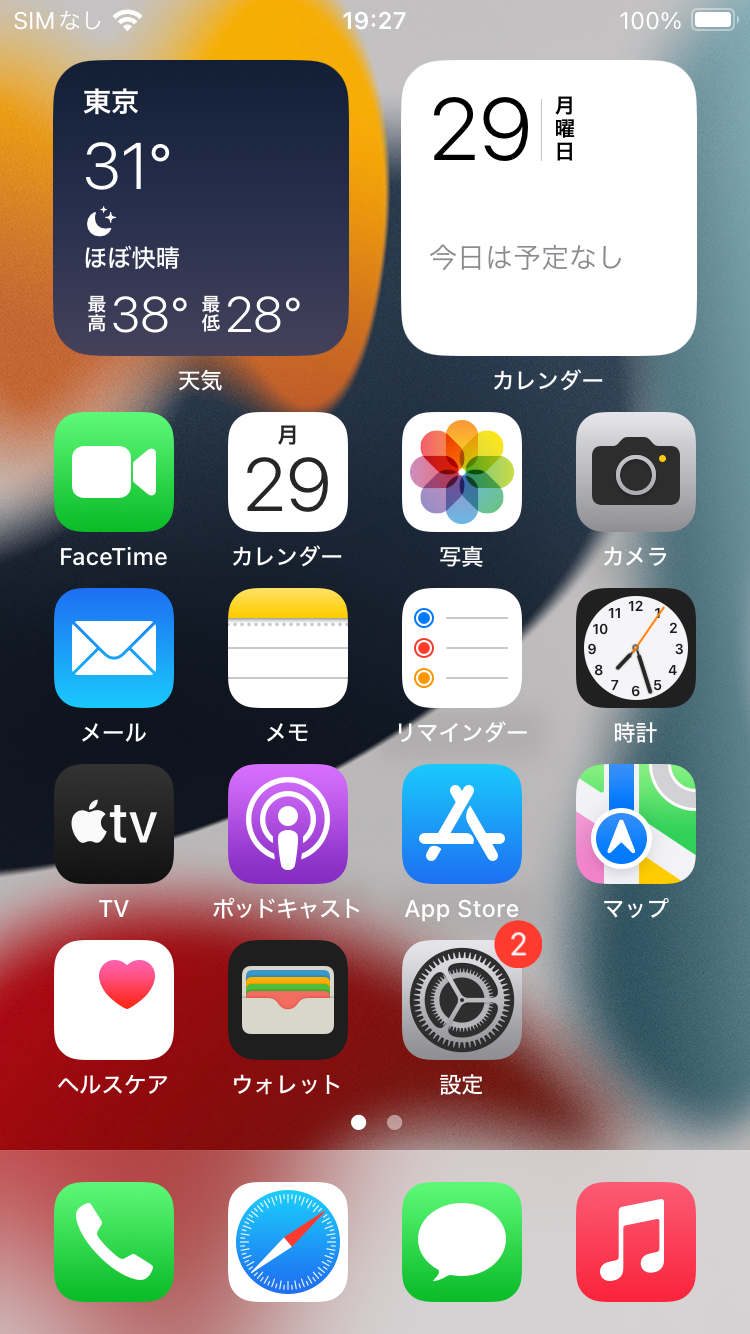 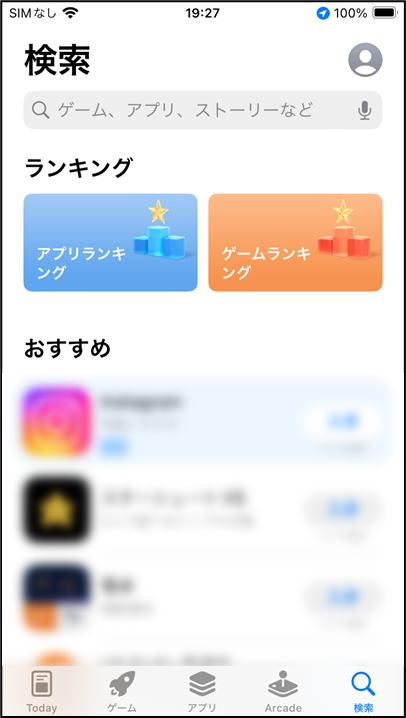 120
5-A
【2】curonのインストール
iPhone
の場合
curonをインストールしましょう
検索枠に「くろん」と
入力します
右下の検索ボタンを
押して検索します
❸
❹
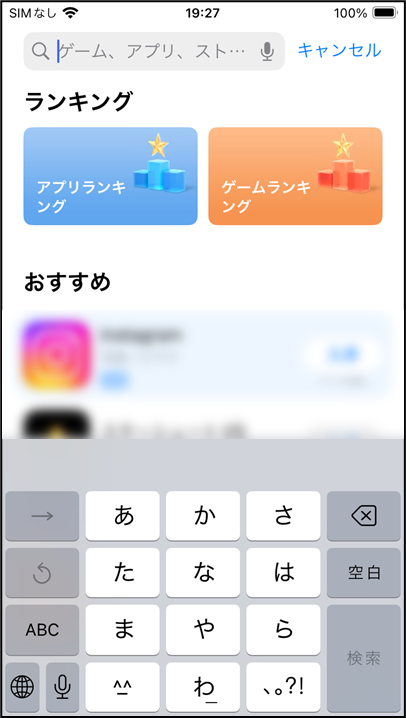 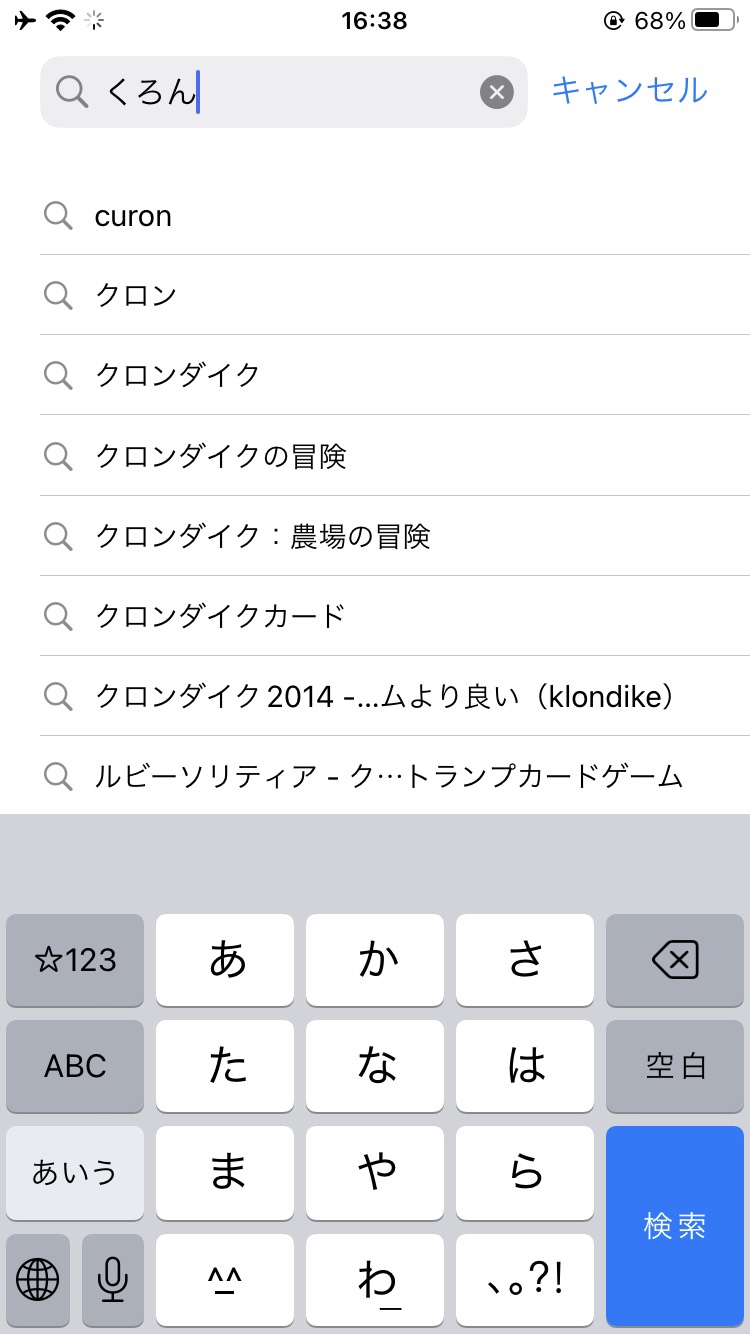 121
5-A
【2】curonのインストール
iPhone
の場合
curonをインストールしましょう
「入手」を押します
インストールが完了すると
表示が「開く」に変わります
❺
❻
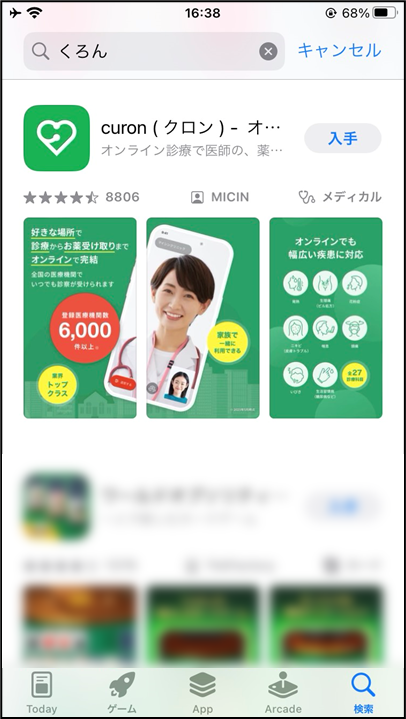 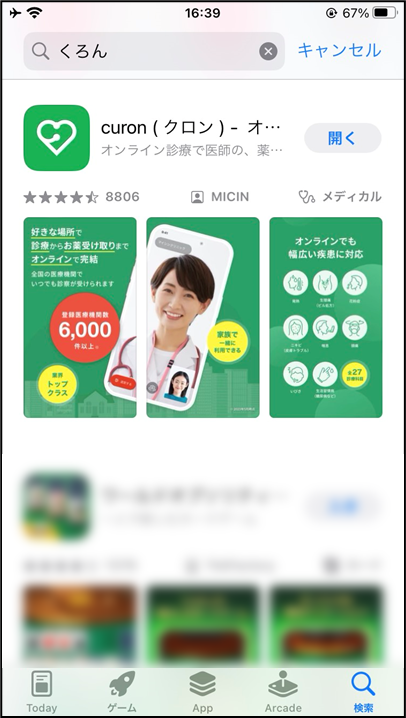 122
5-A
【3】curonの新規登録
ログインするためのID登録を行います
❶
クロン　　　を押します
❷
「許可」を押します
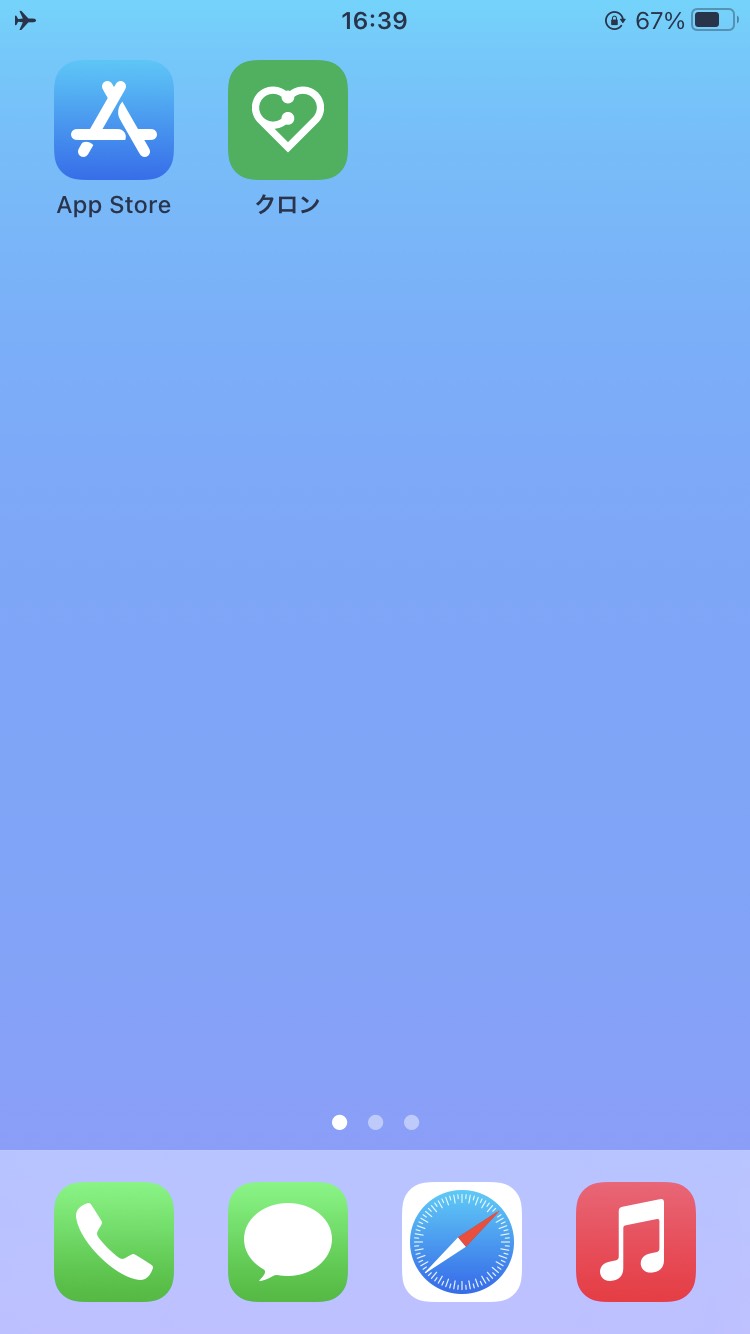 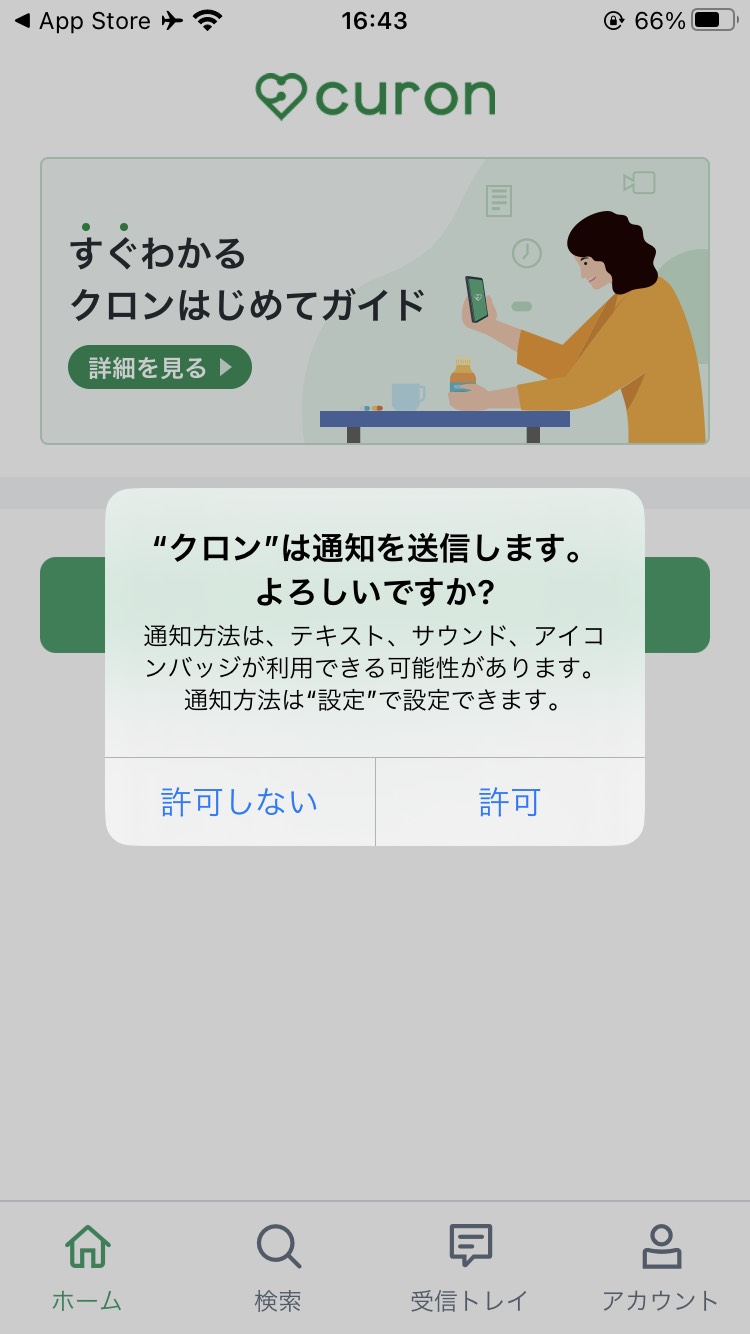 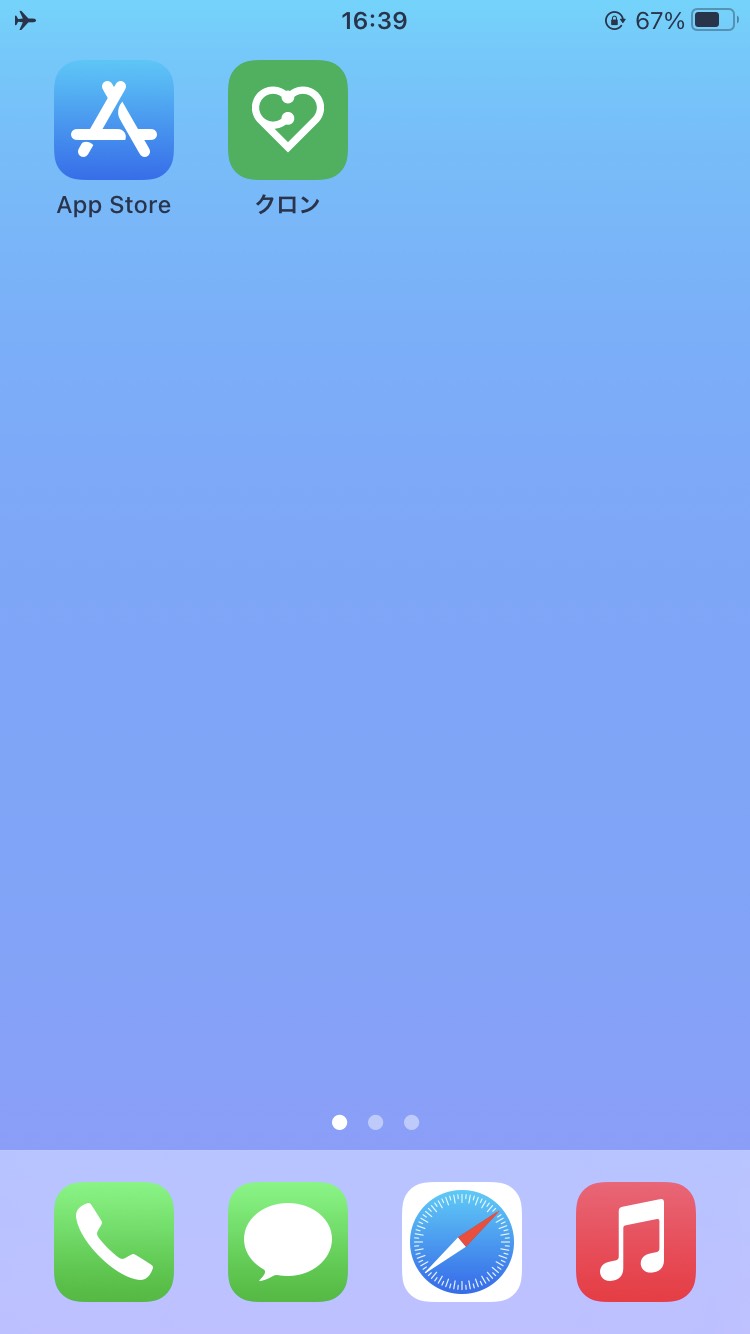 123
5-A
【3】curonの新規登録
ログインするためのID登録を行います
❸
｢新規登録はこちら｣
を押します
❹
「メールアドレスで登録する」を押します
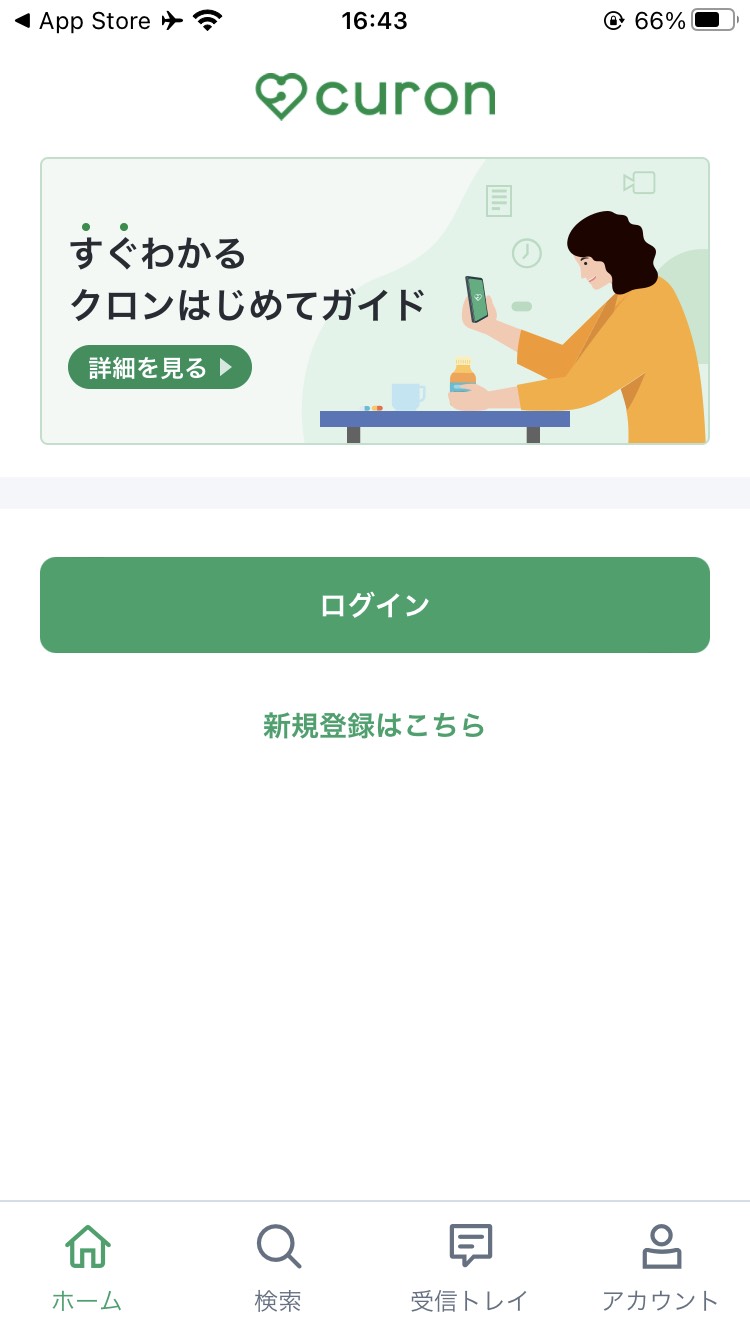 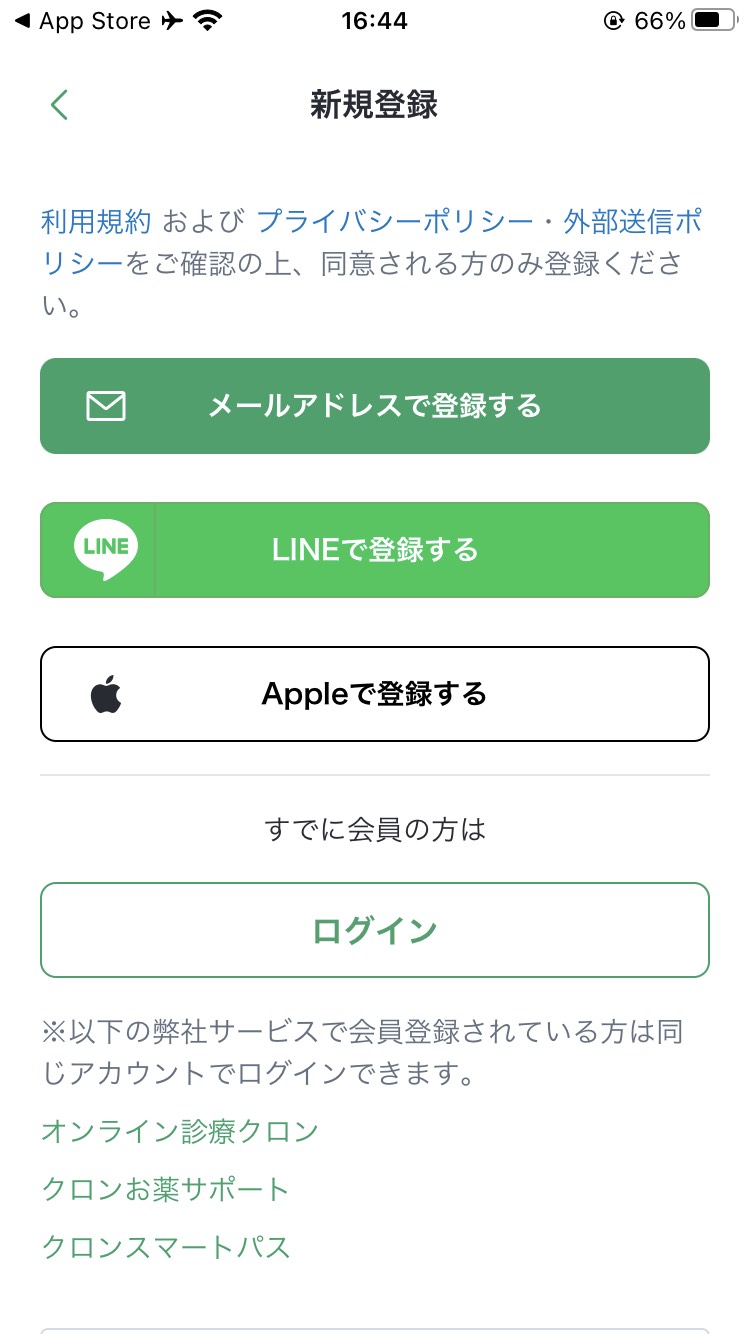 124
5-A
【3】curonの新規登録
ログインするためのID登録を行います
❺
「続ける」を押します
❻
メールアドレスを入力します
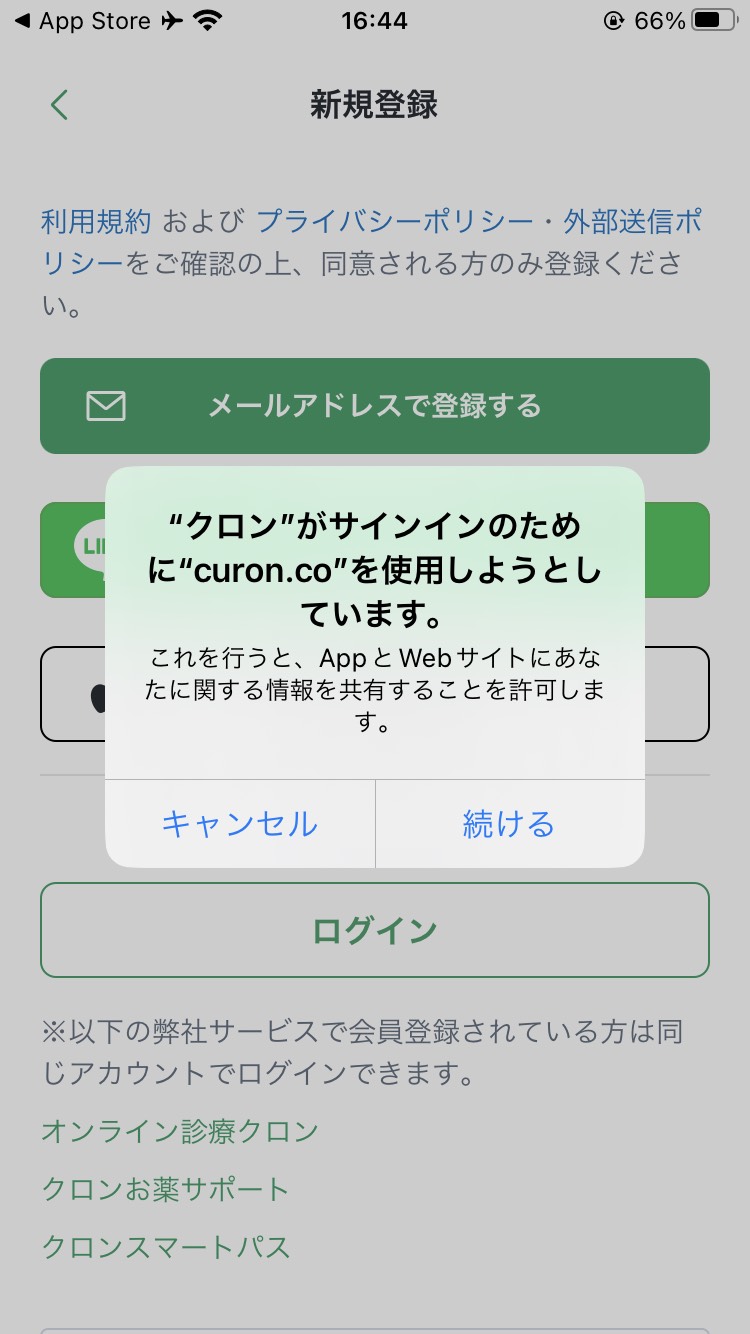 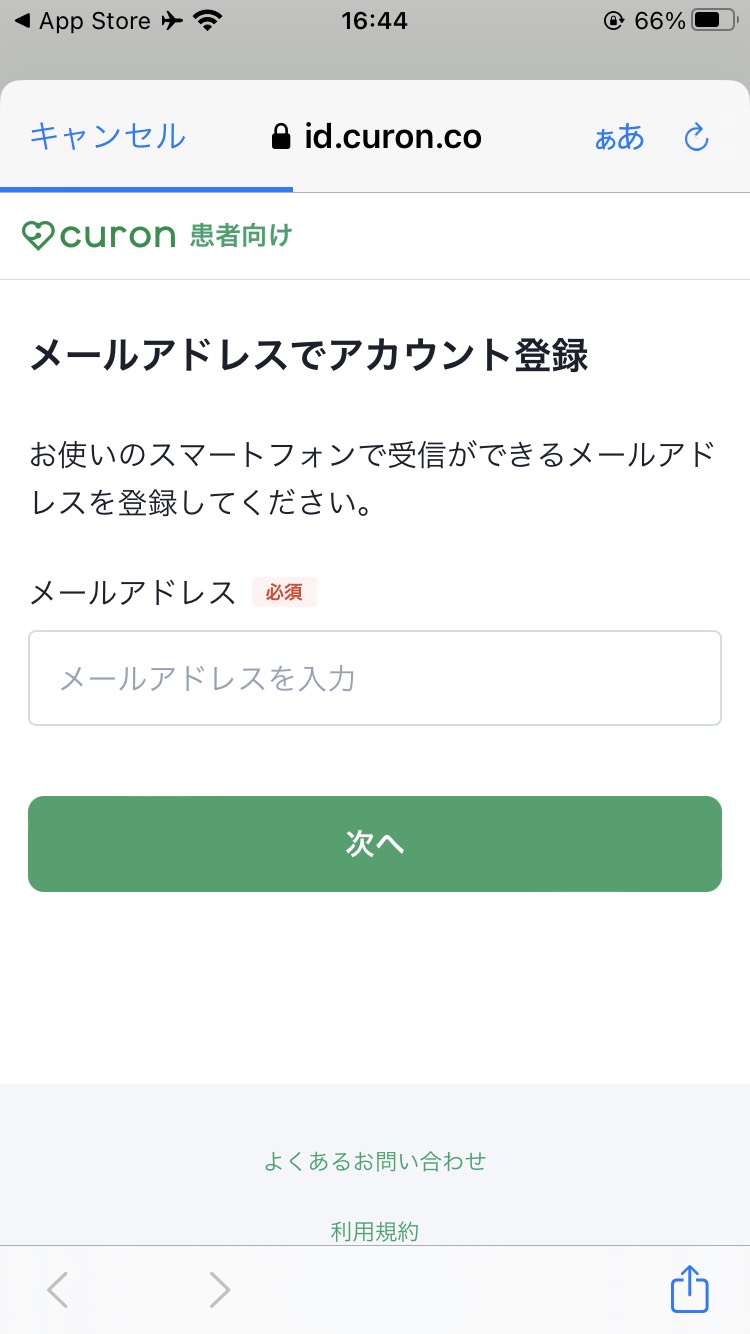 125
5-A
【3】curonの新規登録
ログインするためのID登録を行います
❼
「次へ」を押します
❽
メールに記載の認証コードを入力し、「次へ」を押します
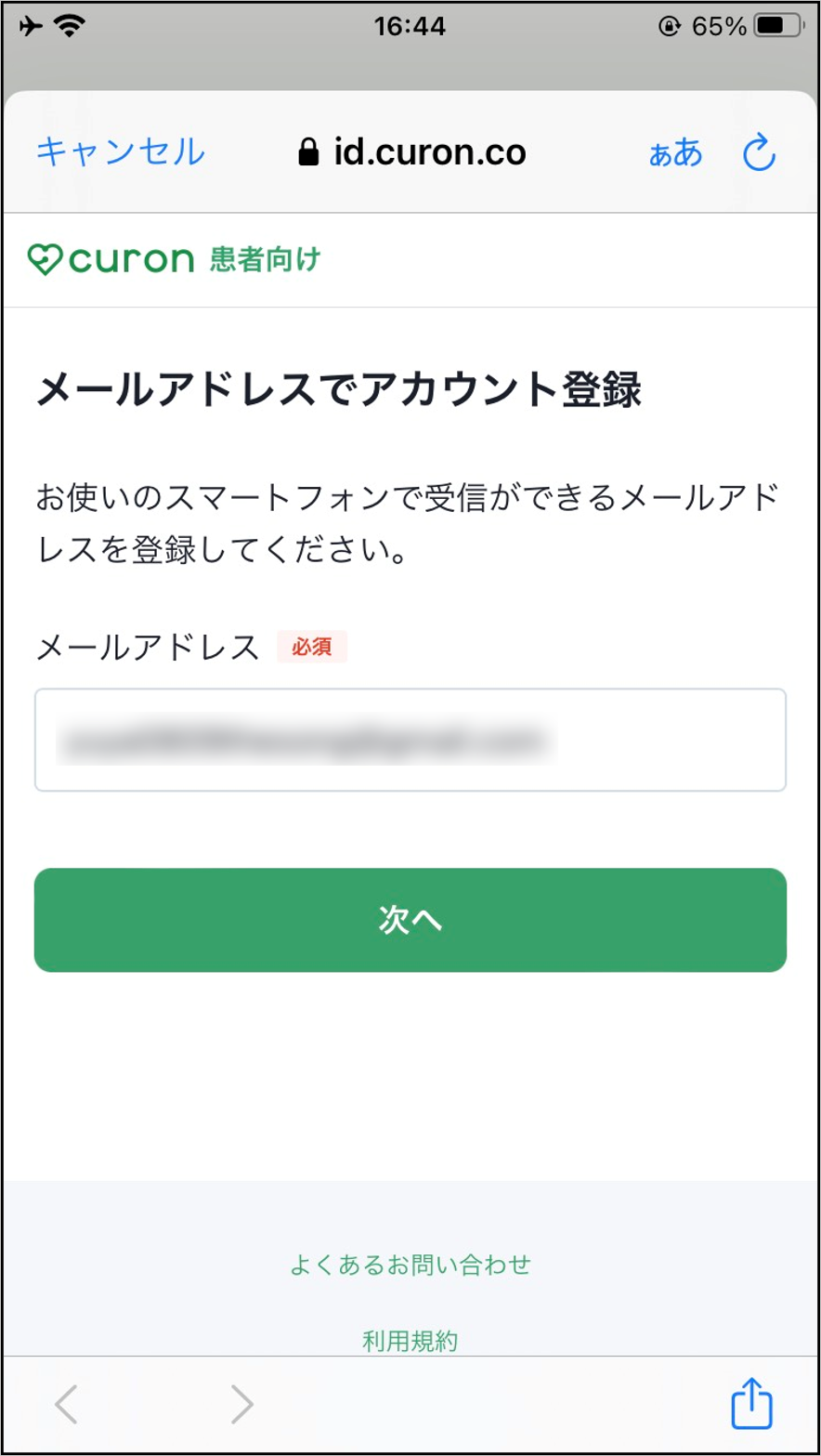 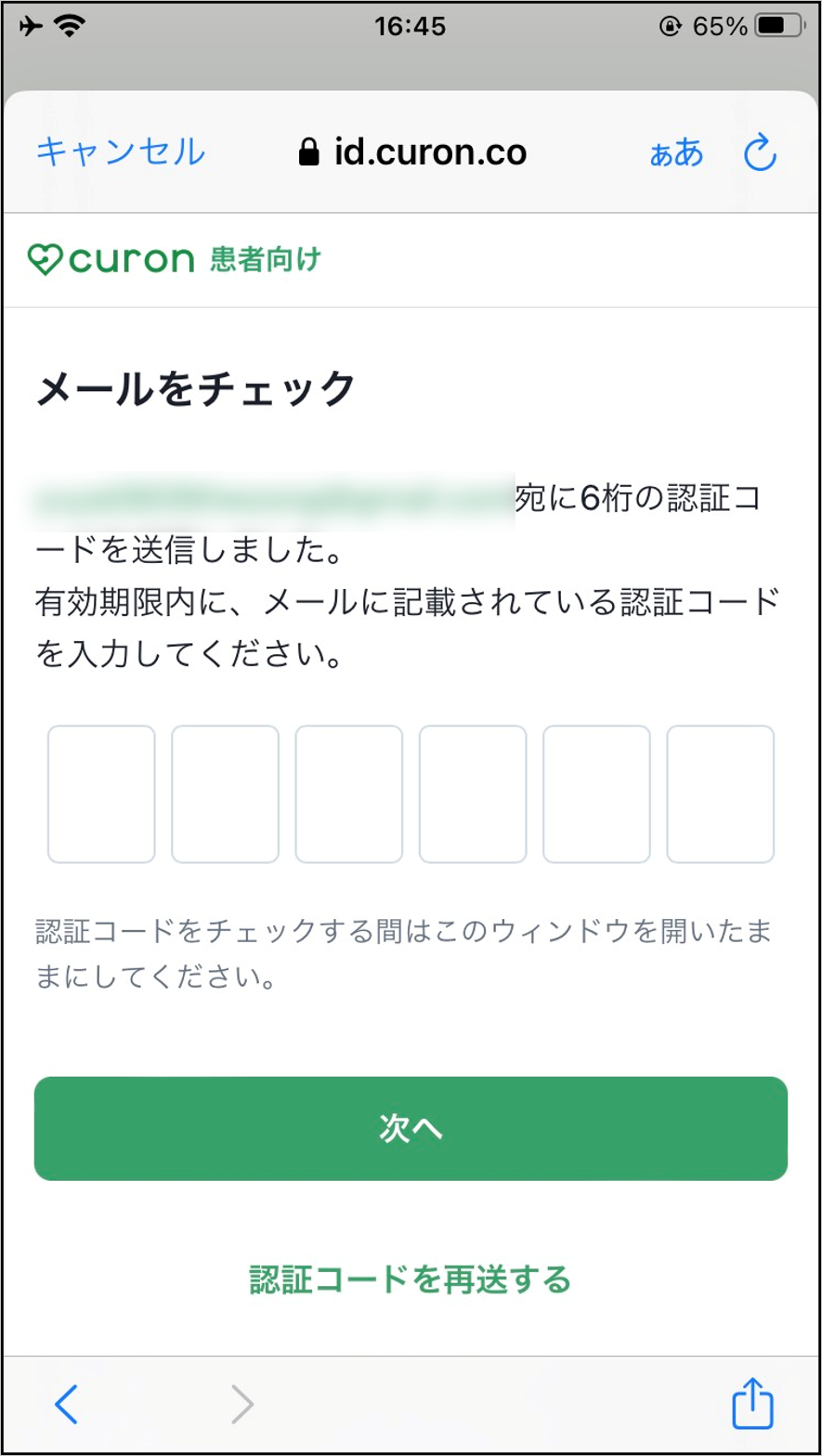 126
5-A
【3】curonの新規登録
ログインするためのID登録を行います
❾
パスワードを入力します
❿
「登録する」を押します
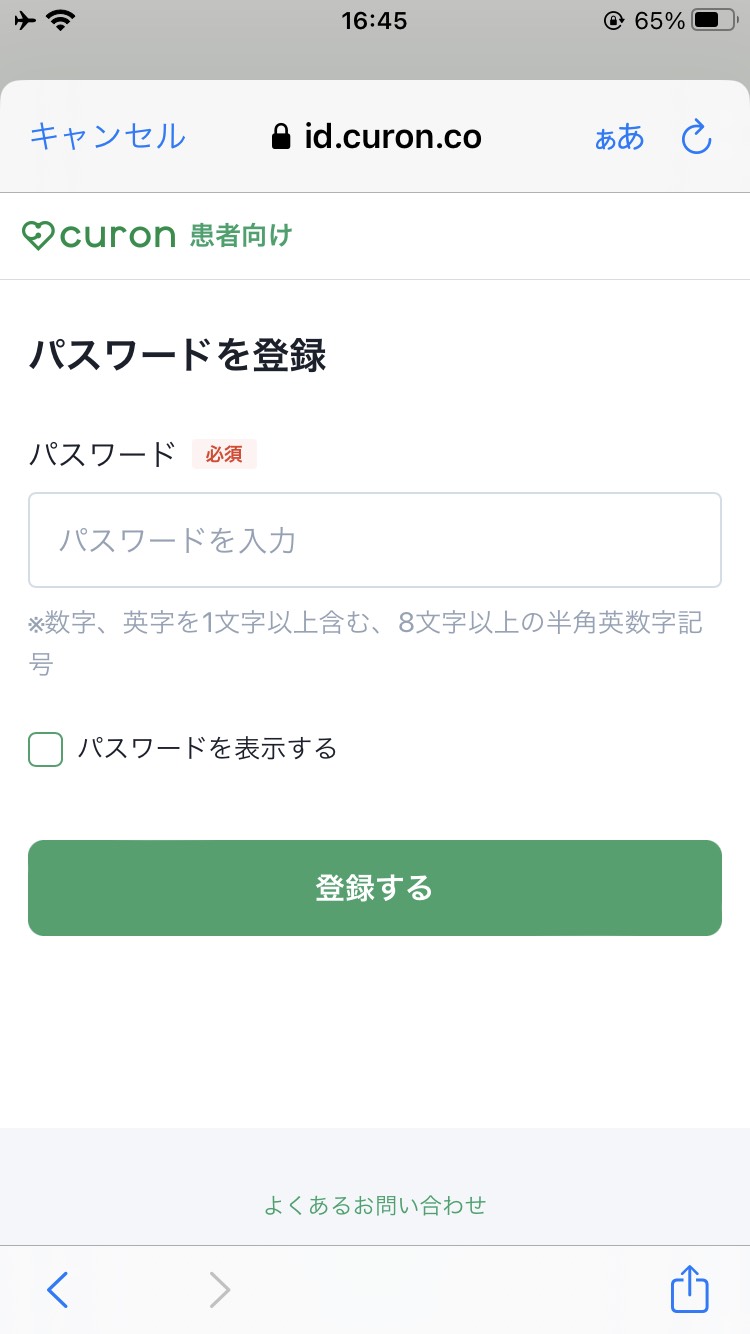 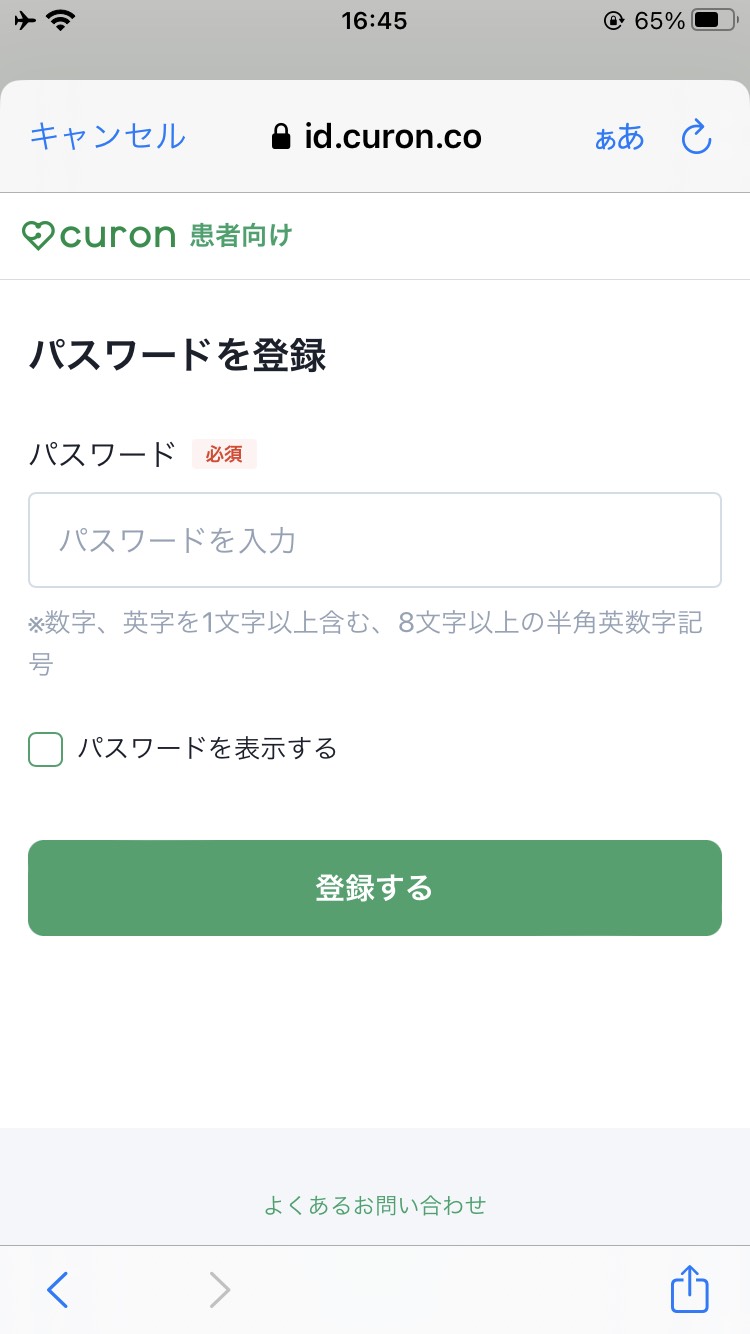 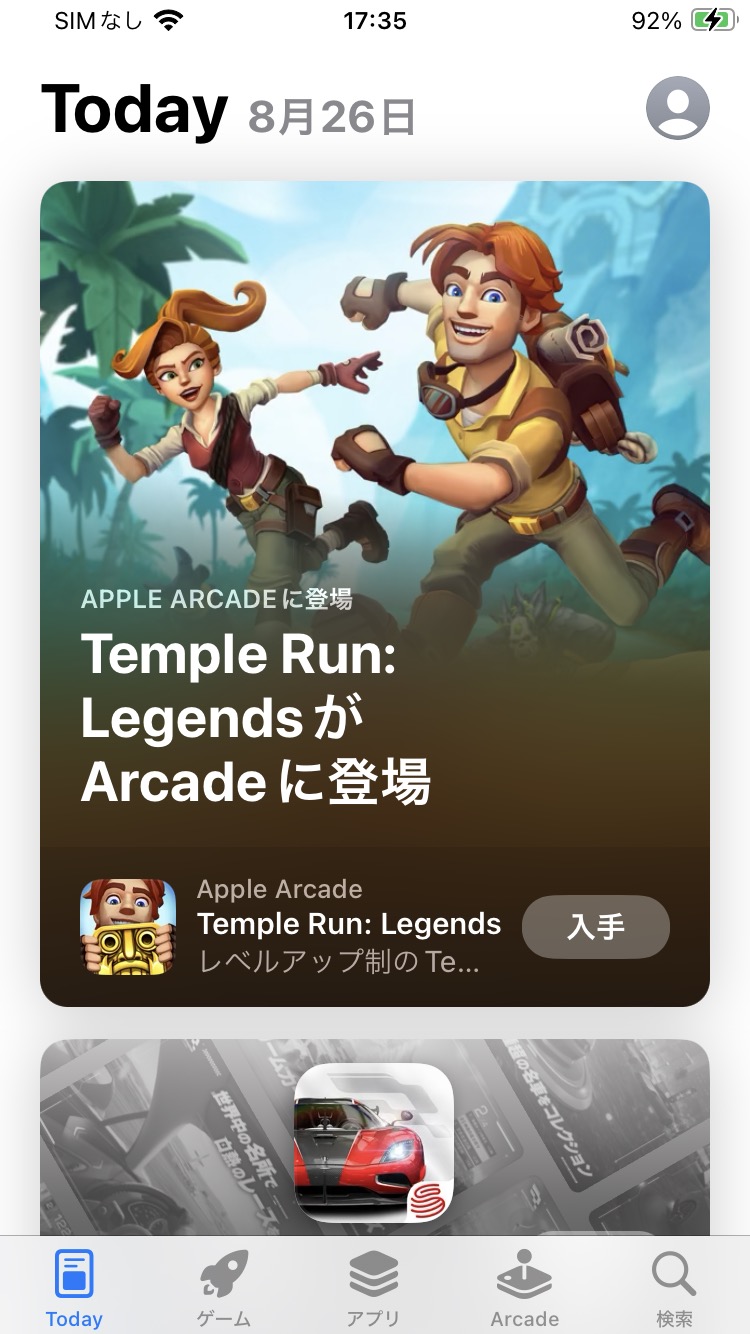 127
5-A
【3】curonの新規登録
ログインするためのID登録を行います
⓫
お知らせについて「OK」
または「受け取らない」を押します
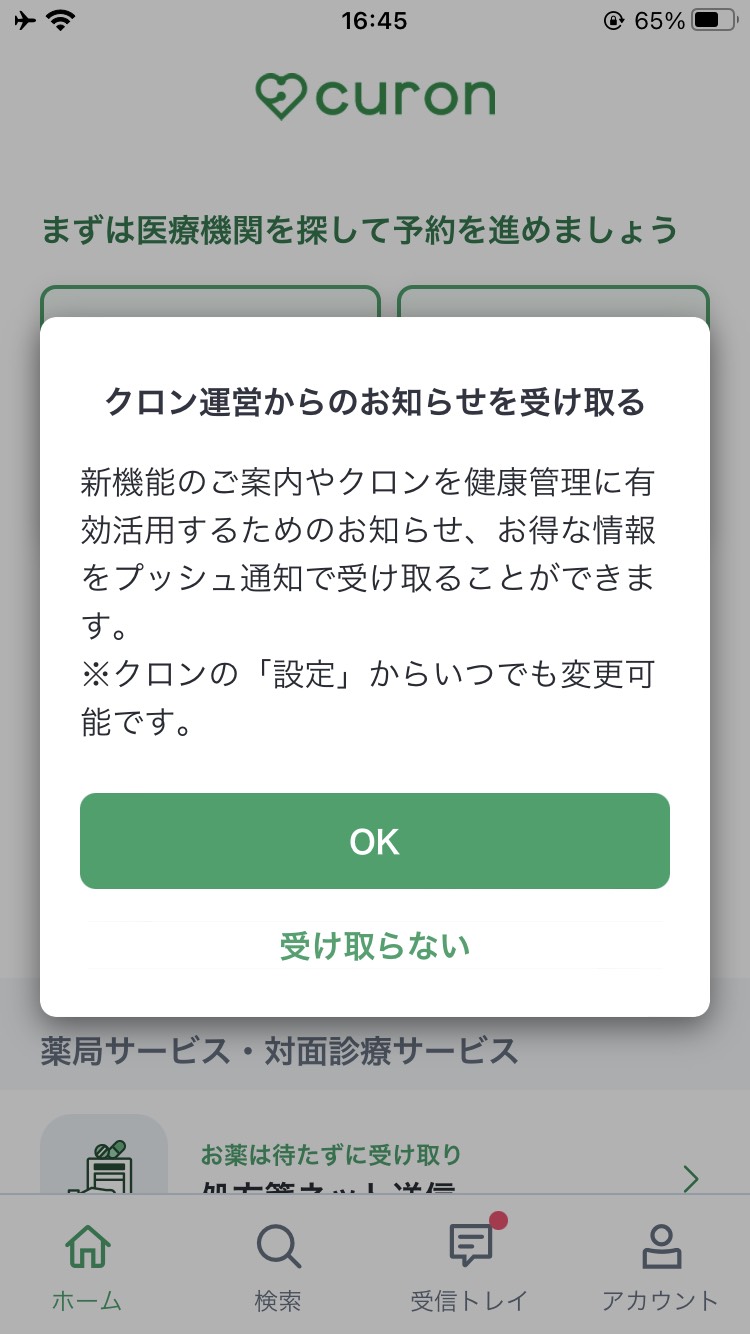 128
5-A
【4】プロフィール登録
利用する前にプロフィール登録を行います
❶
｢アカウント｣を押します
❷
｢設定｣を押します
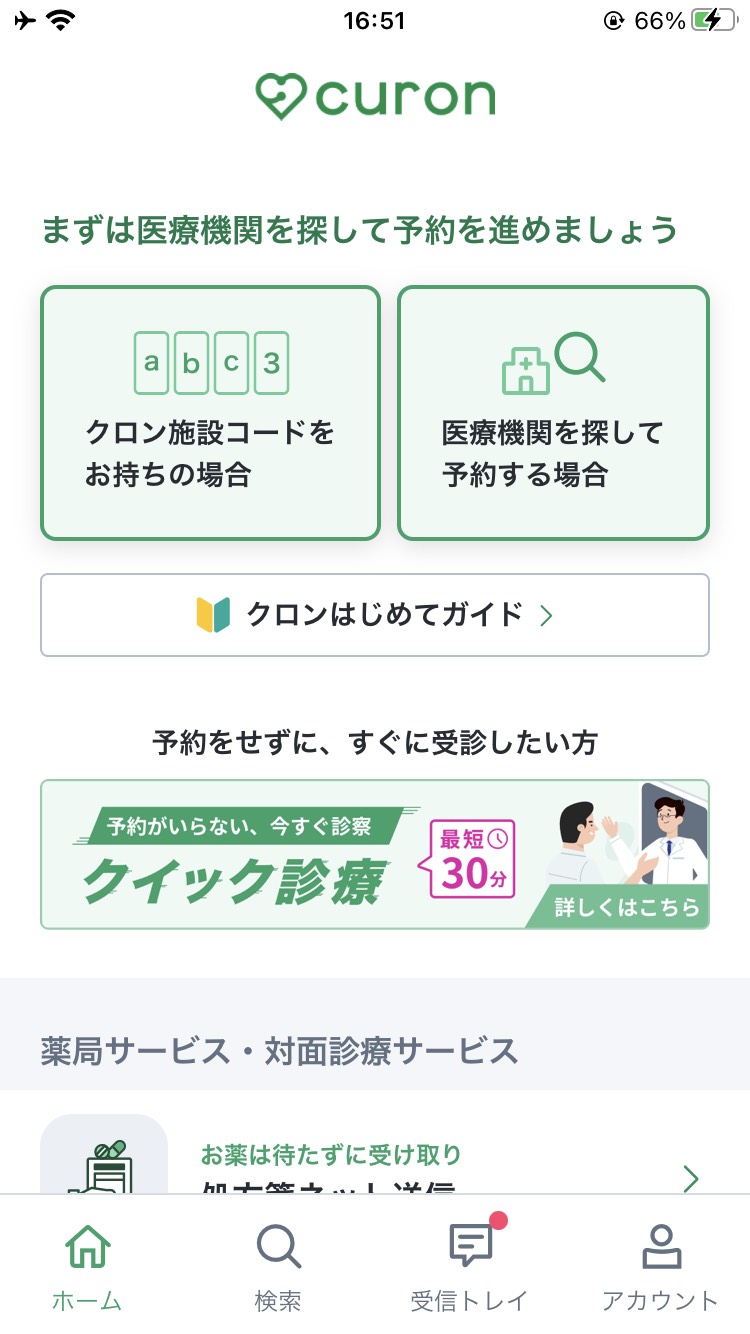 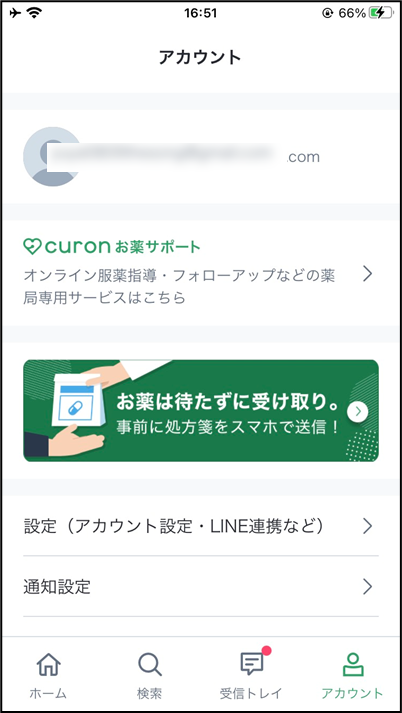 129
5-A
【4】プロフィール登録
利用する前にプロフィール登録を行います
❸
｢本人・家族情報の設定｣を押します
❹
「本人情報を登録する」を押します
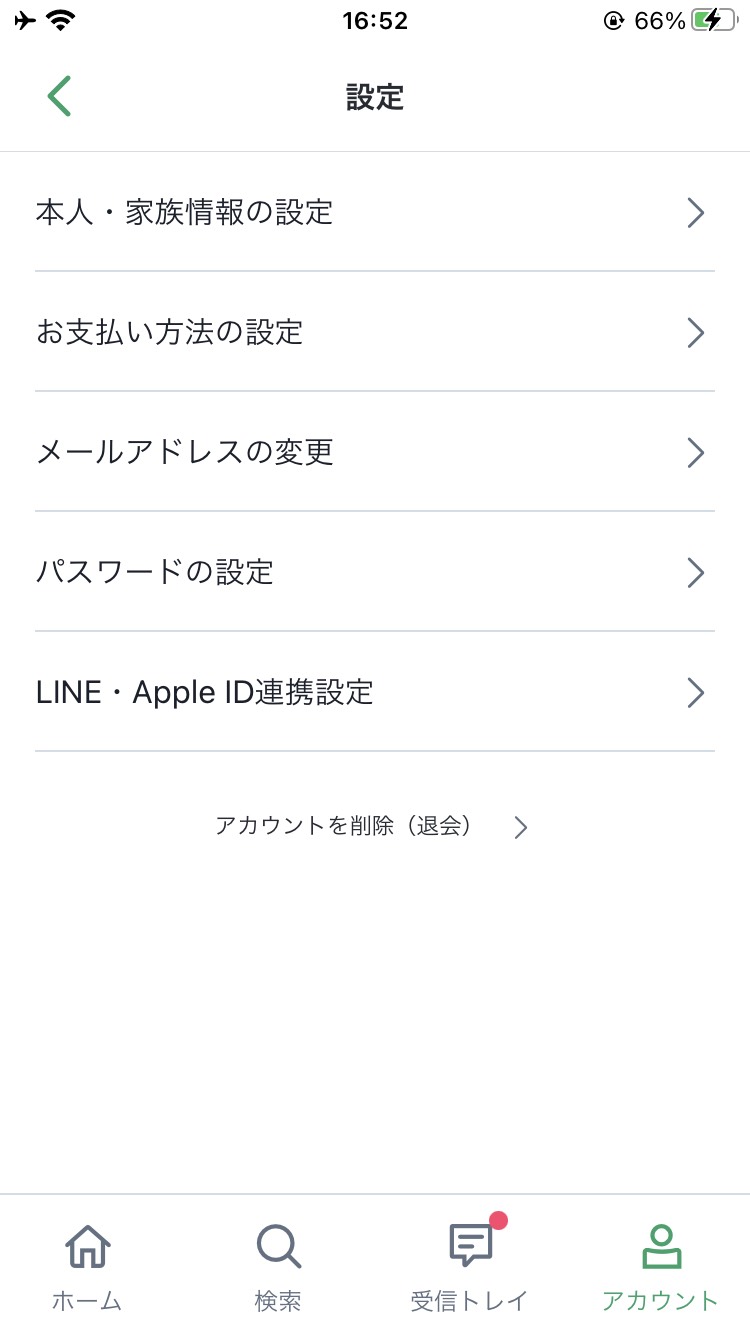 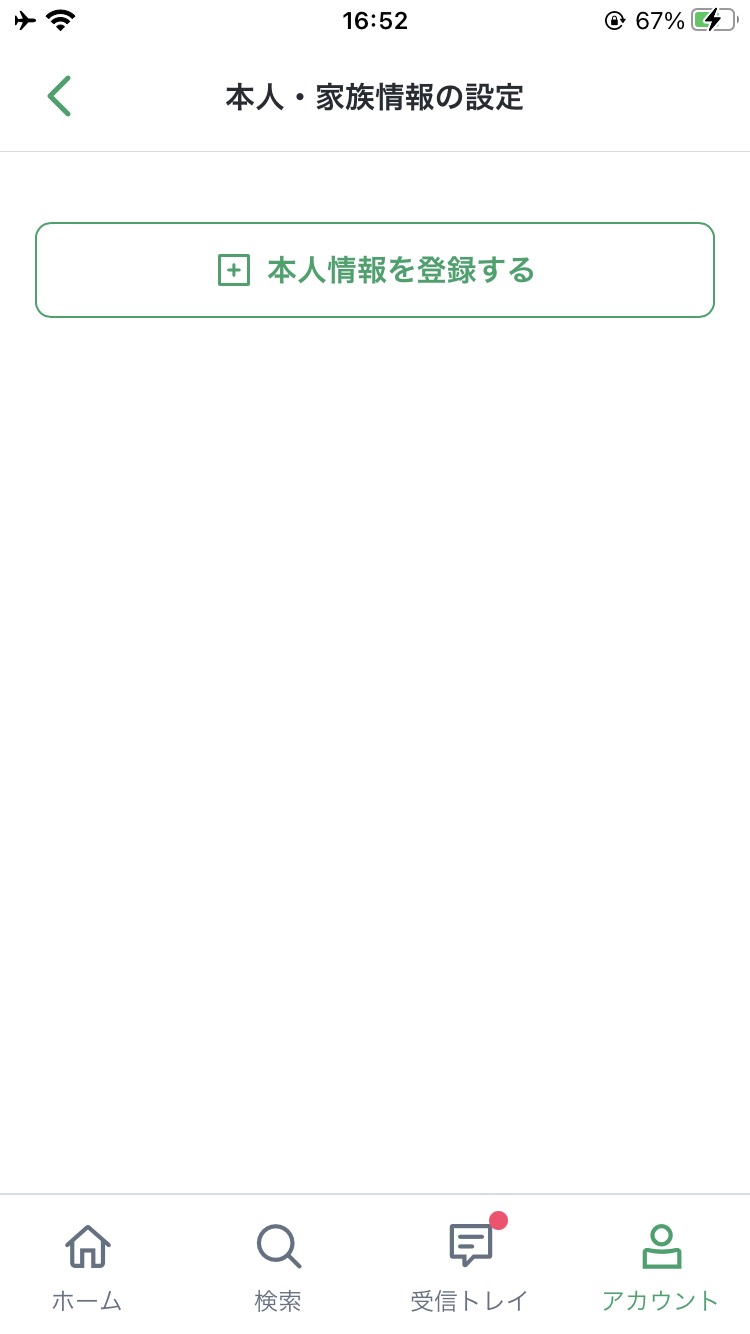 130
5-A
【4】プロフィール登録
利用する前にプロフィール登録を行います
❺
「一度だけ許可」または「Appの使用中は許可」を押します
❻
本人情報を登録します
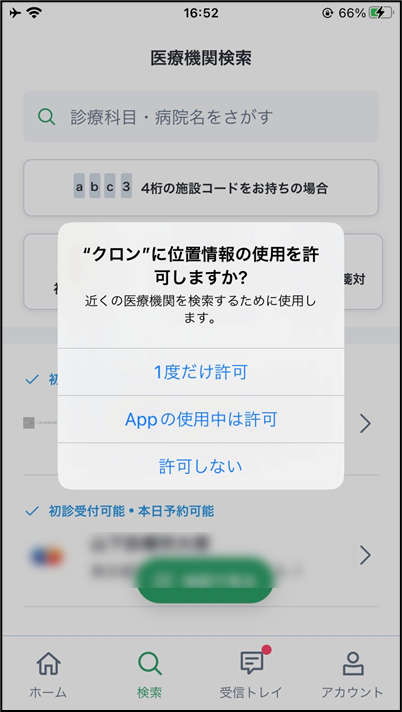 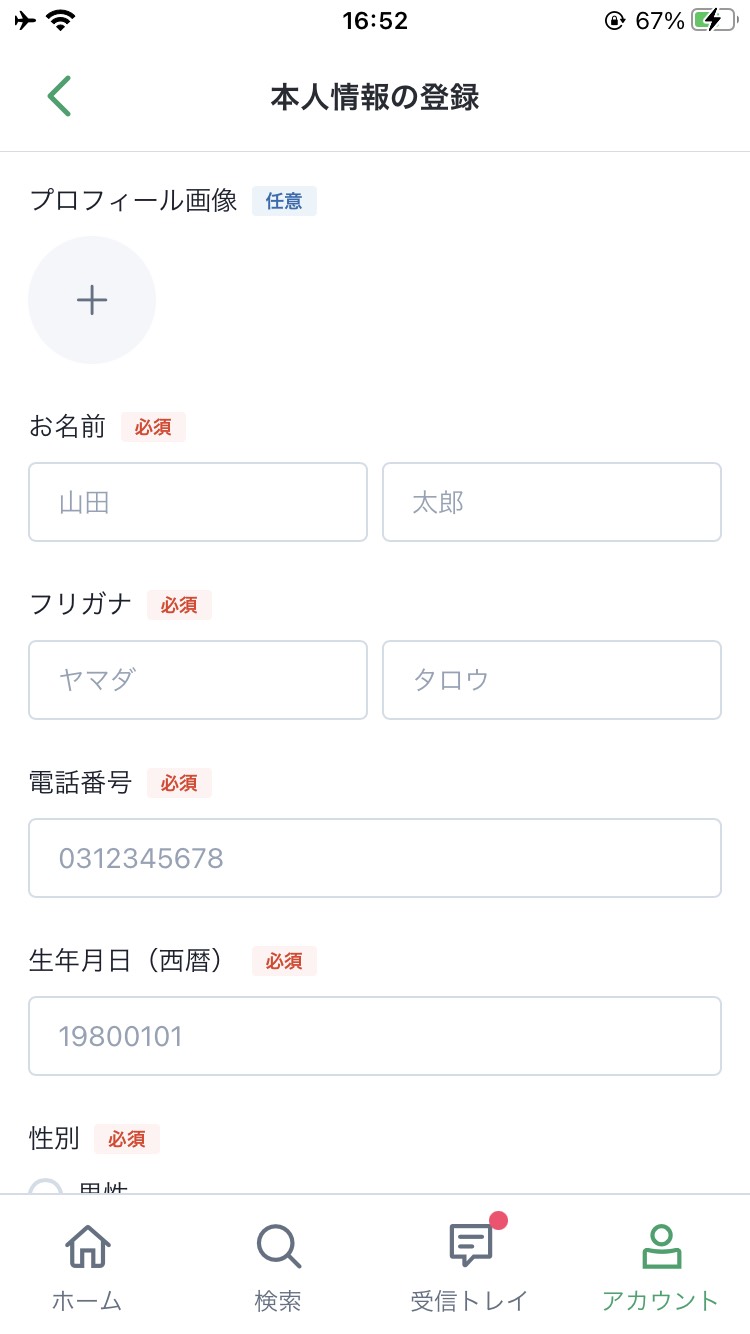 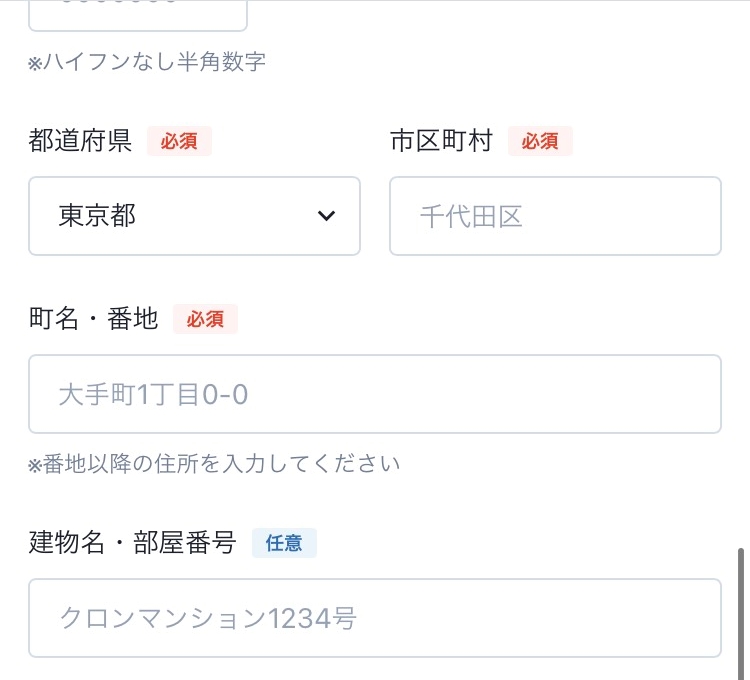 131
5-A
【4】プロフィール登録
利用する前にプロフィール登録を行います
❼
｢登録する｣を押します
❽
「本人情報が登録されました」と表示されれば完了です
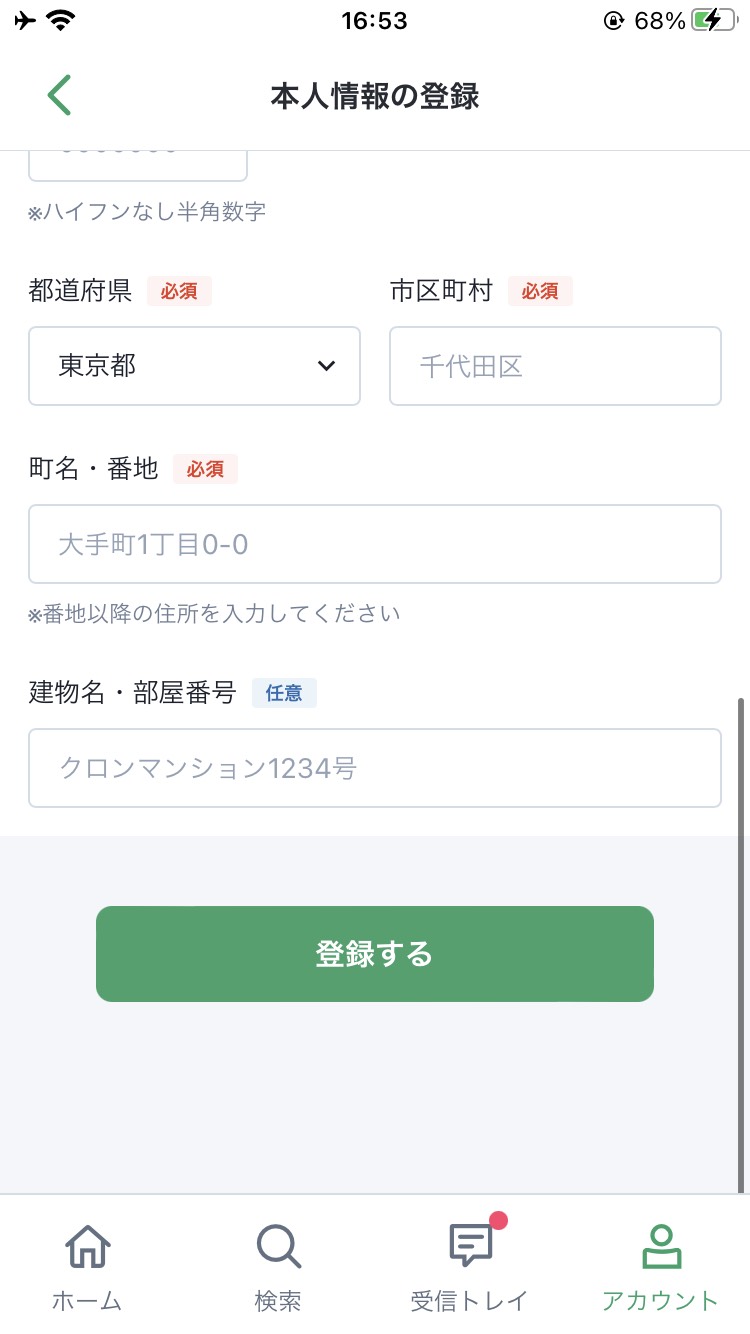 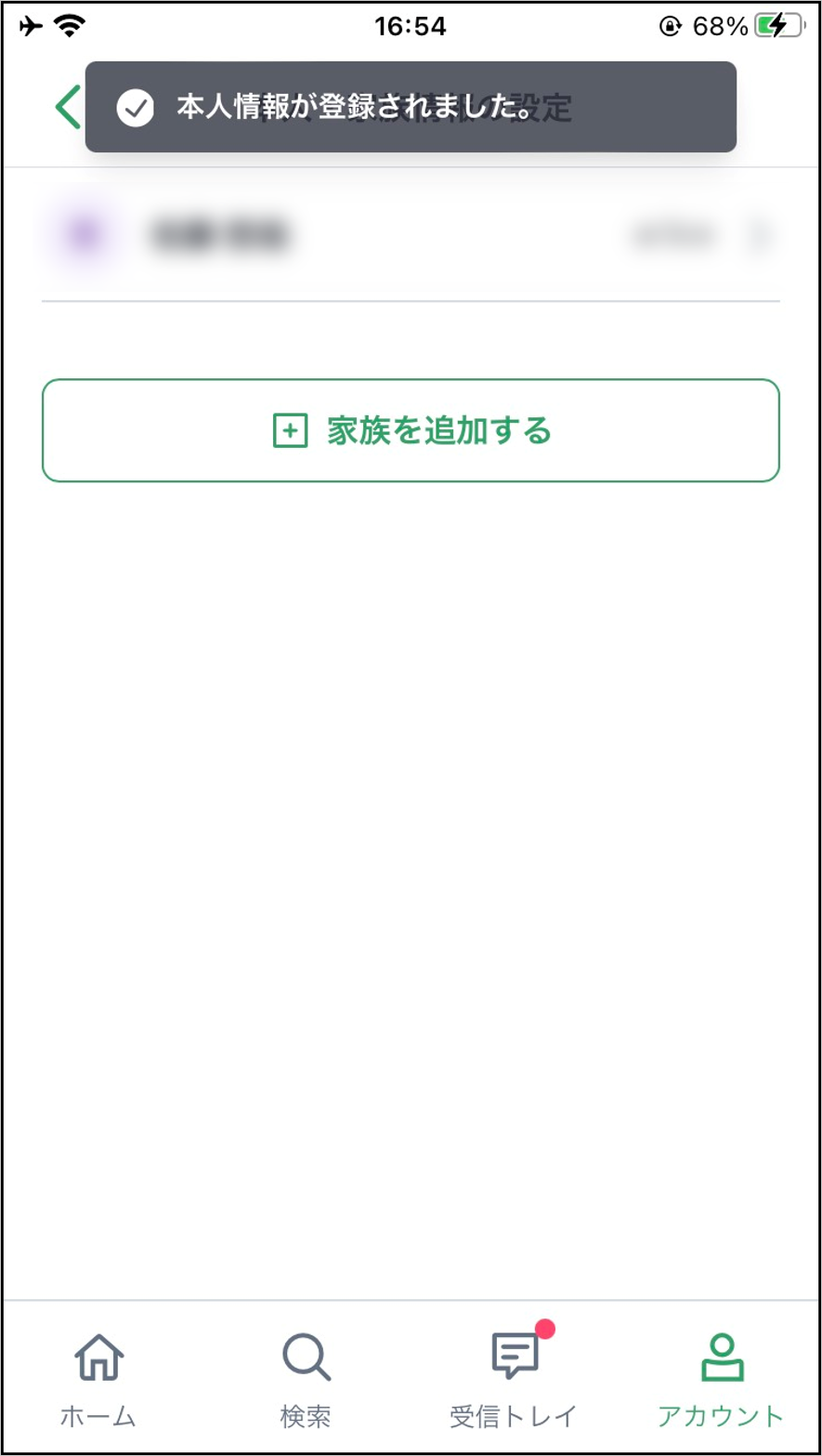 132
5-A
【5】クレジットカード情報の入力
クレジットカード情報の登録を行う手順です
❶
｢アカウント｣を押します
❷
｢設定｣を押します
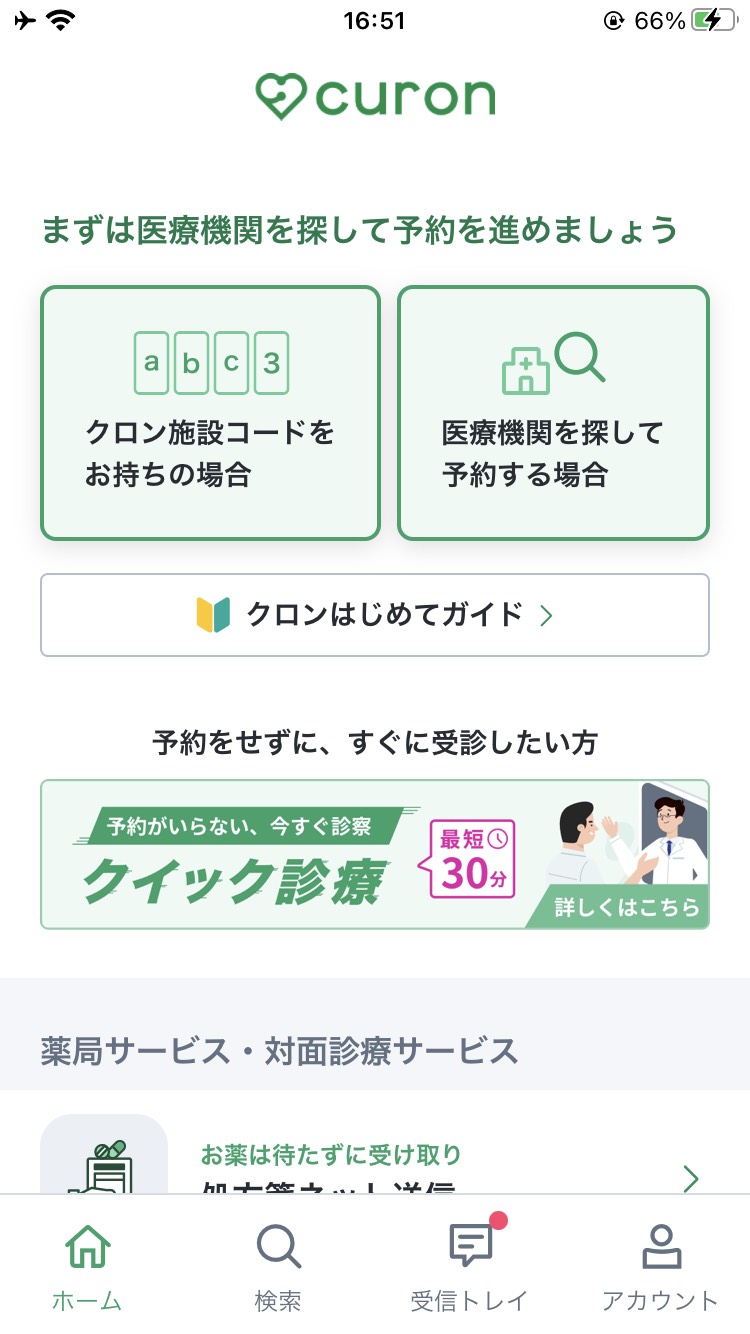 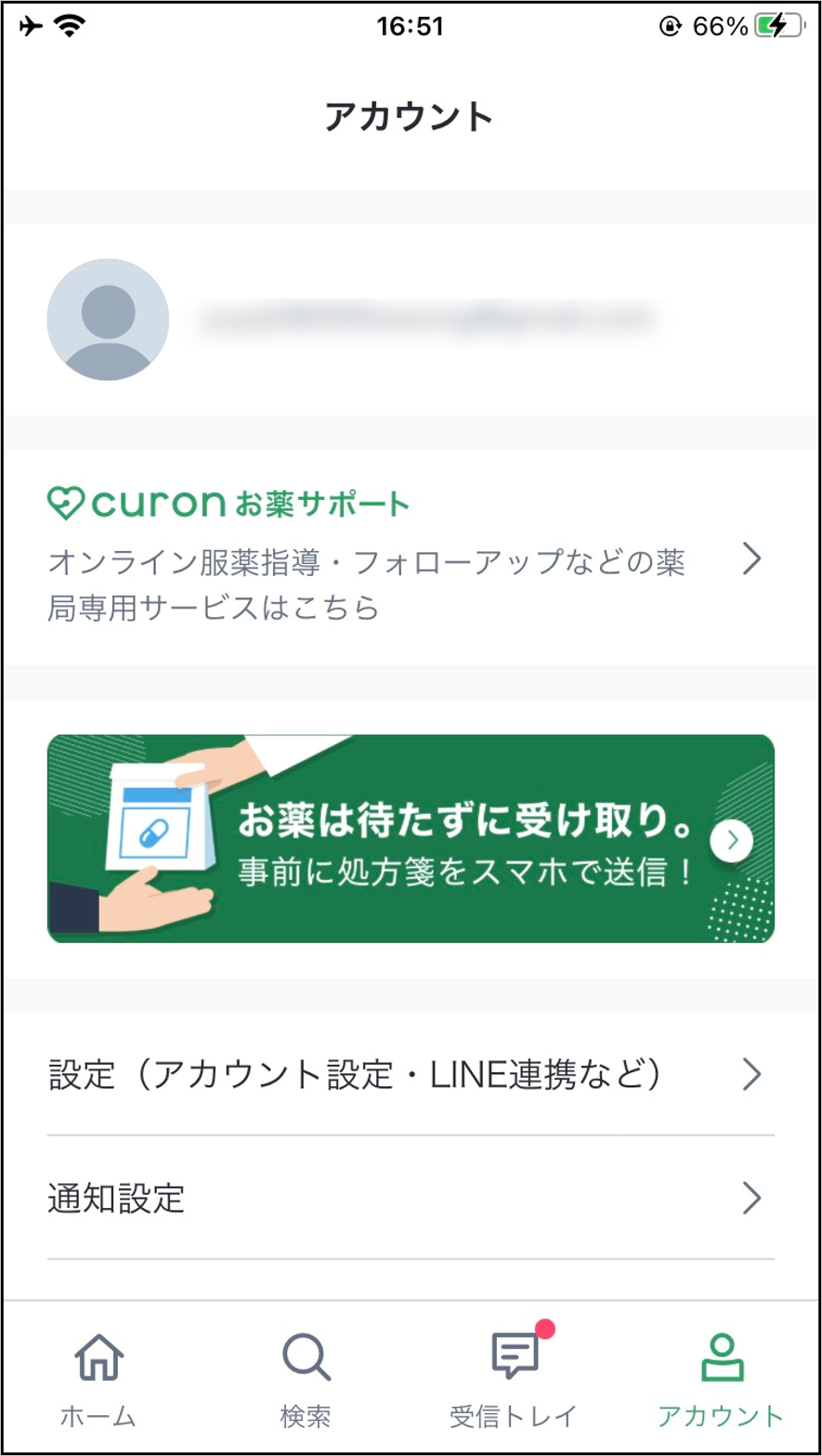 133
5-A
【5】クレジットカード情報の入力
クレジットカード情報の登録を行う手順です
❸
｢お支払い方法の設定｣を押します
❹
「クレジットカードを追加」を押します
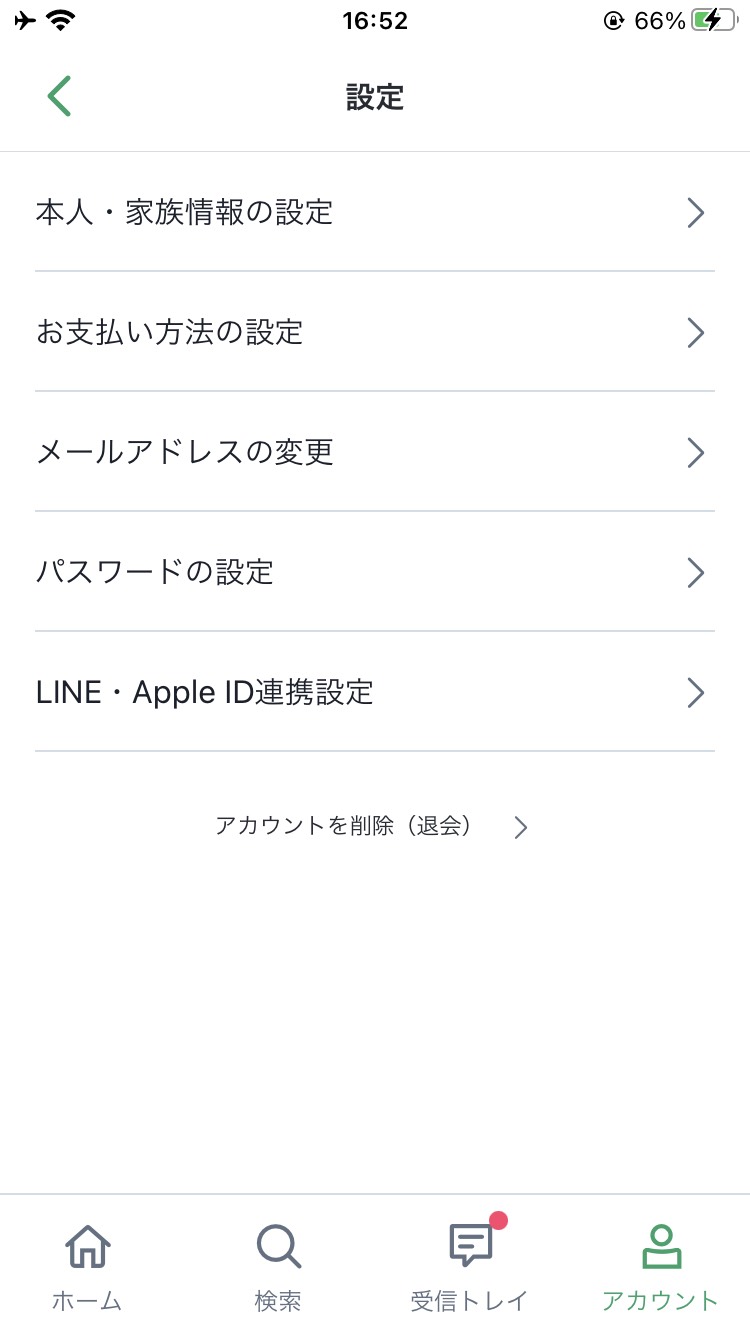 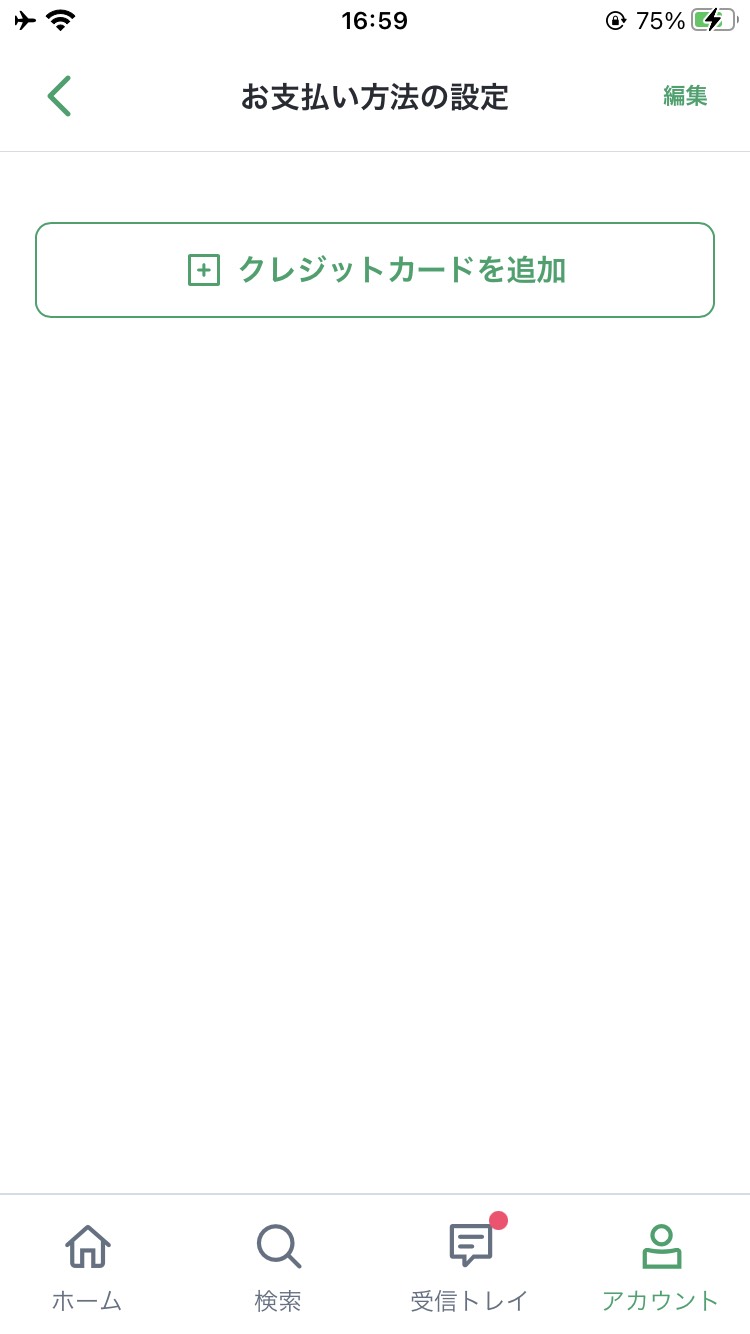 134
5-A
【5】クレジットカード情報の入力
クレジットカード情報の登録を行う手順です
❺
クレジットカード情報を入力します
❻
｢登録」を押します
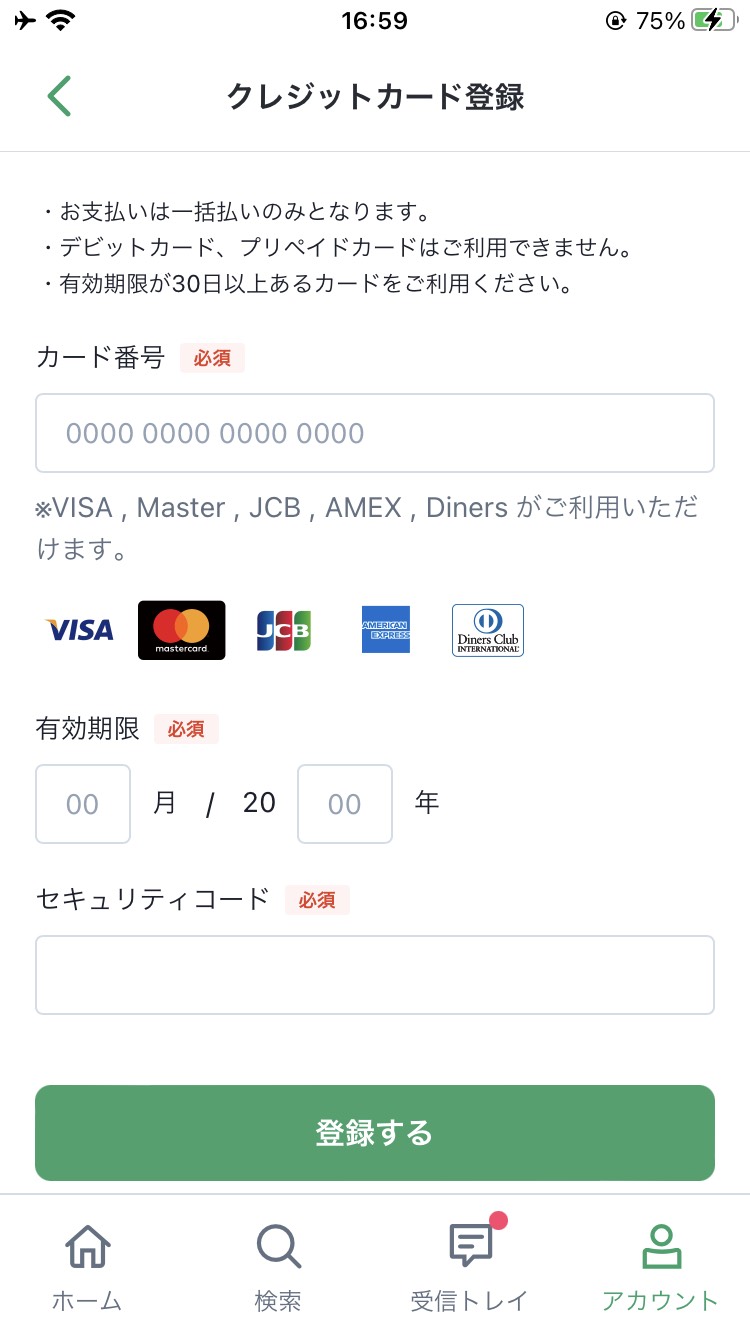 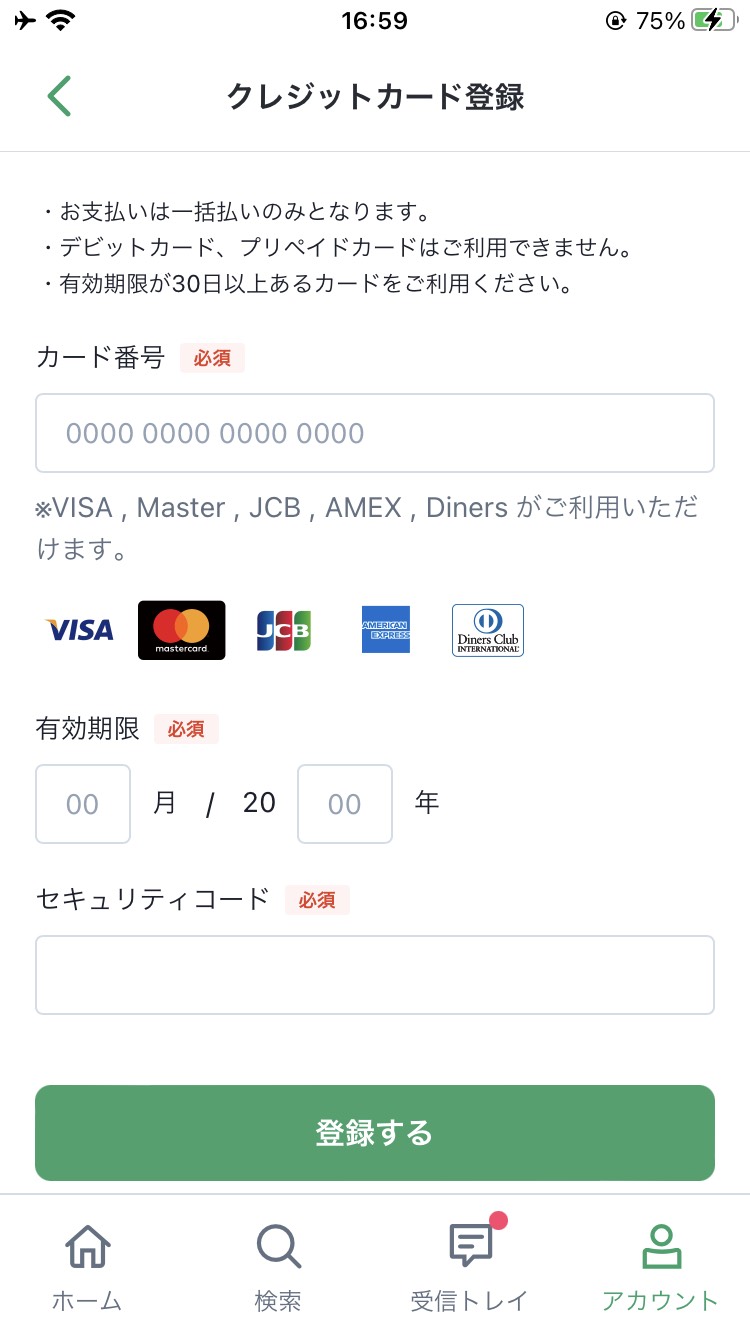 135
5-A
【5】クレジットカード情報の入力
クレジットカード情報の登録を行う手順です
❼
「クレジットカードの登録が完了
しました」と表示されれば完了です
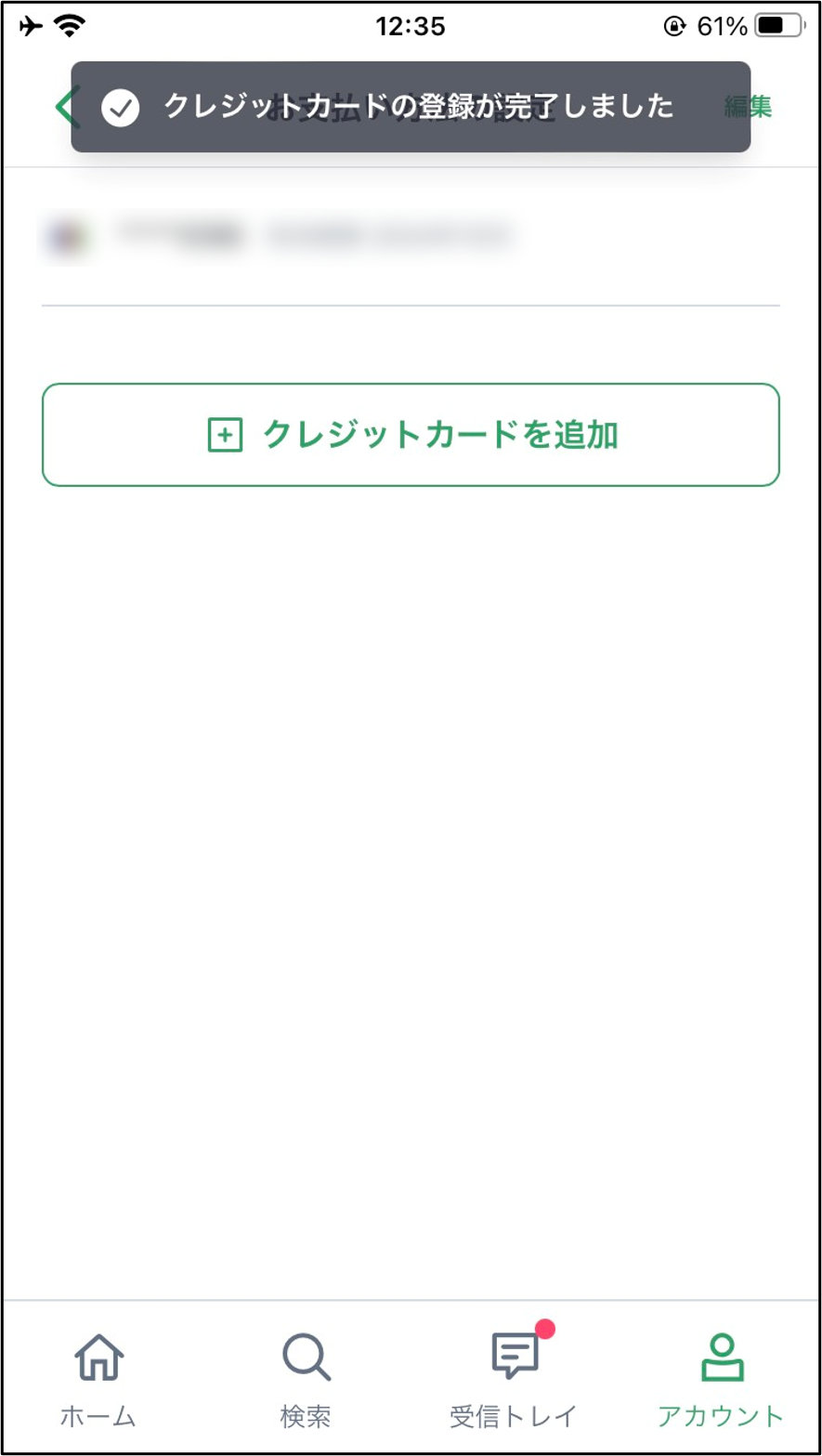 136
5-A
【6】受診したい医療機関を検索［1］
クロン施設コードをお持ちの場合の手順です
❶
｢クロン施設コードをお持ちの場合｣を押します
❷
表示画面に4桁の	｢クロン施設コード｣を入力します
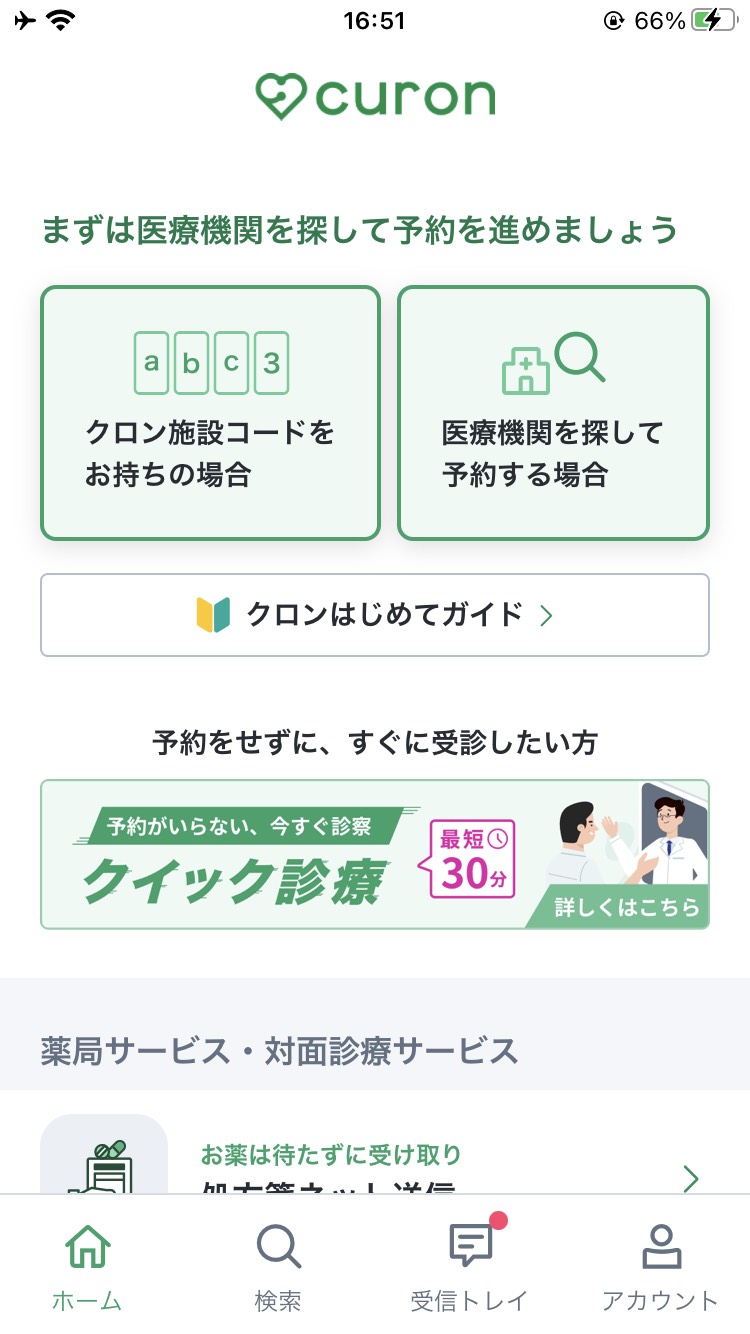 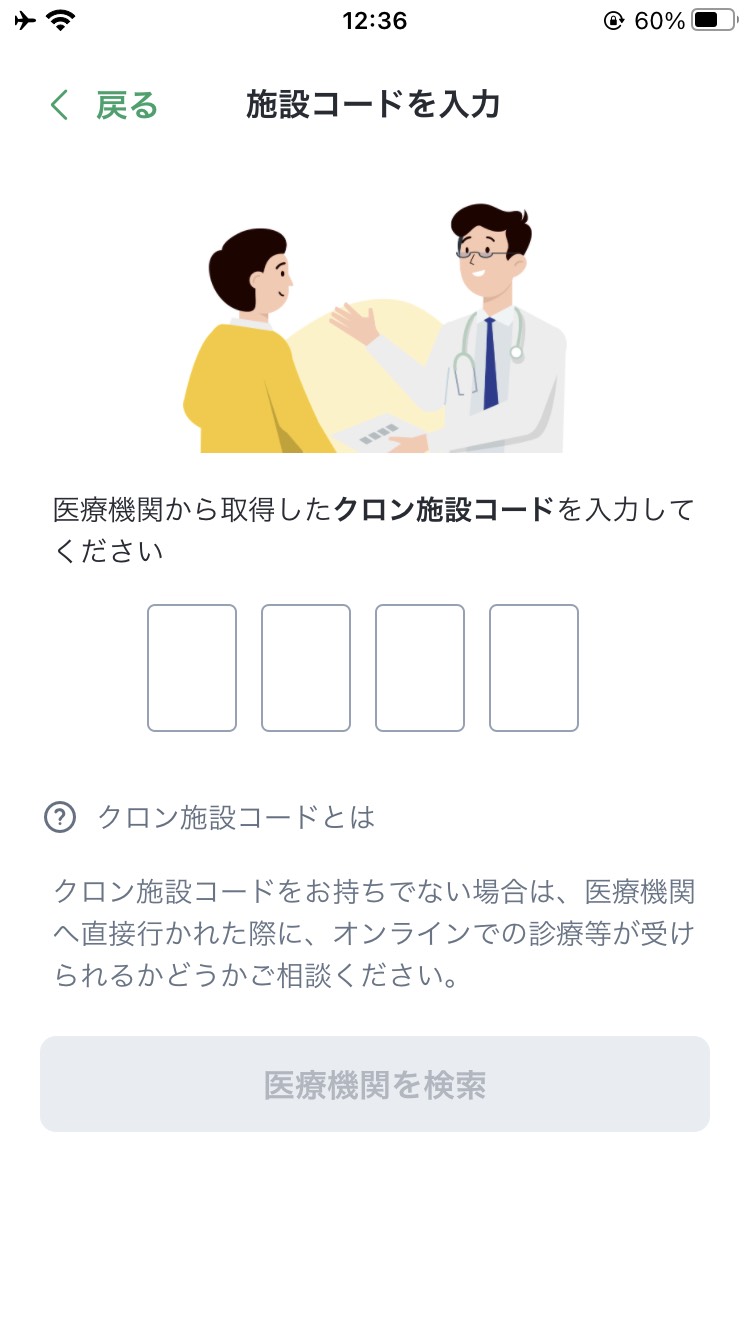 137
5-A
【6】受診したい医療機関を検索［1］
クロン施設コードをお持ちの場合の手順です
❸
｢医療機関を検索｣を押します
❹
検索結果が表示されます
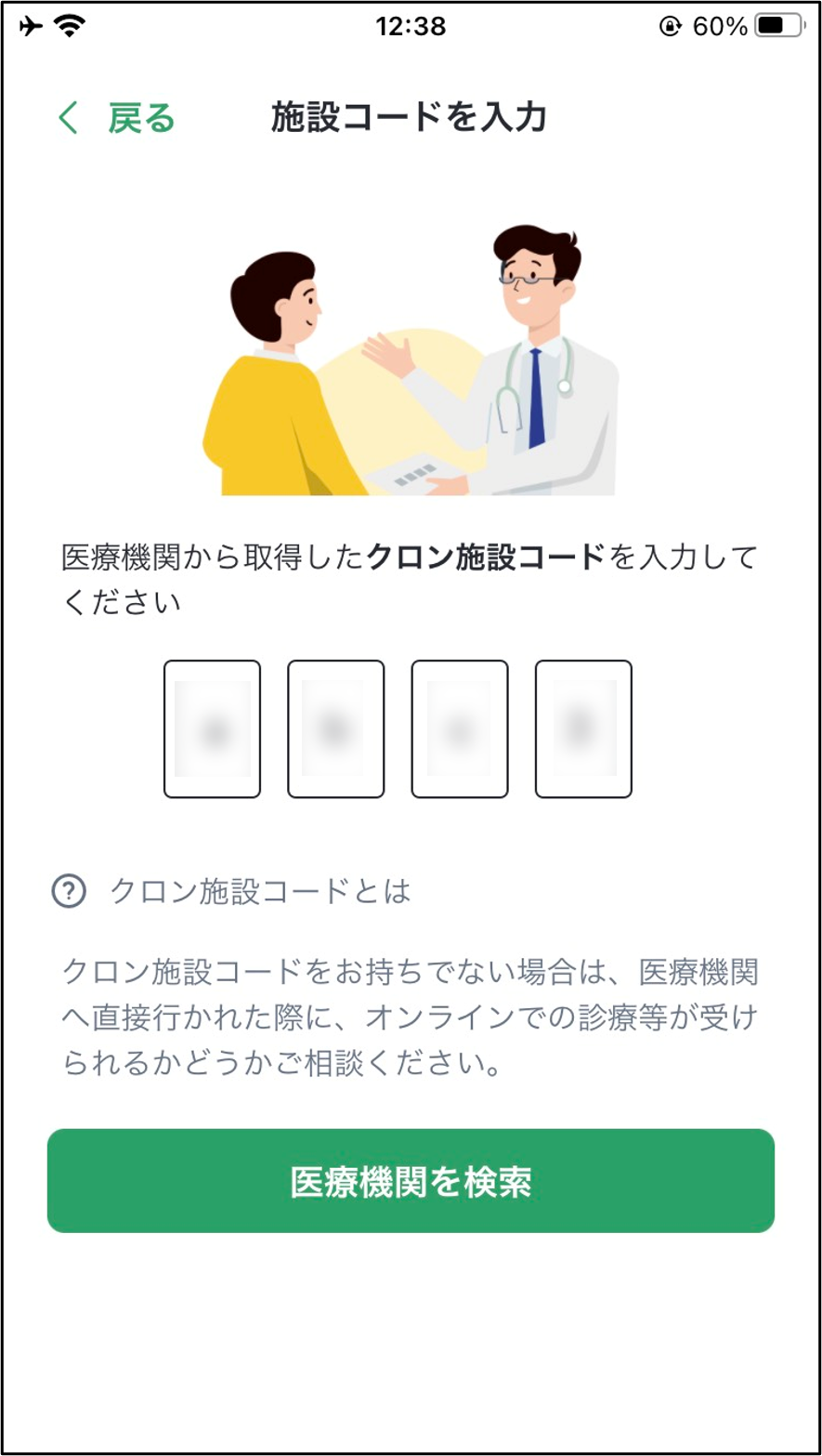 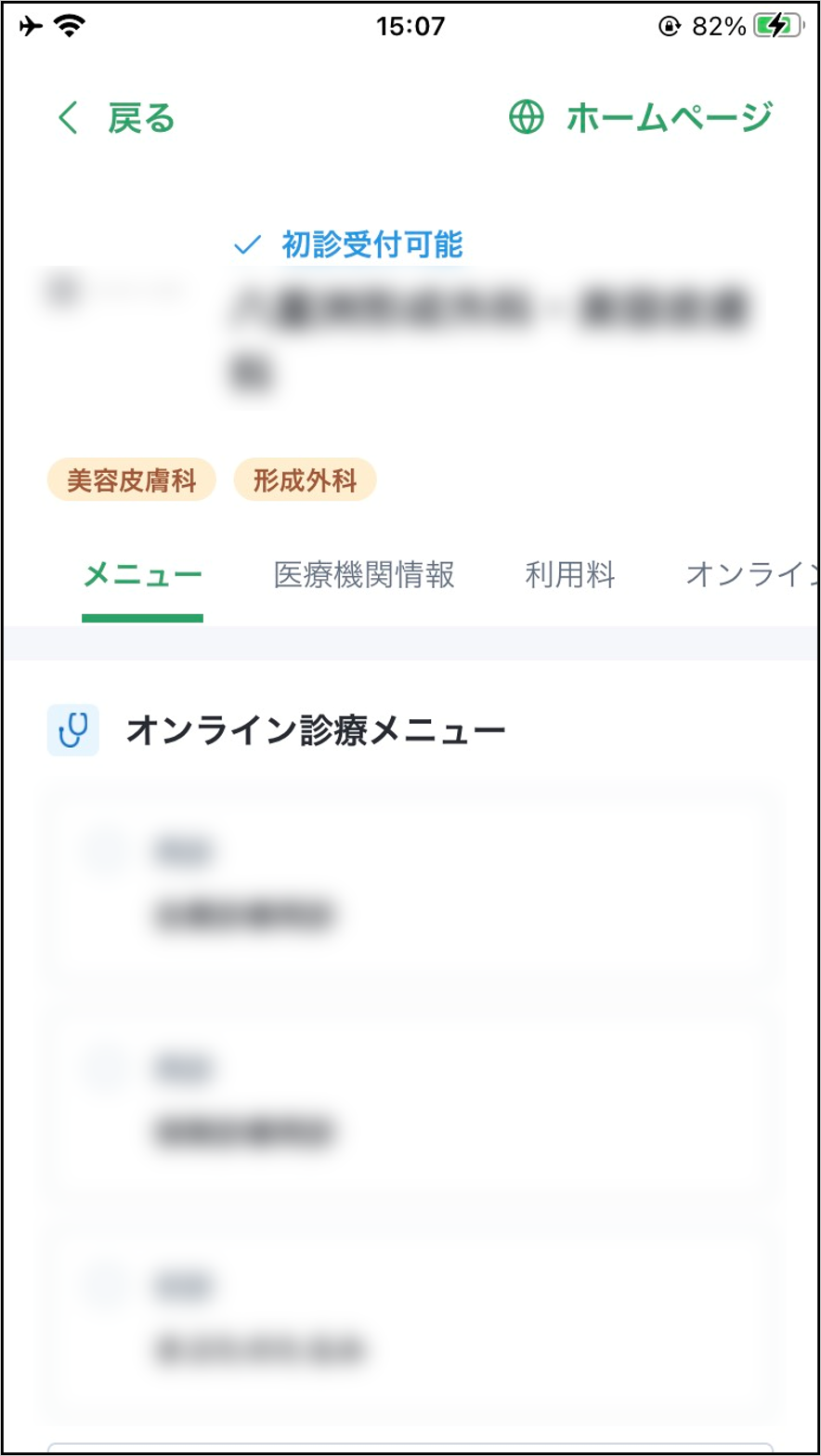 138
5-A
【6】受診したい医療機関を検索［2］
位置情報を使用して現在地の近くの医療機関を検索する方法です
❶
｢医療機関を探して予約する場合｣を押します
❷
赤枠の中から選択し医療機関を絞り込みます
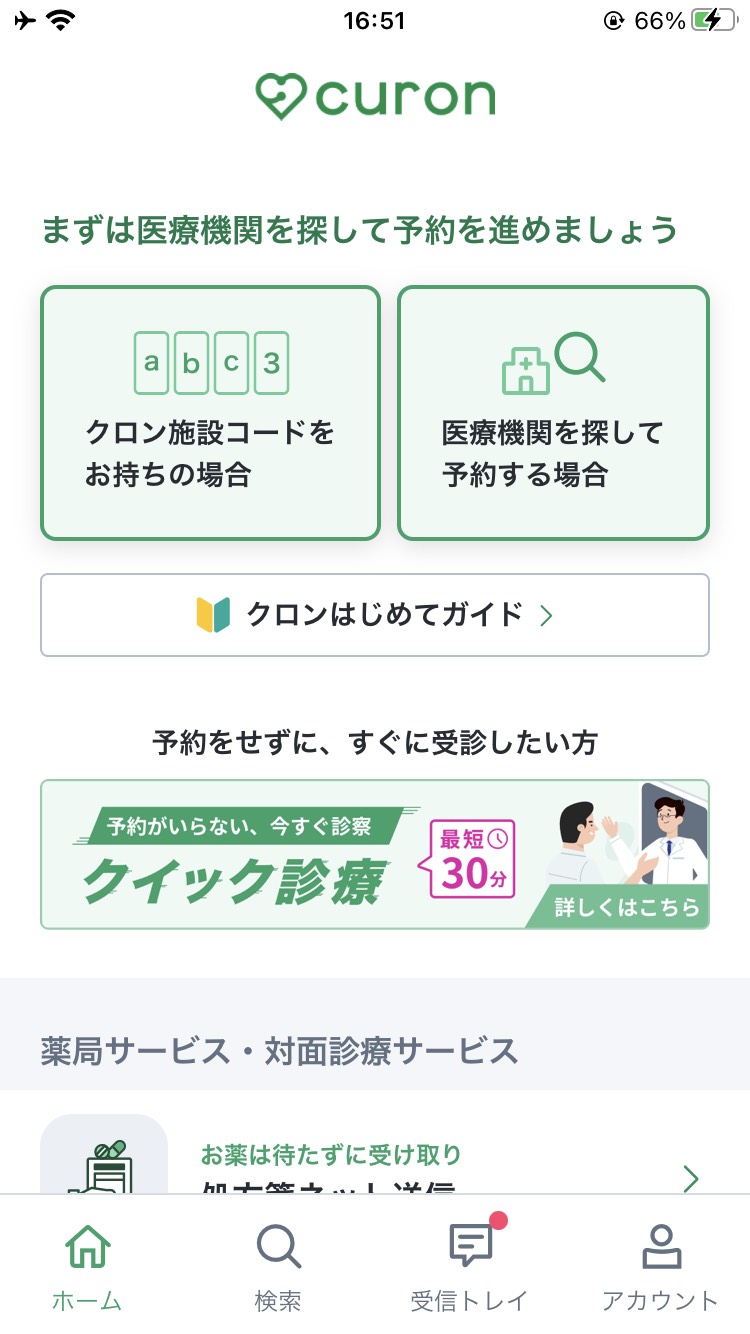 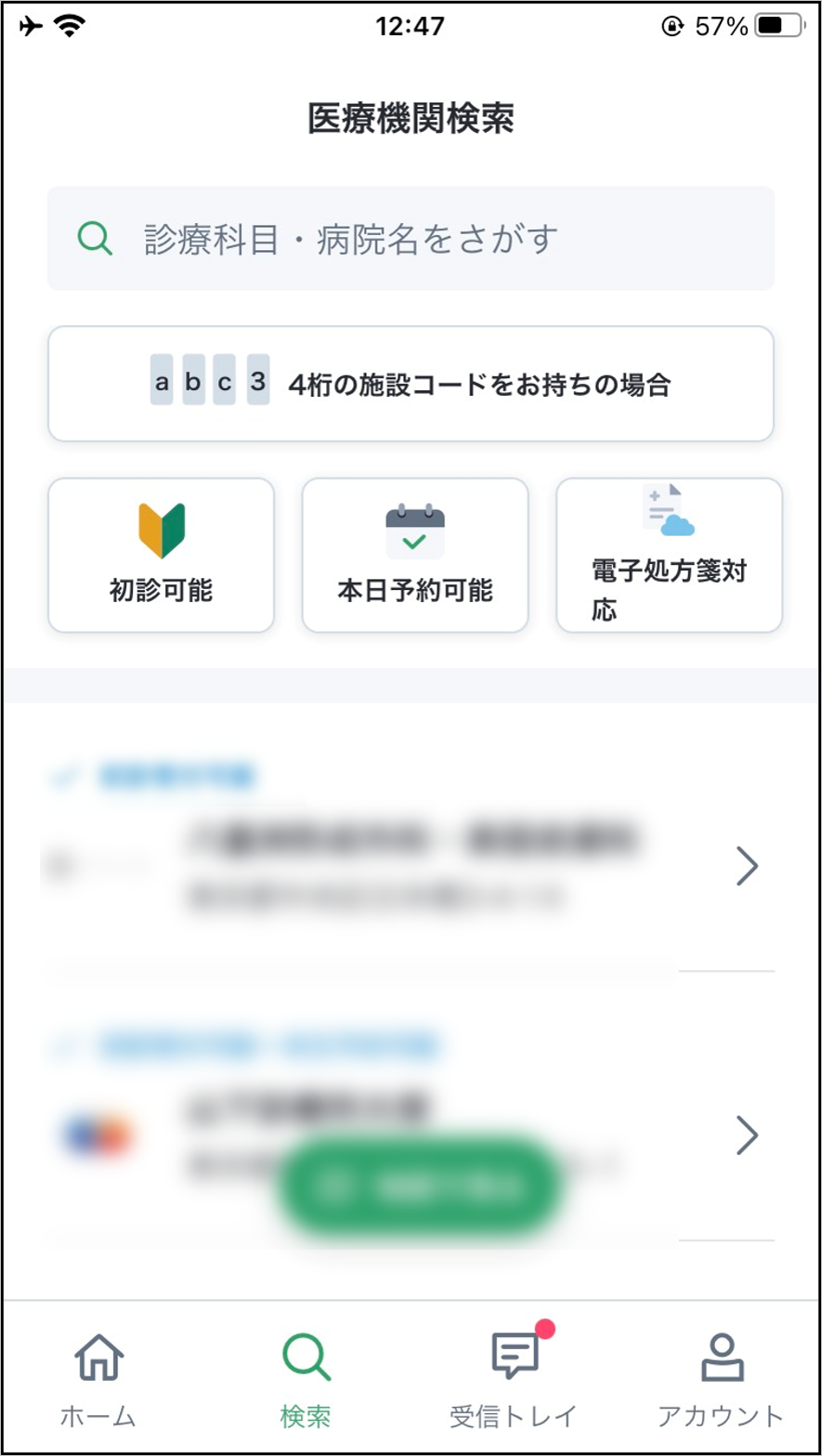 139
5-A
【6】受診したい医療機関を検索［2］
位置情報を使用して現在地の近くの医療機関を検索する方法です
❸
結果が表示されます
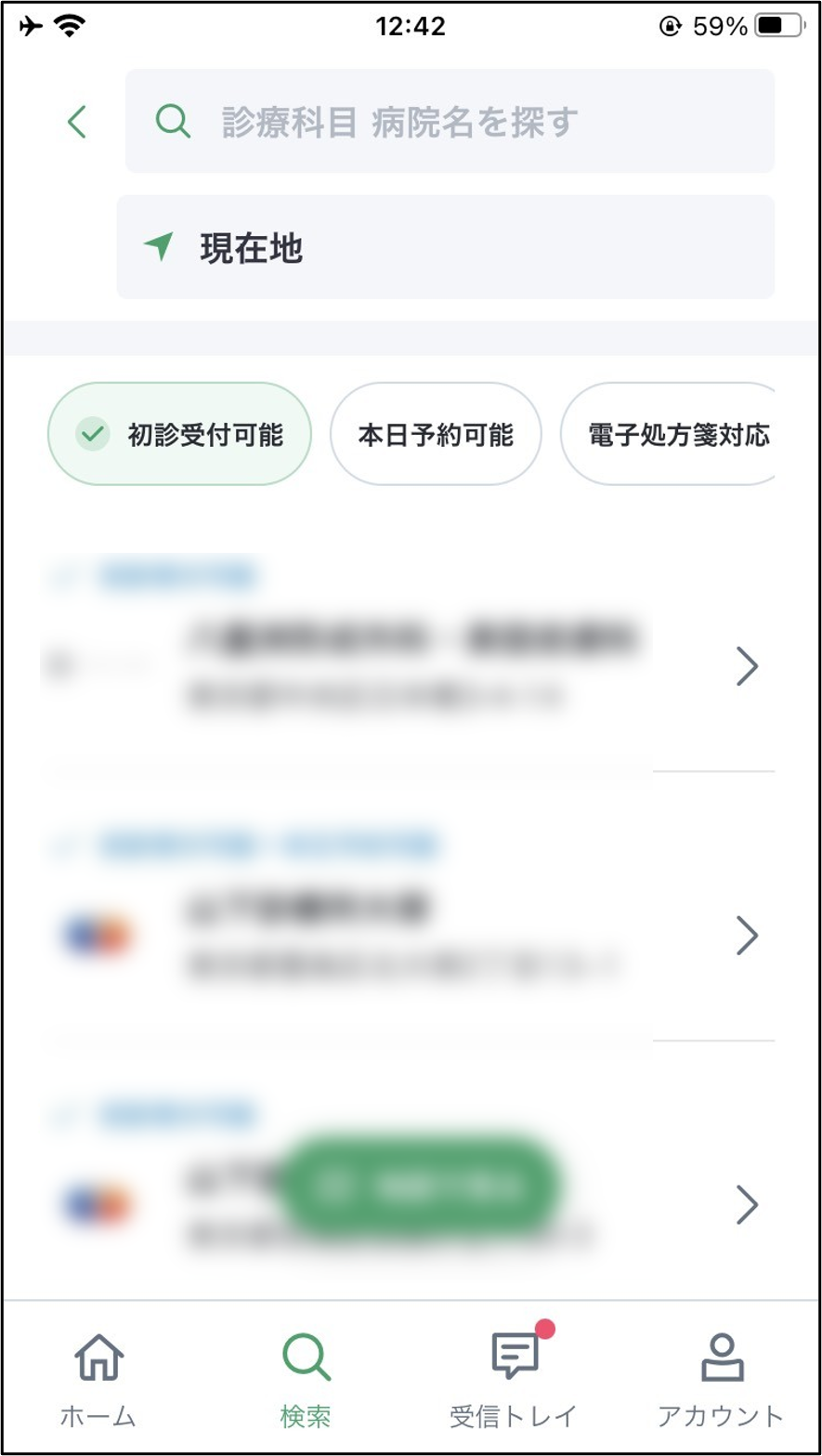 140
5-A
【6】受診したい医療機関を検索［3］
検索ワードから医療機関を検索する方法です
❶
｢医療機関を探して予約する場合｣を押します
❷
｢診療科目・病院名をさがす｣を押します
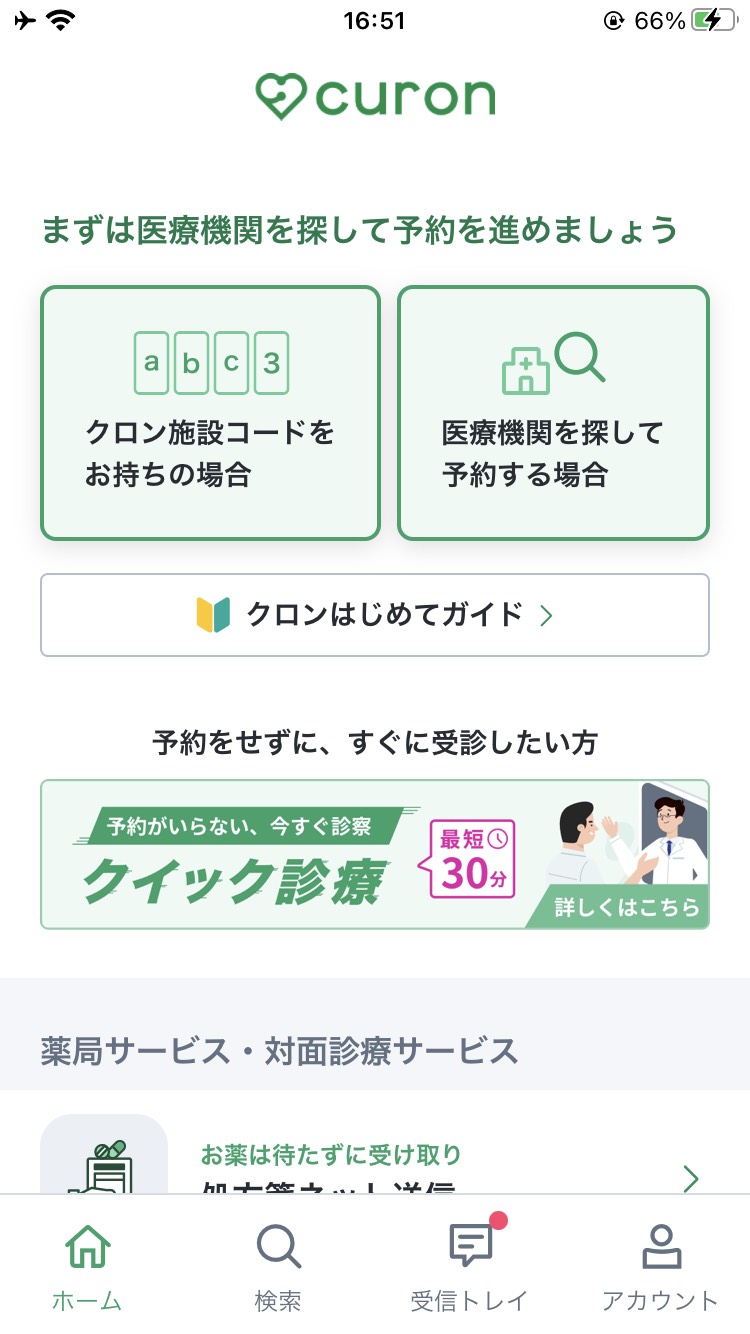 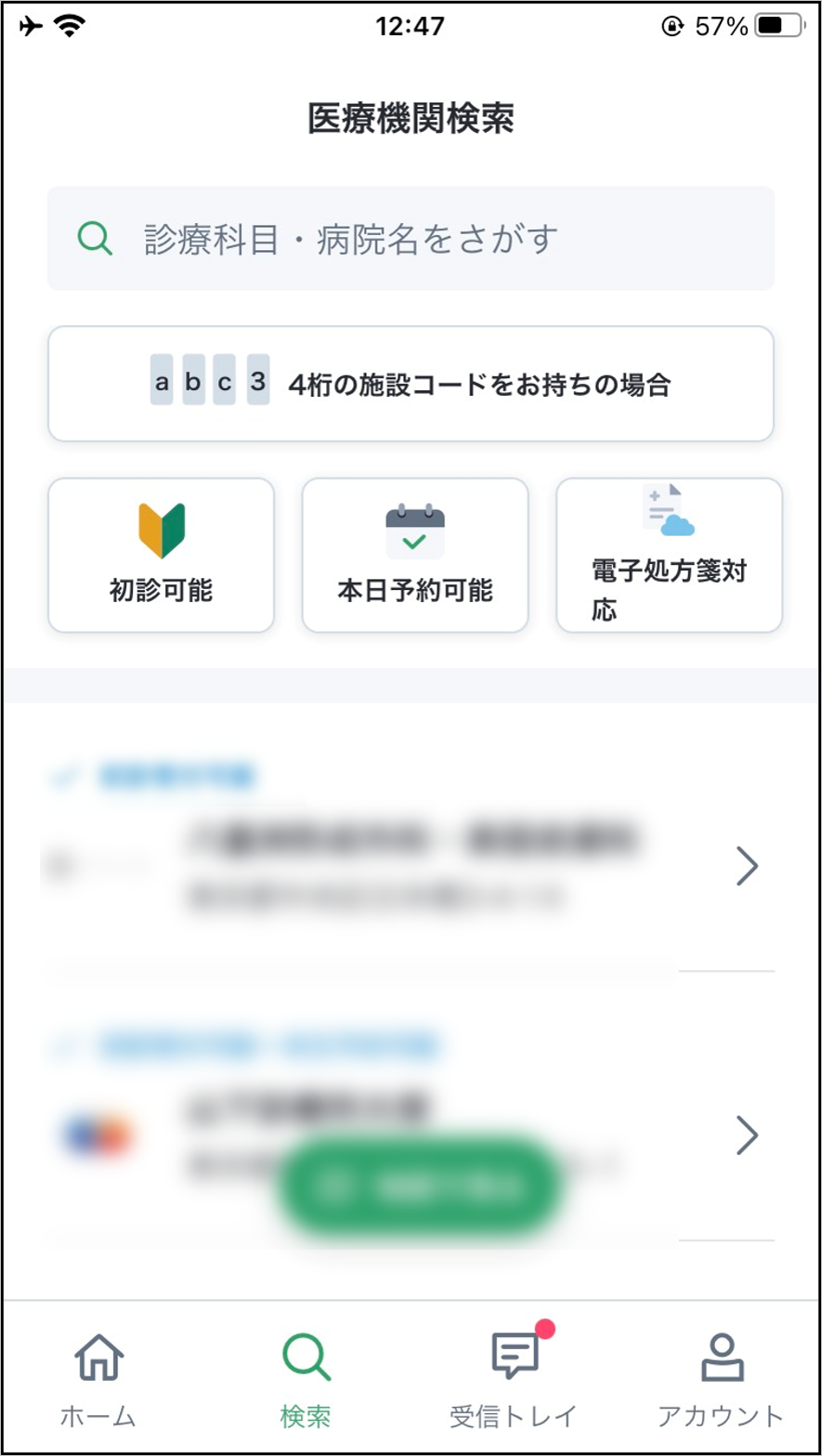 141
5-A
【6】受診したい医療機関を検索［3］
検索ワードから医療機関を検索する方法です
❸
検索ワードを入力します
❹
「検索」を押します
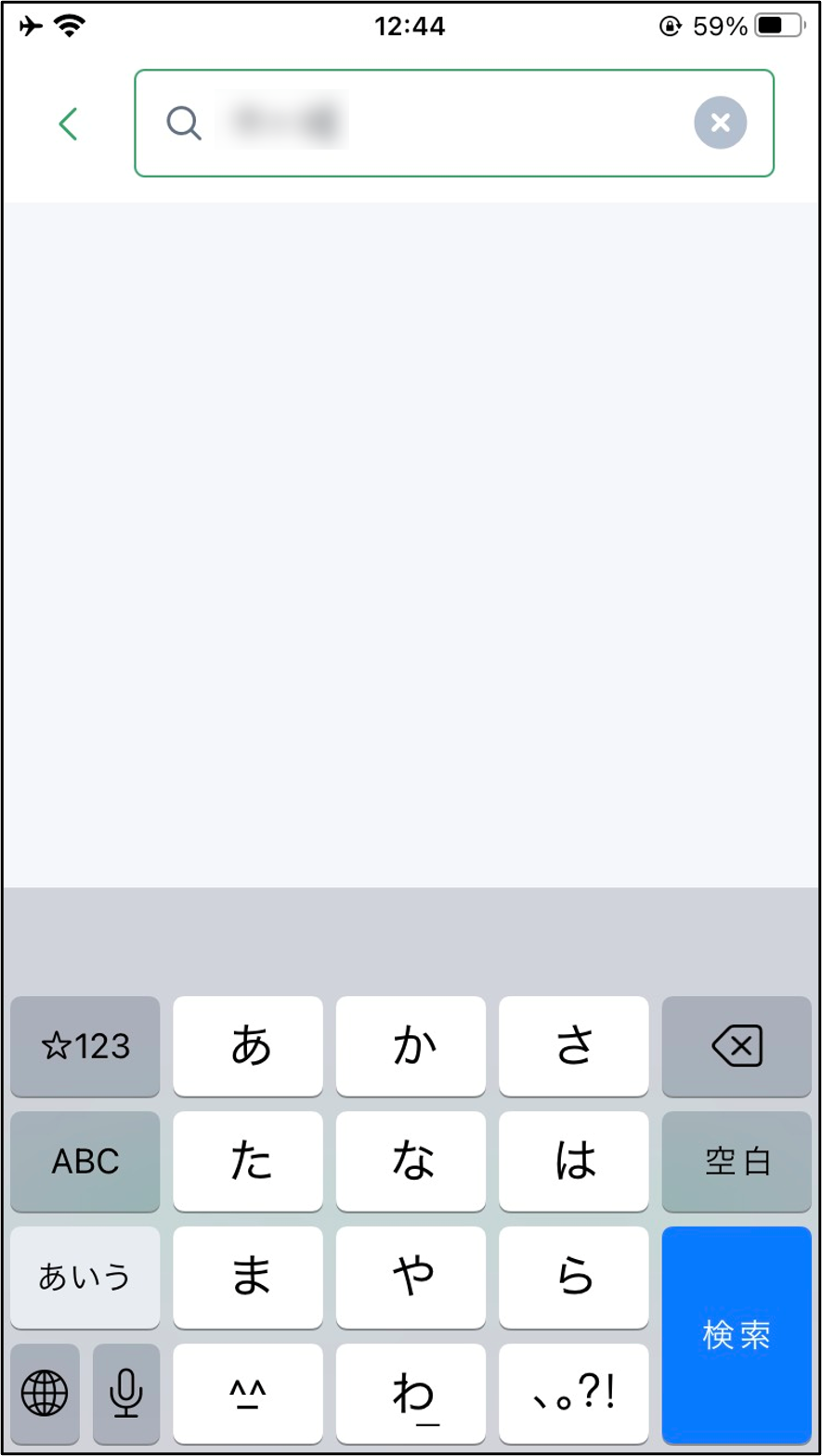 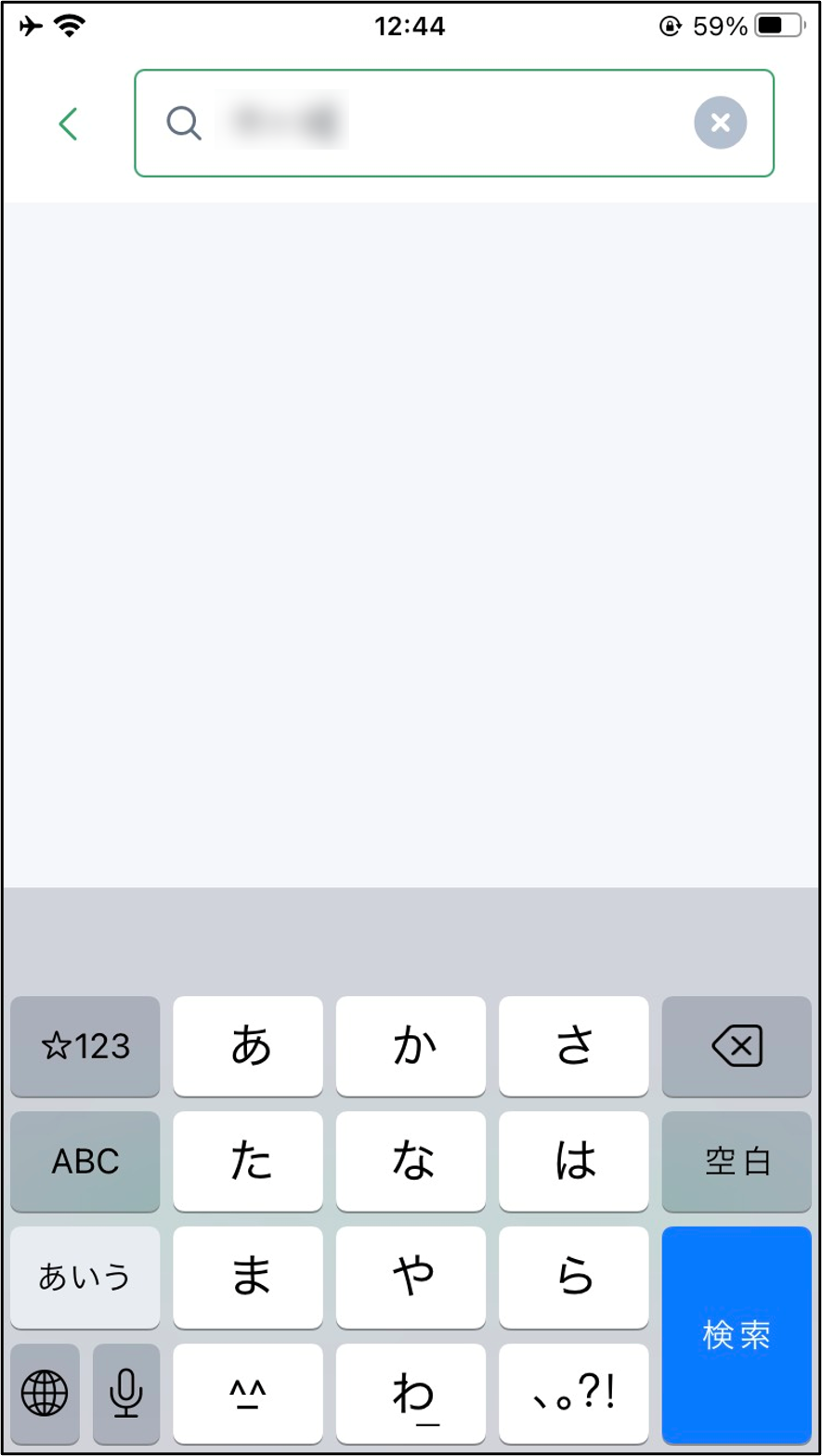 142
5-A
【6】受診したい医療機関を検索［3］
検索ワードから医療機関を検索する方法です
❺
検索結果が表示されます
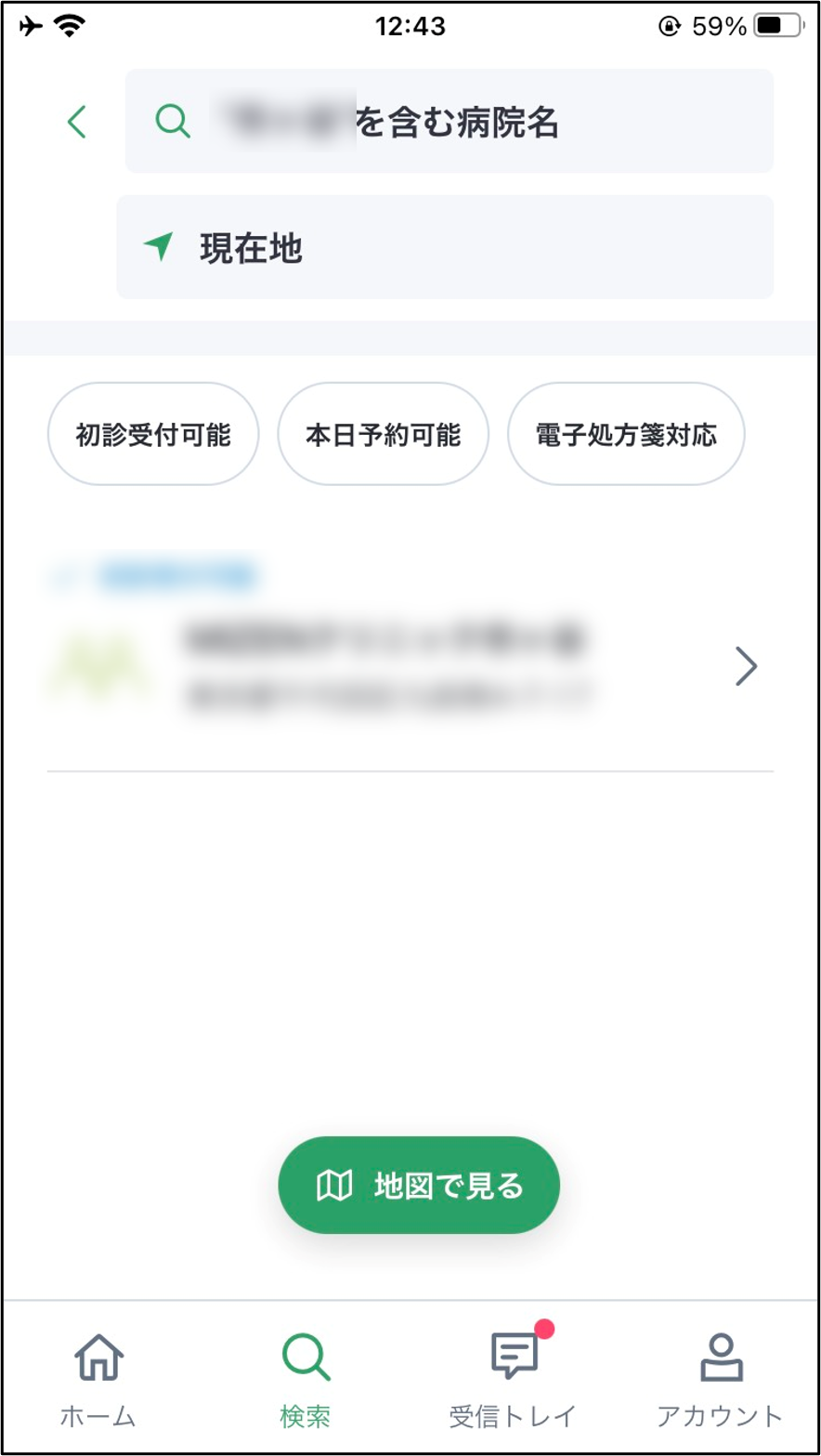 143
5-A
【7】オンライン診療の予約
診療メニューを選択します
❶
受診したい医療機関を選択します
❷
｢初診｣と記載のあるメニューを選択します
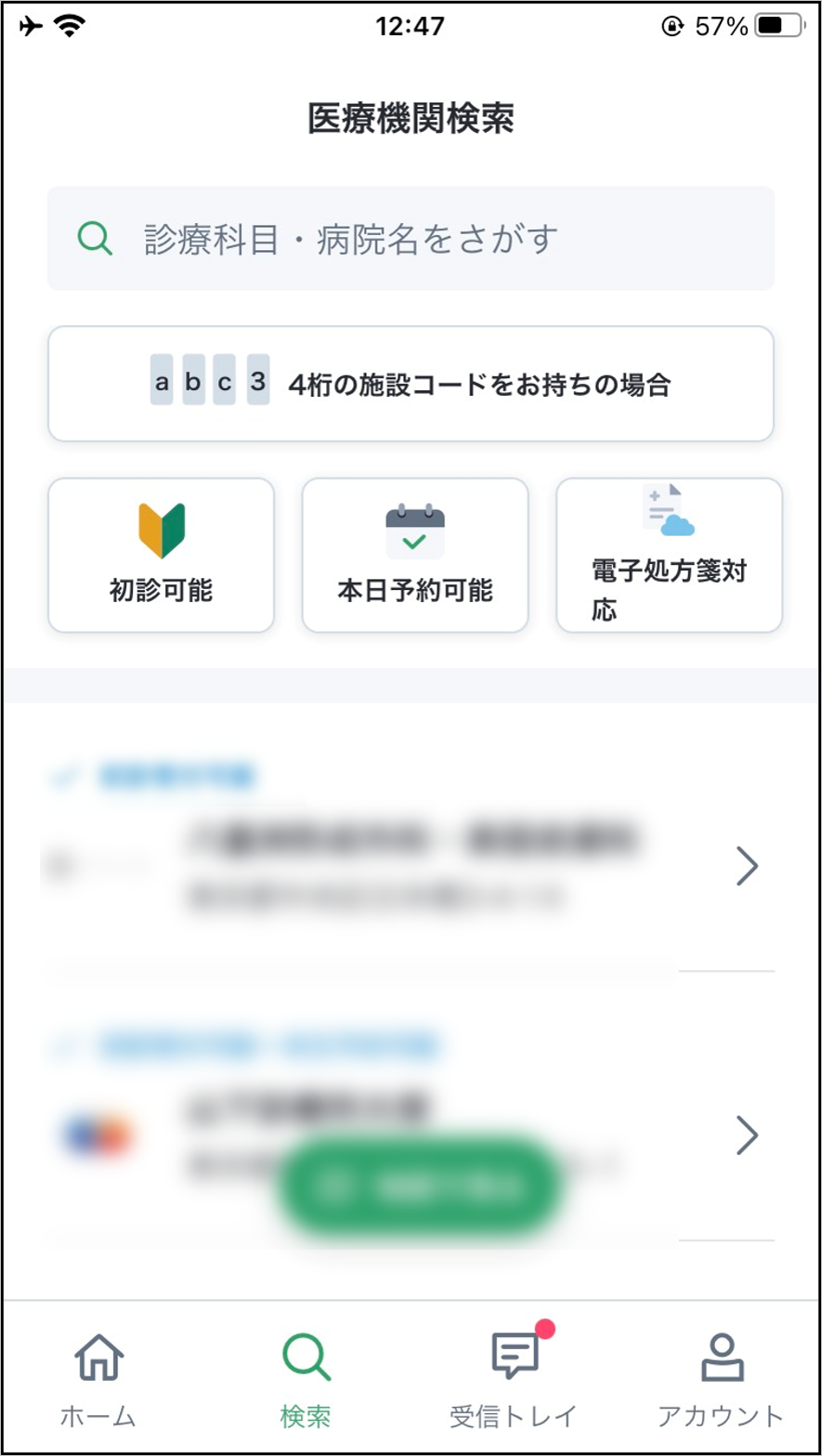 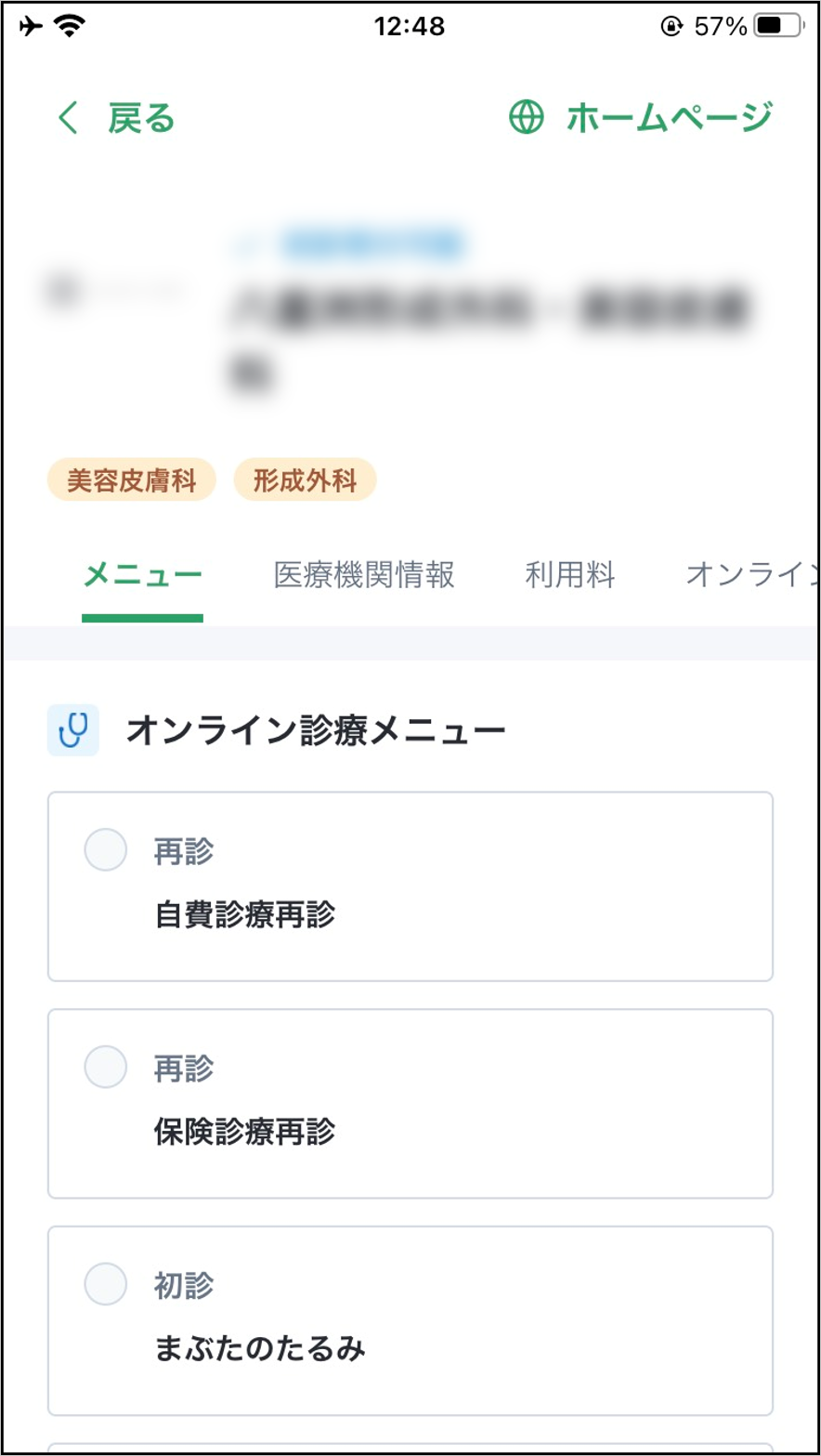 144
5-A
【7】オンライン診療の予約
診療メニューを選択します
❸
｢予約可能日時を見る｣を押します
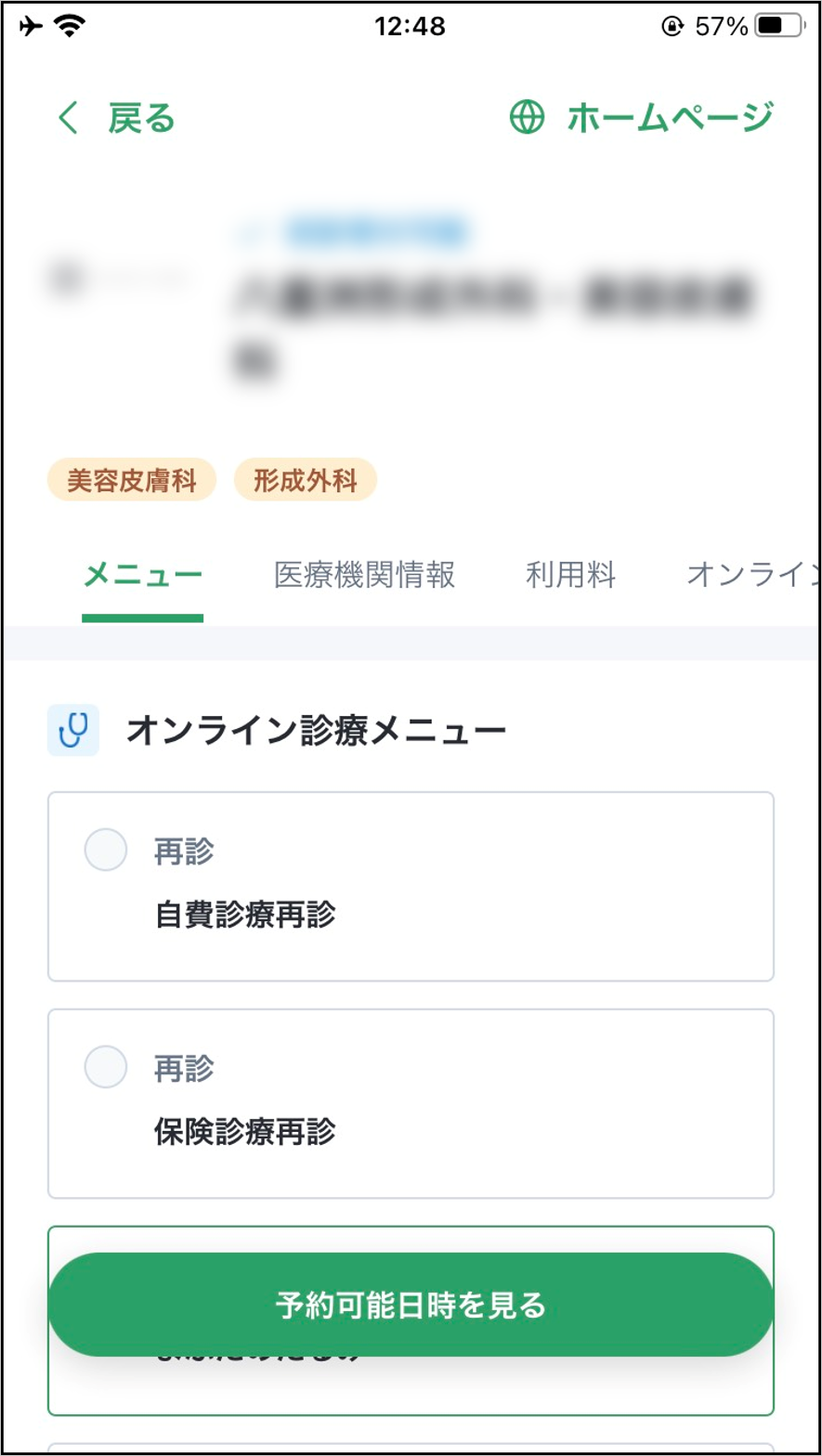 145
5-A
【7】オンライン診療の予約
予約日時を選択します
❹
予約希望日を選択します
❺
希望の時間を選択します
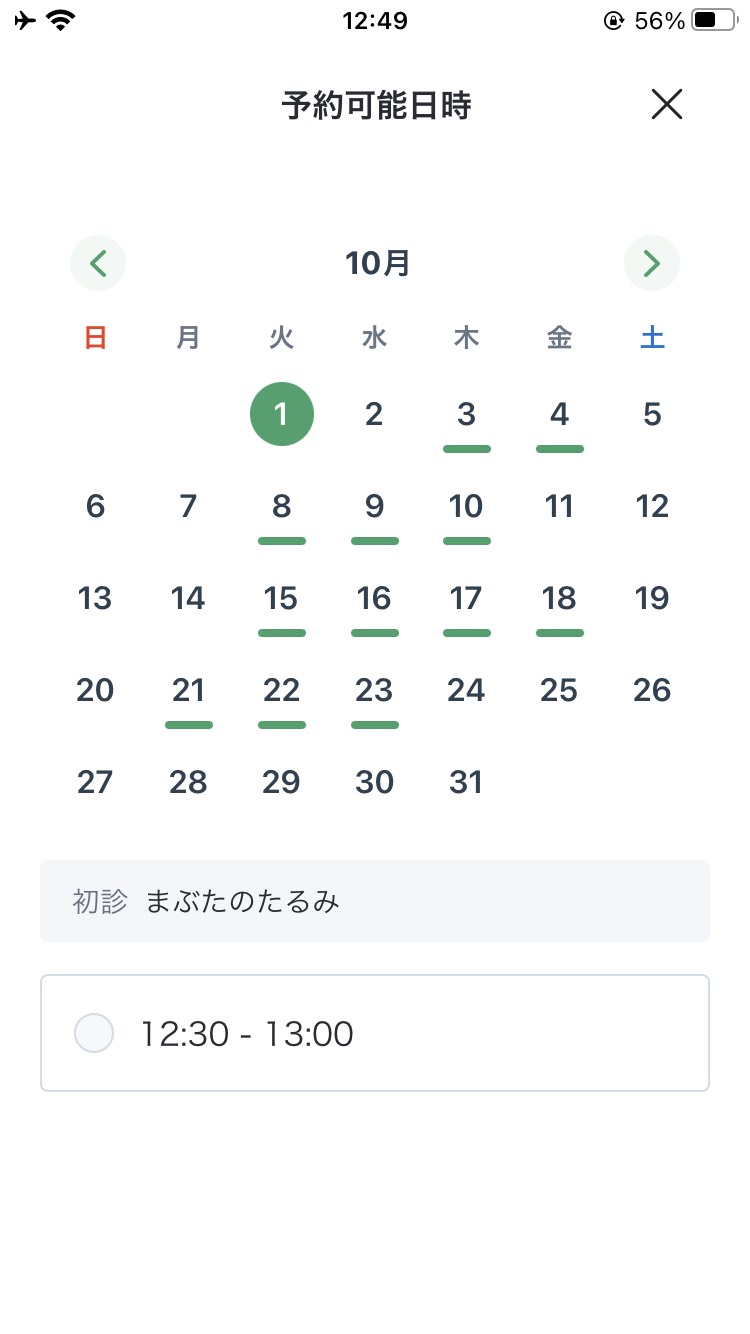 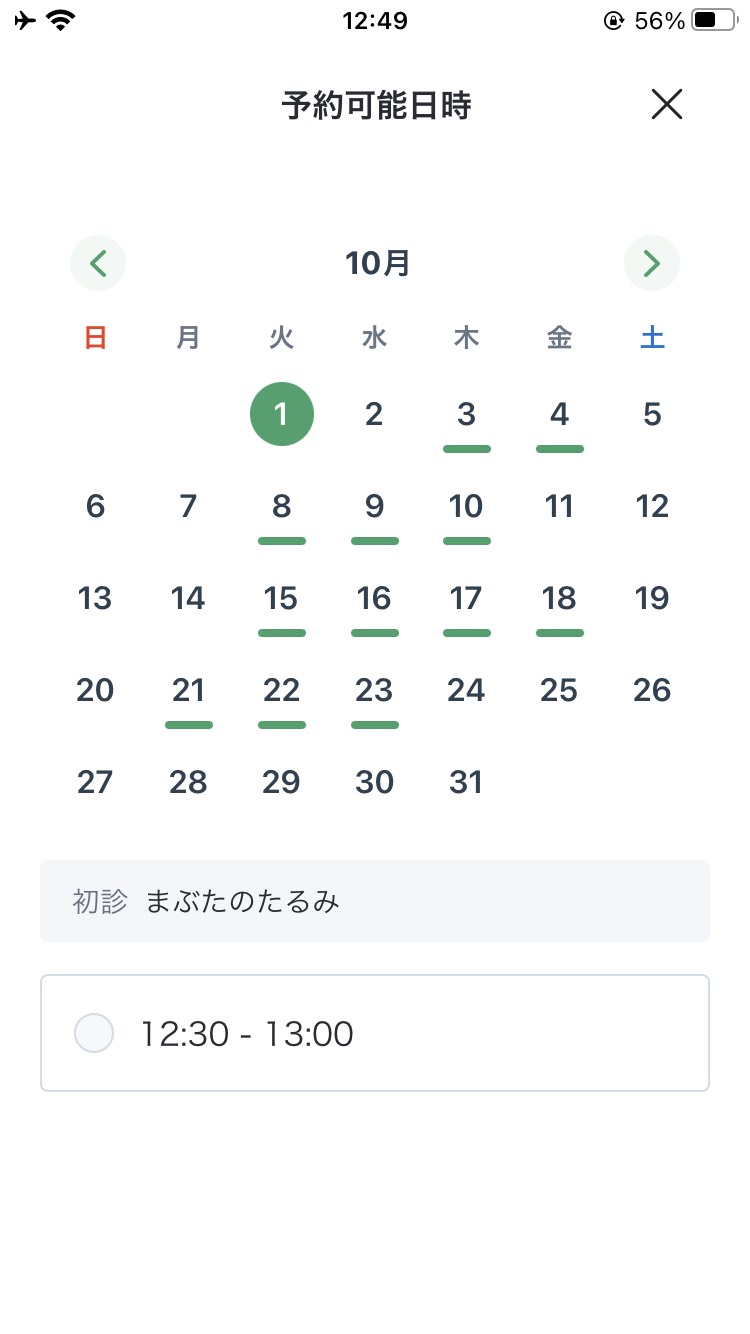 146
5-A
【7】オンライン診療の予約
予約日時を選択します
❻
｢決定｣を押します
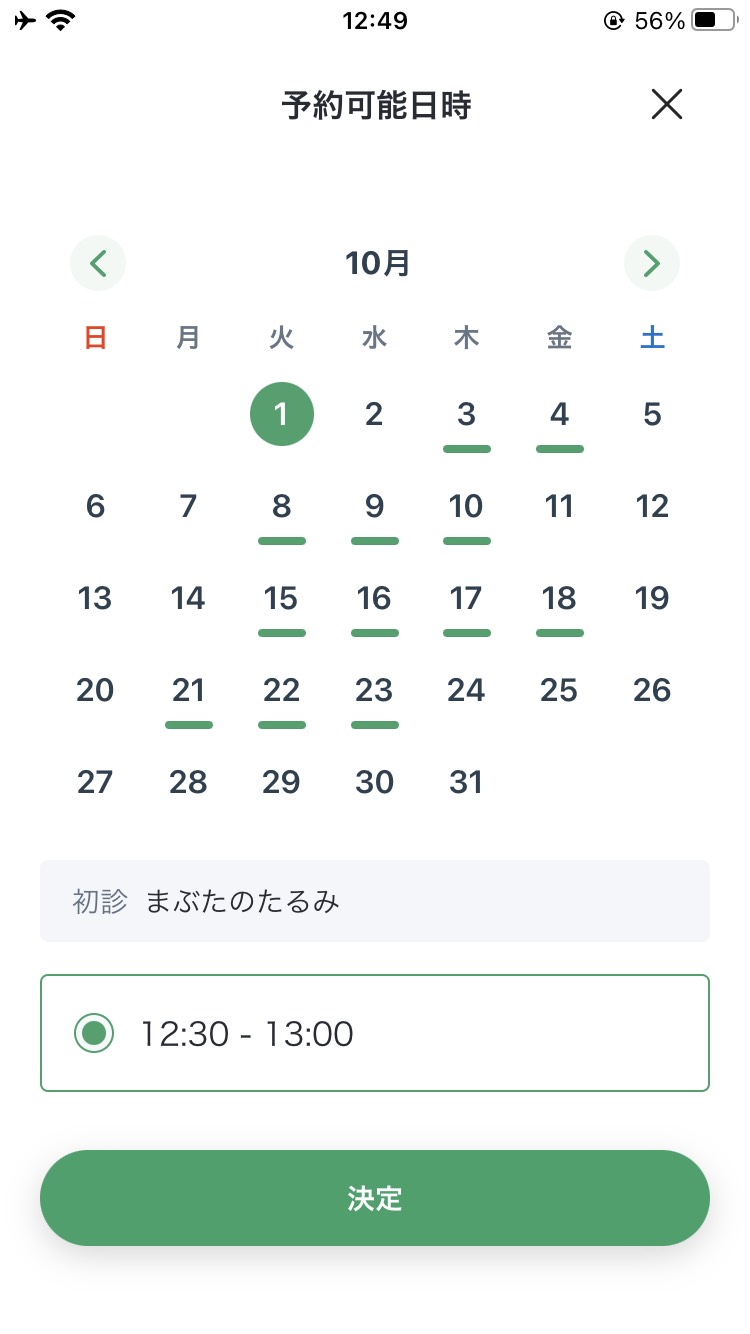 147
5-A
【7】オンライン診療の予約
同意書を確認します
❼
受診される方を選択し、
「選択して次へ」を押します
❽
下から上にスクロールし、
同意書の内容を確認します
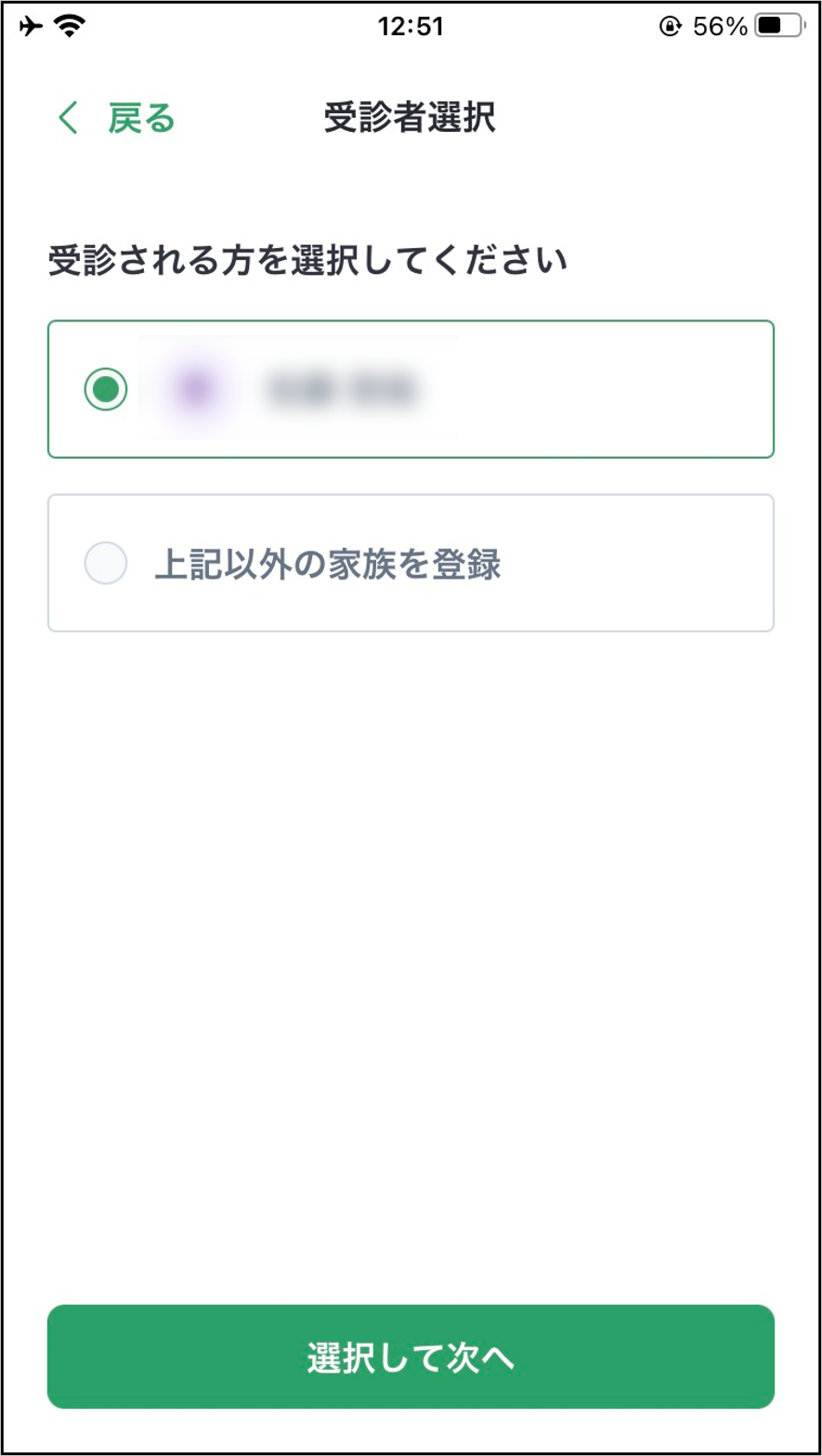 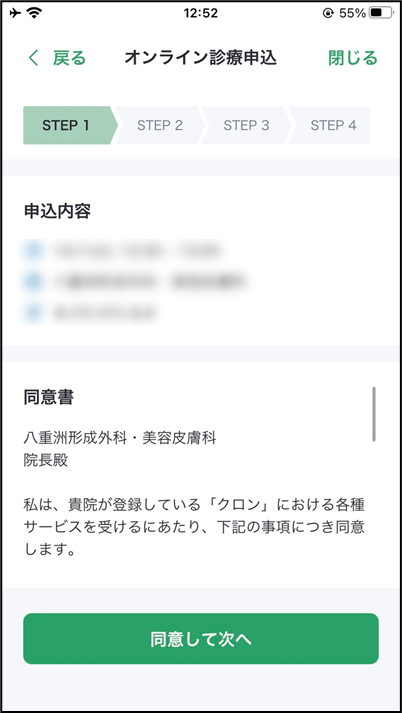 148
5-A
【7】オンライン診療の予約
同意書を確認します
❾
｢同意して次へ｣を押します
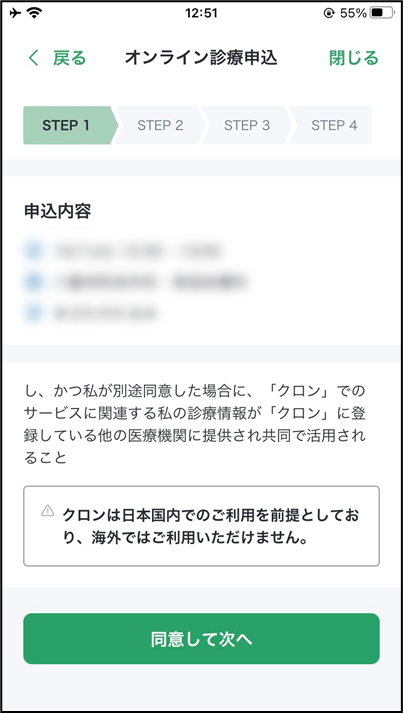 149
5-A
【7】オンライン診療の予約
受診理由を入力します
❿
｢受診理由｣に受診の理由や症状などを入力します
⓫
｢登録して次へ｣を押します
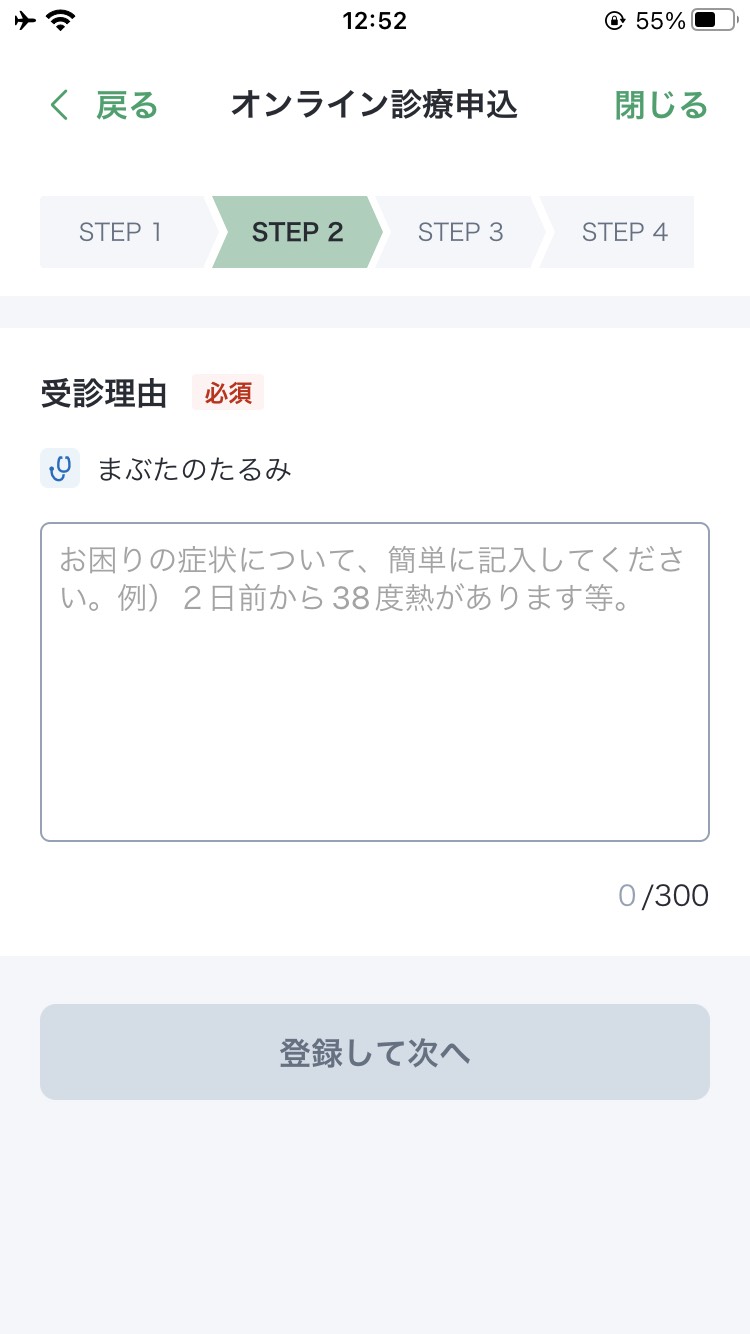 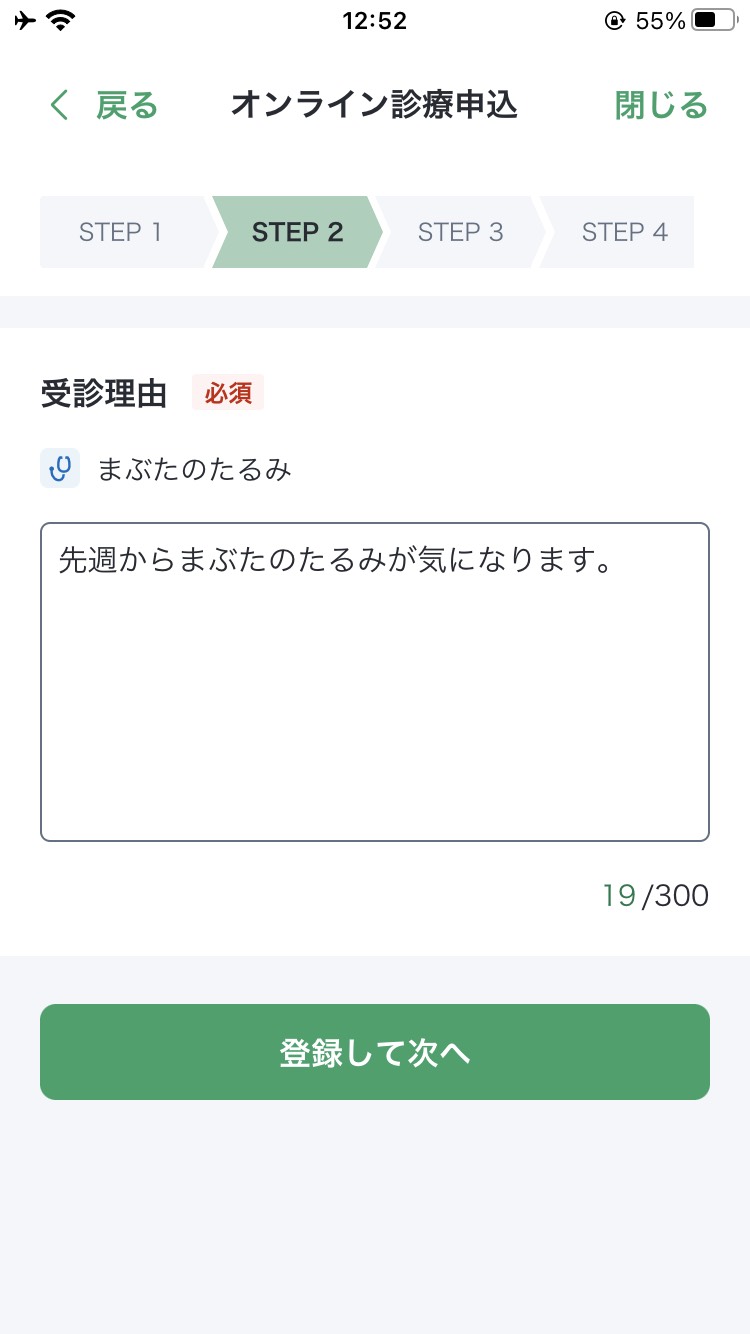 150
5-A
【7】オンライン診療の予約
受診理由を入力します
⓬
｢受信者基本情報｣を確認します
⓭
｢登録して次へ｣を押します
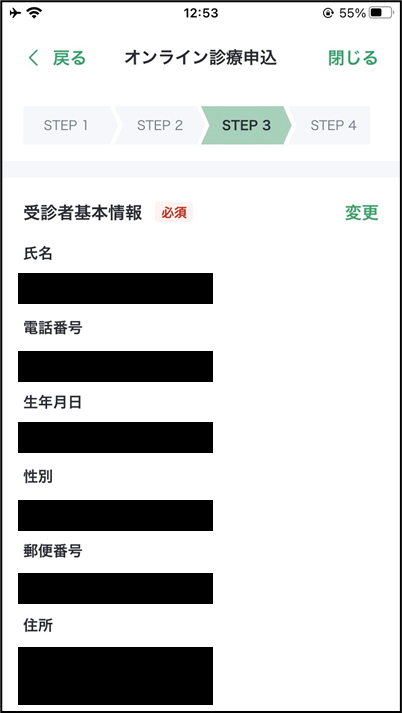 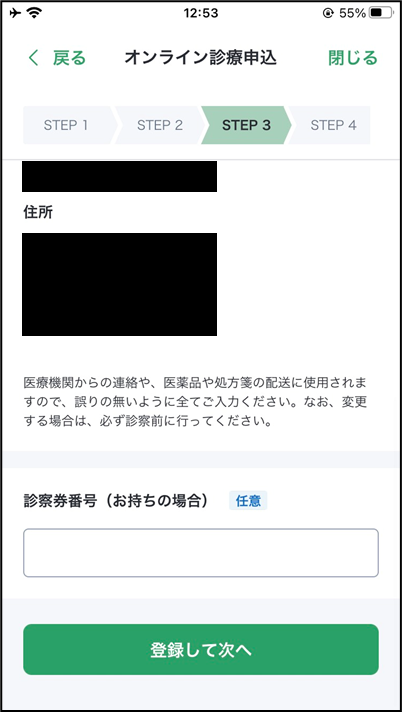 151
5-A
【7】オンライン診療の予約
保険証をアップロードします
⓮
「保険証をアップロード」を押します
⓯
｢新しく撮影する｣を押します
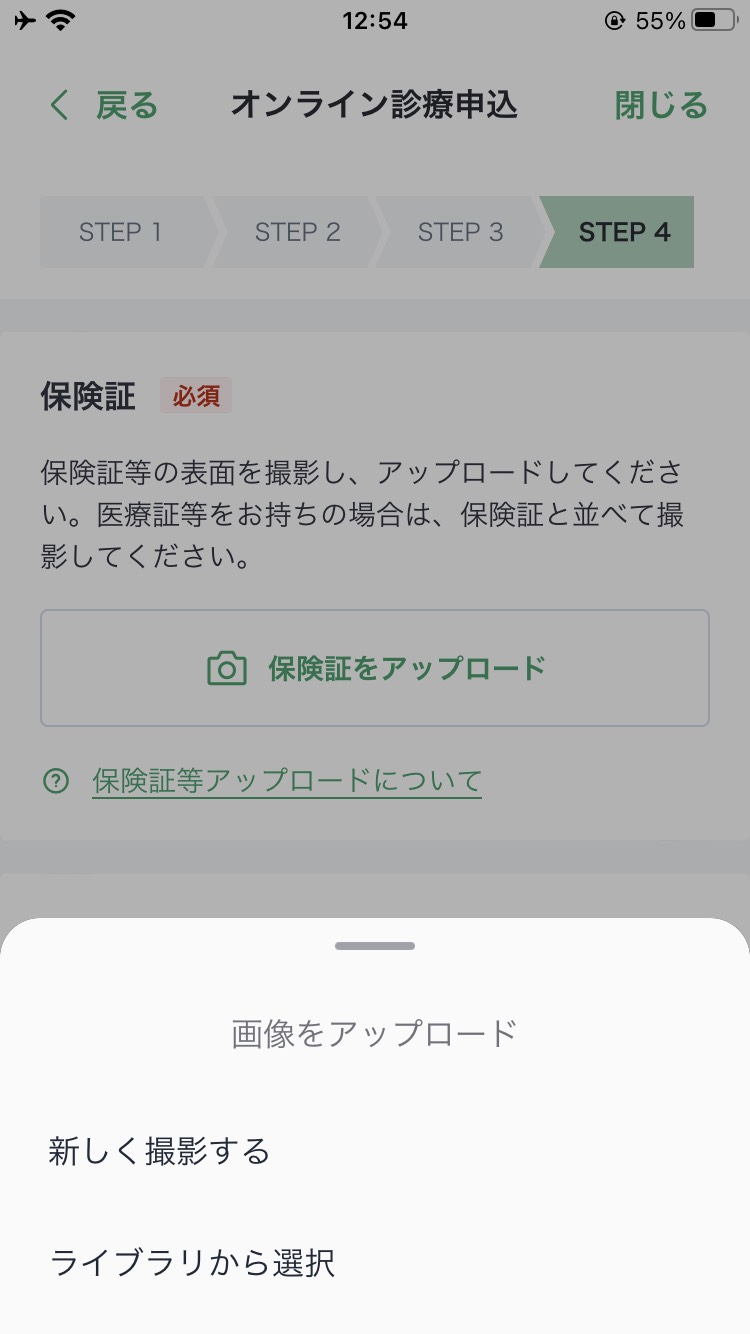 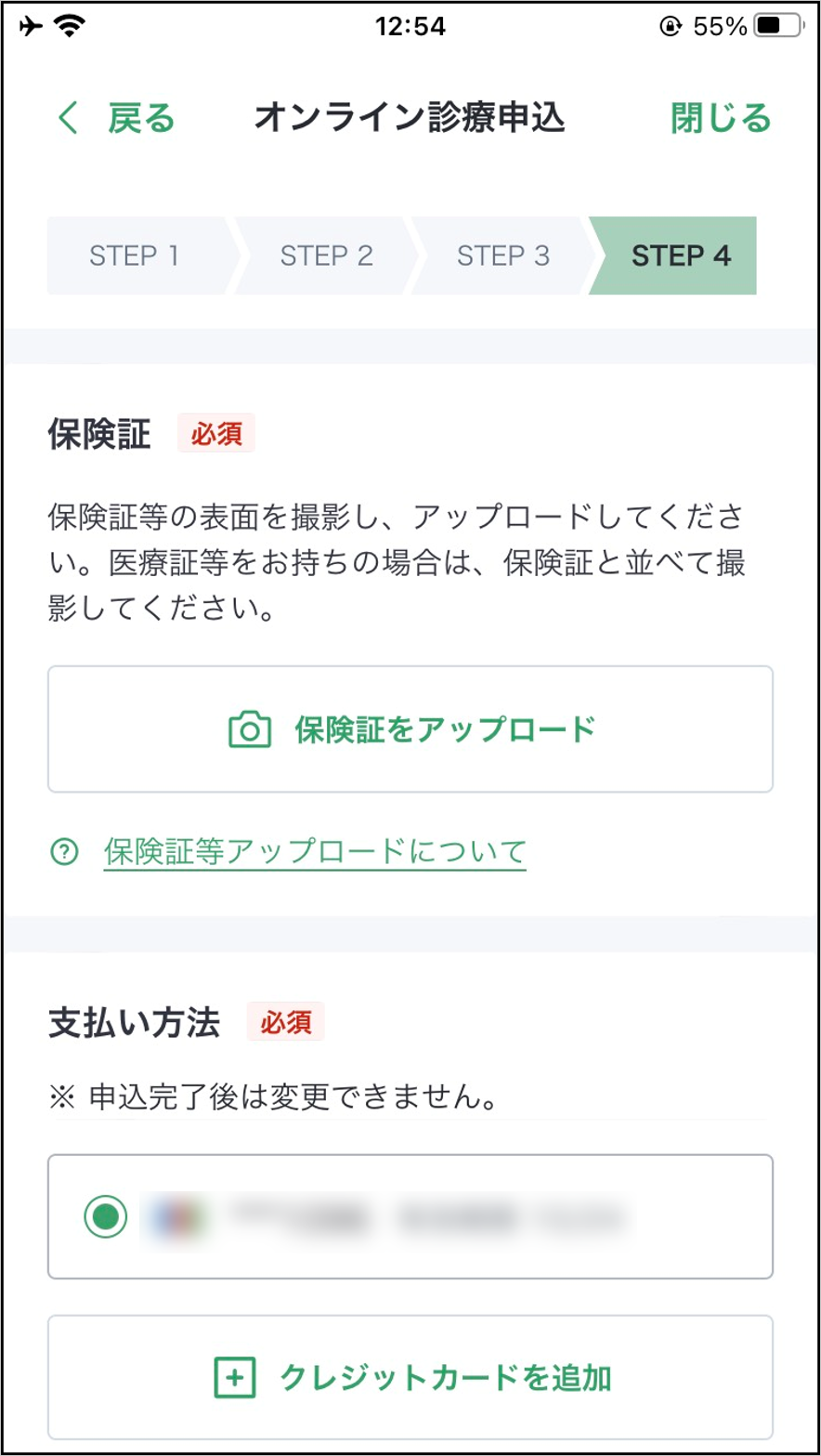 152
5-A
【7】オンライン診療の予約
保険証をアップロードします
⓰
「OK」を押します
⓱
カメラが起動するので保険証を撮影します
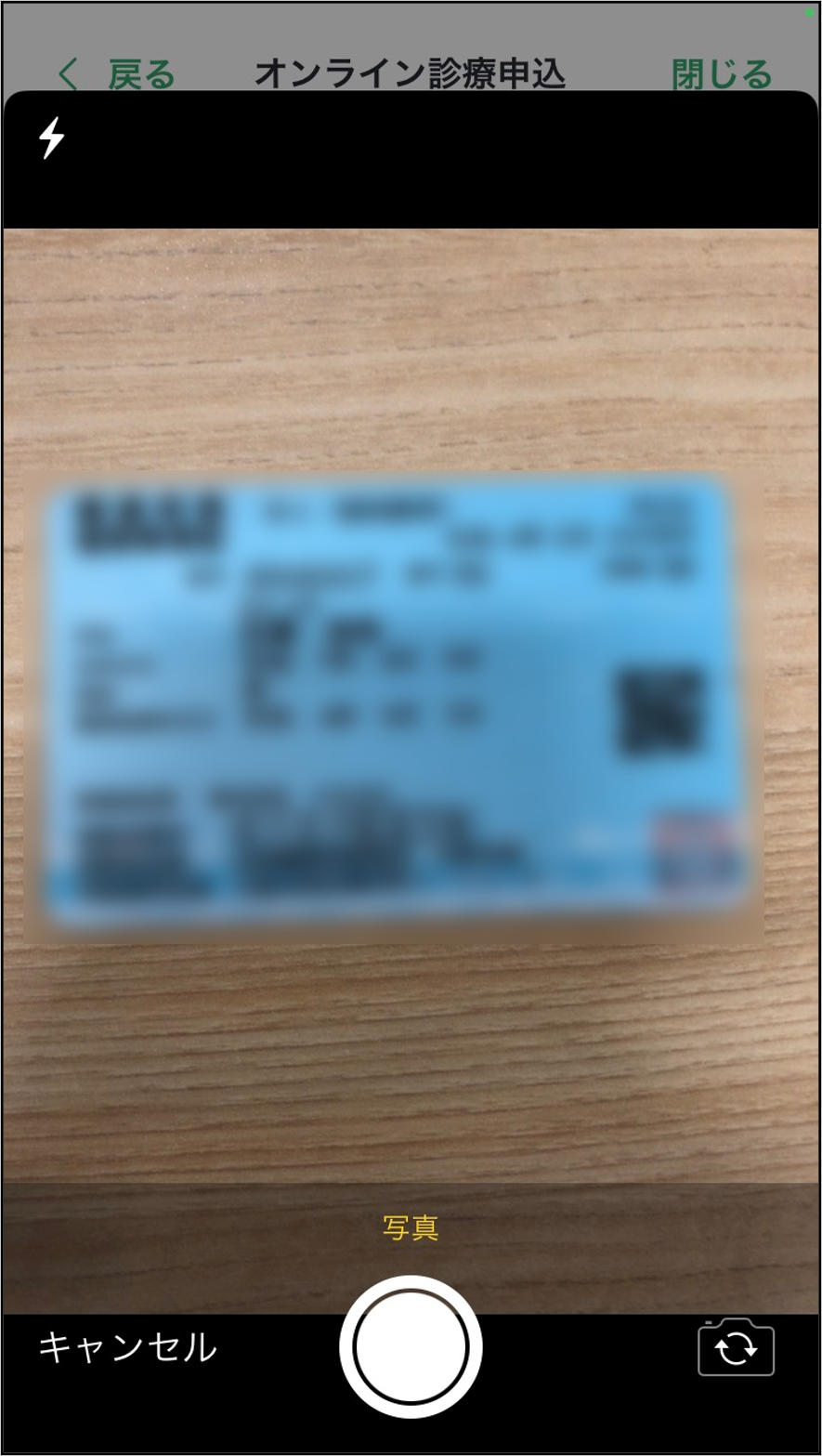 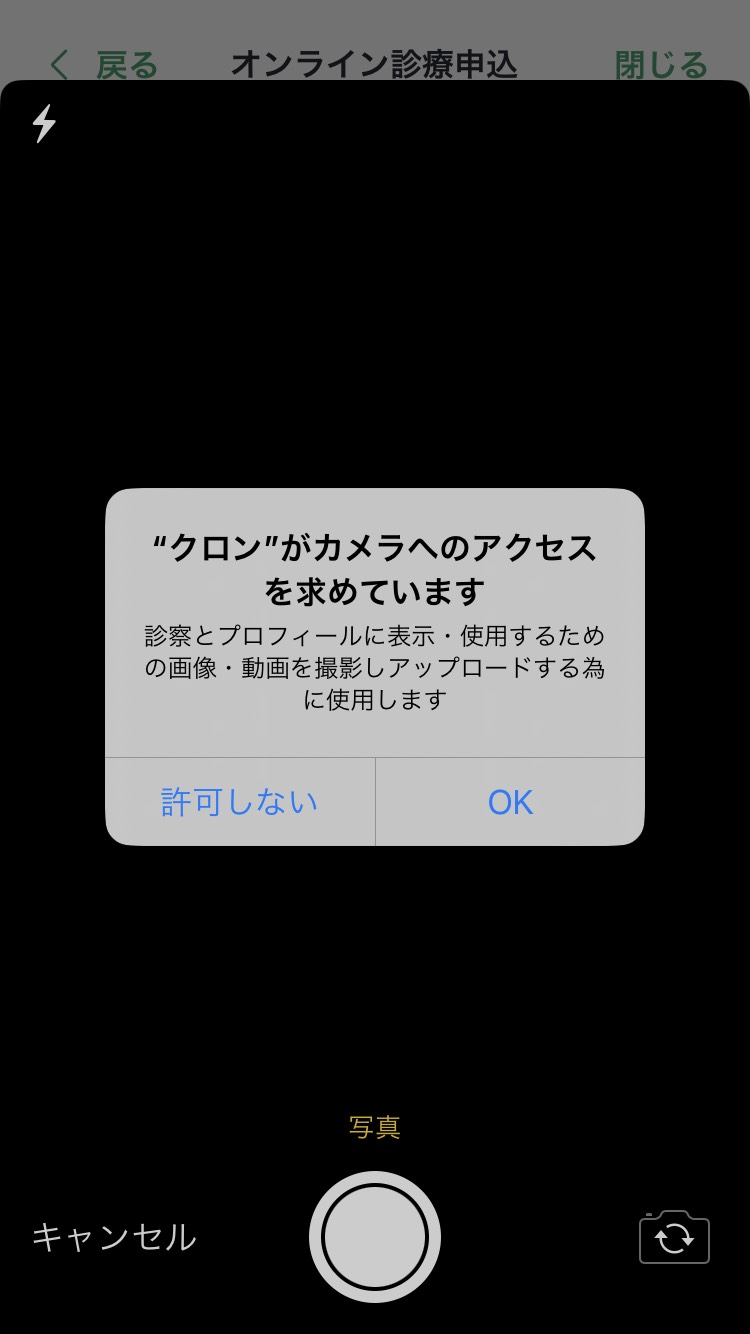 153
5-A
【7】オンライン診療の予約
支払い方法を選択します
⓲
｢支払い方法｣で登録済みのクレジットカードを選択します
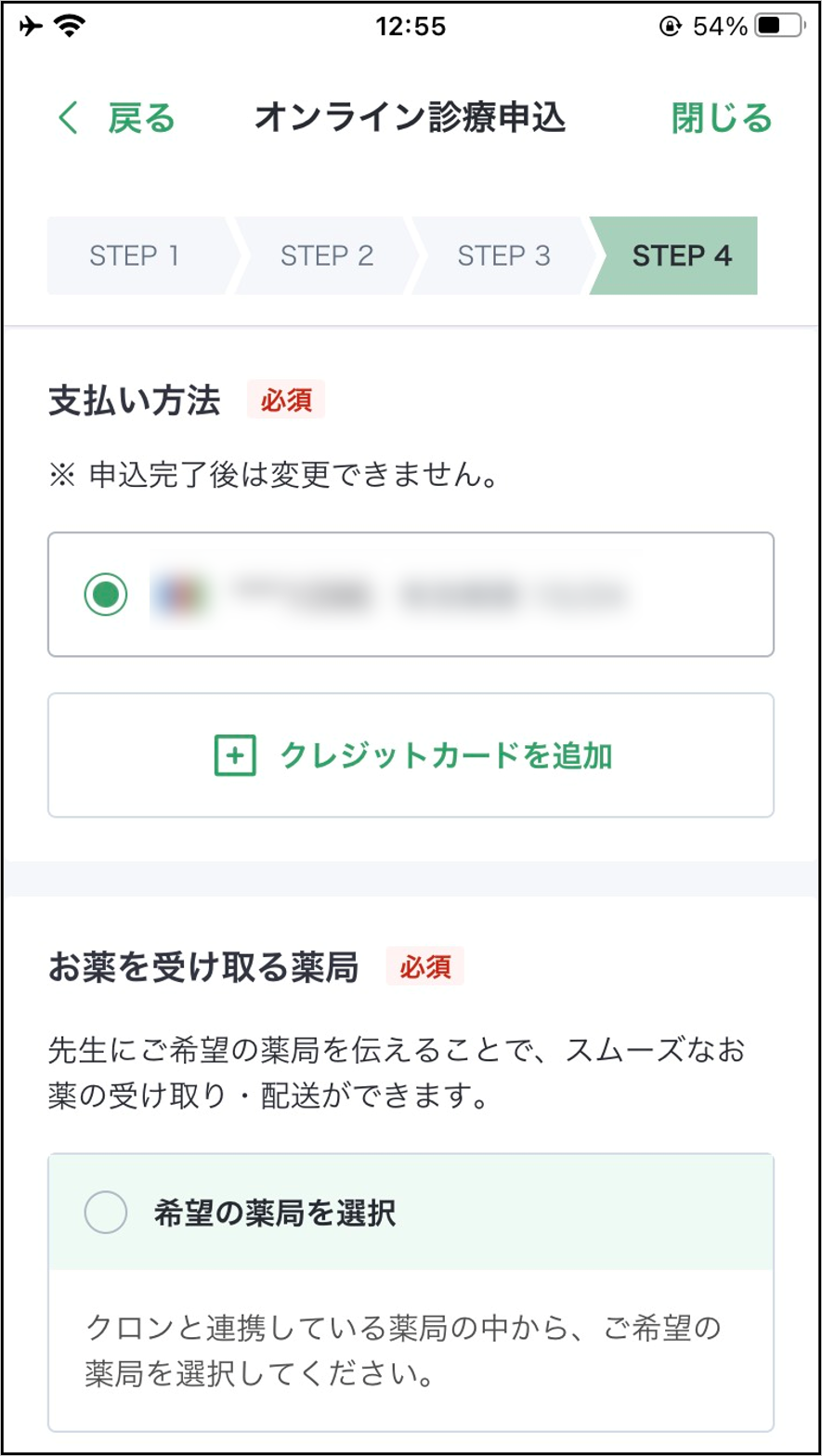 154
5-A
【7】オンライン診療の予約
お薬の受け取り方法を選択します
⓳
｢希望の薬局を選択｣を押します
⓴
ご希望の薬局を選択します
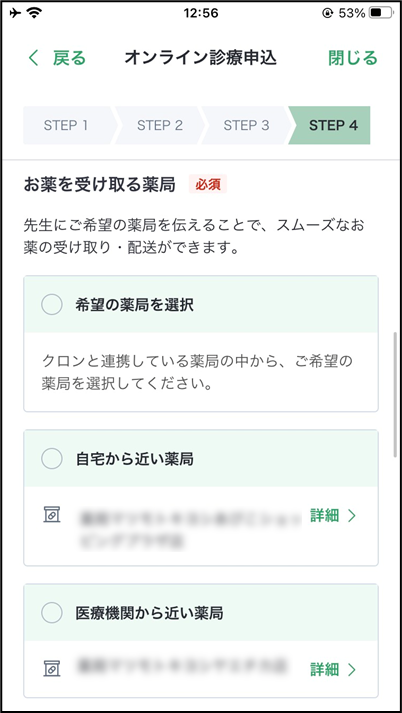 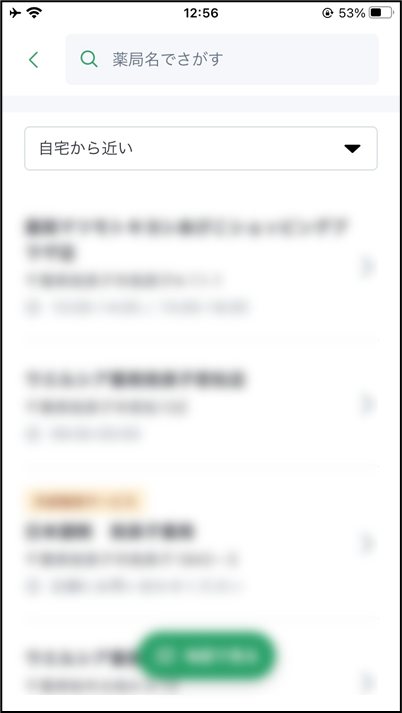 ※ご自宅の近くや
医療機関から近い薬局を
選ぶことも可能です
※一部の薬局には処方箋を
医療機関から直接FAXすることも可能です
155
5-A
【7】オンライン診療の予約
お薬の受け取り方法を選択します
●
｢この薬局を選択｣
を押します
21
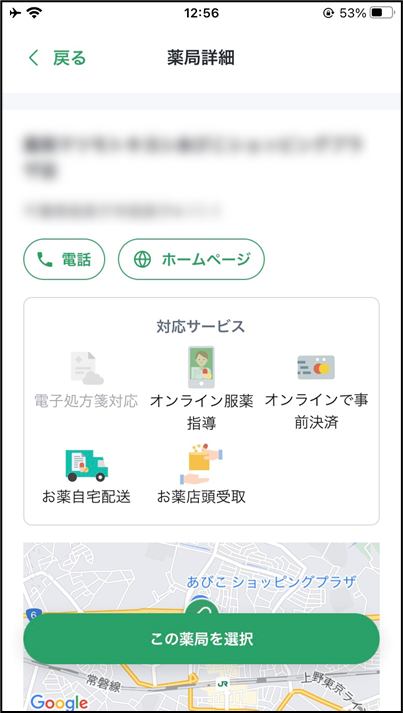 156
5-A
【7】オンライン診療の予約
診察の申込みをします
予約内容を確認して
「この内容で申し込む｣を押します
●
●
「保険証などの登録へ」を
押します
23
22
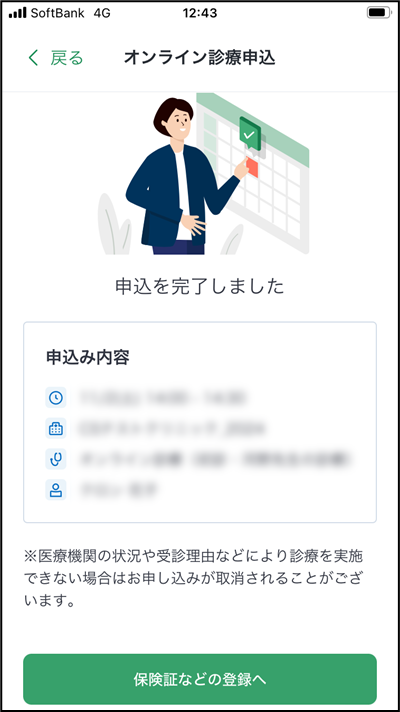 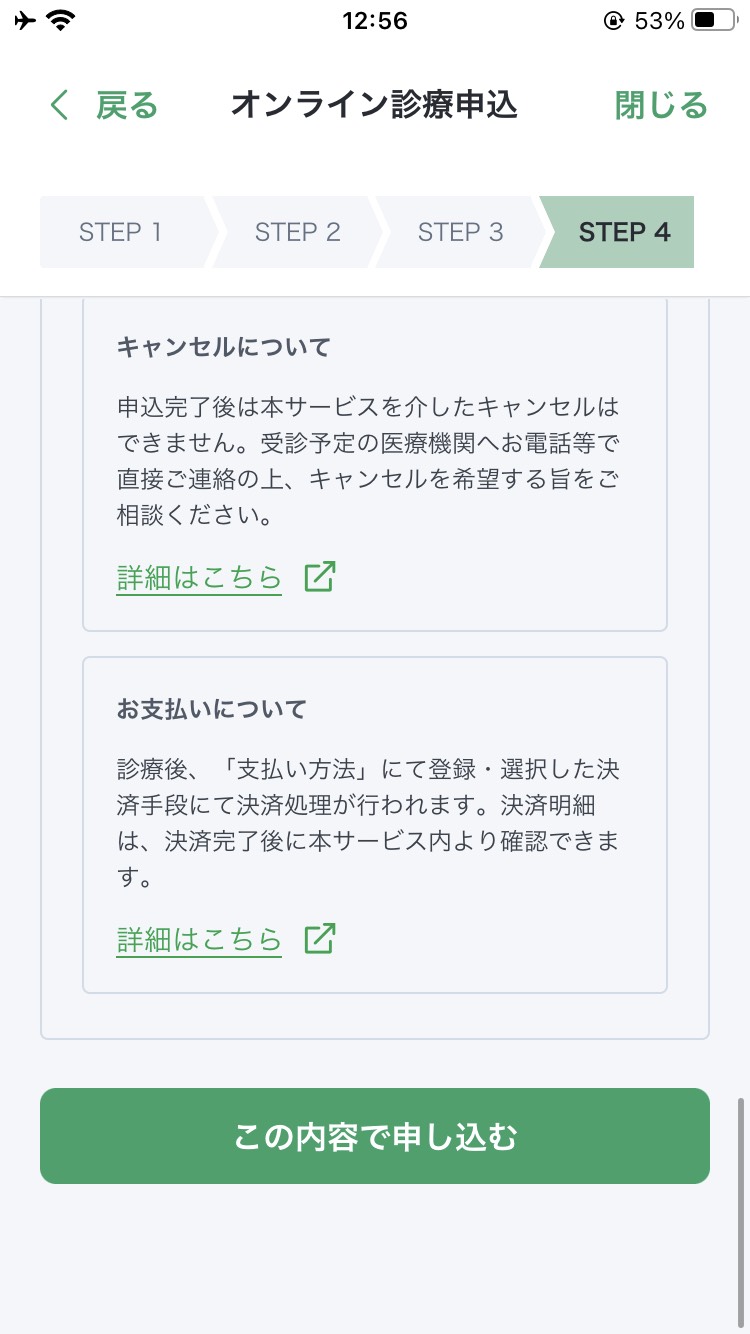 ※健康保険証で登録する場合はp158、
マイナ保険証で登録する場合は
P159へ
157
5-A
【7】オンライン診療の予約
健康保険証の場合
診察の申込みをします
「健康保険証」を押します
●
●
「保険証を登録」を押します
25
24
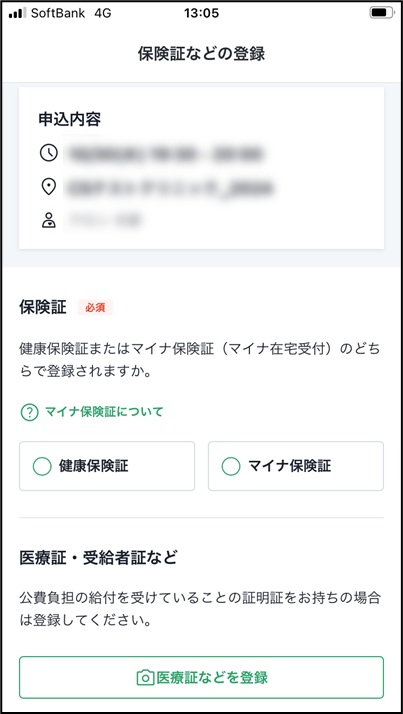 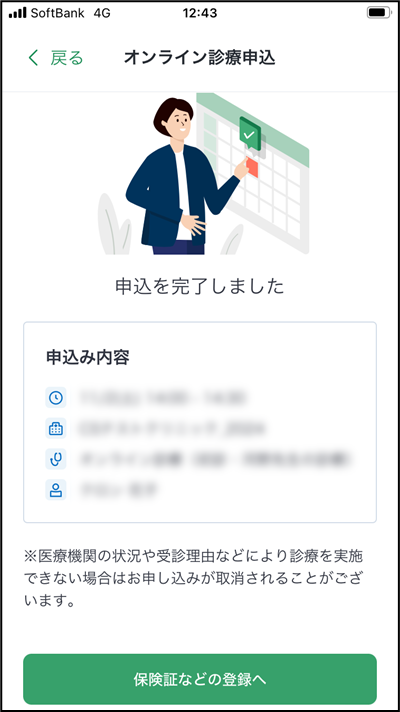 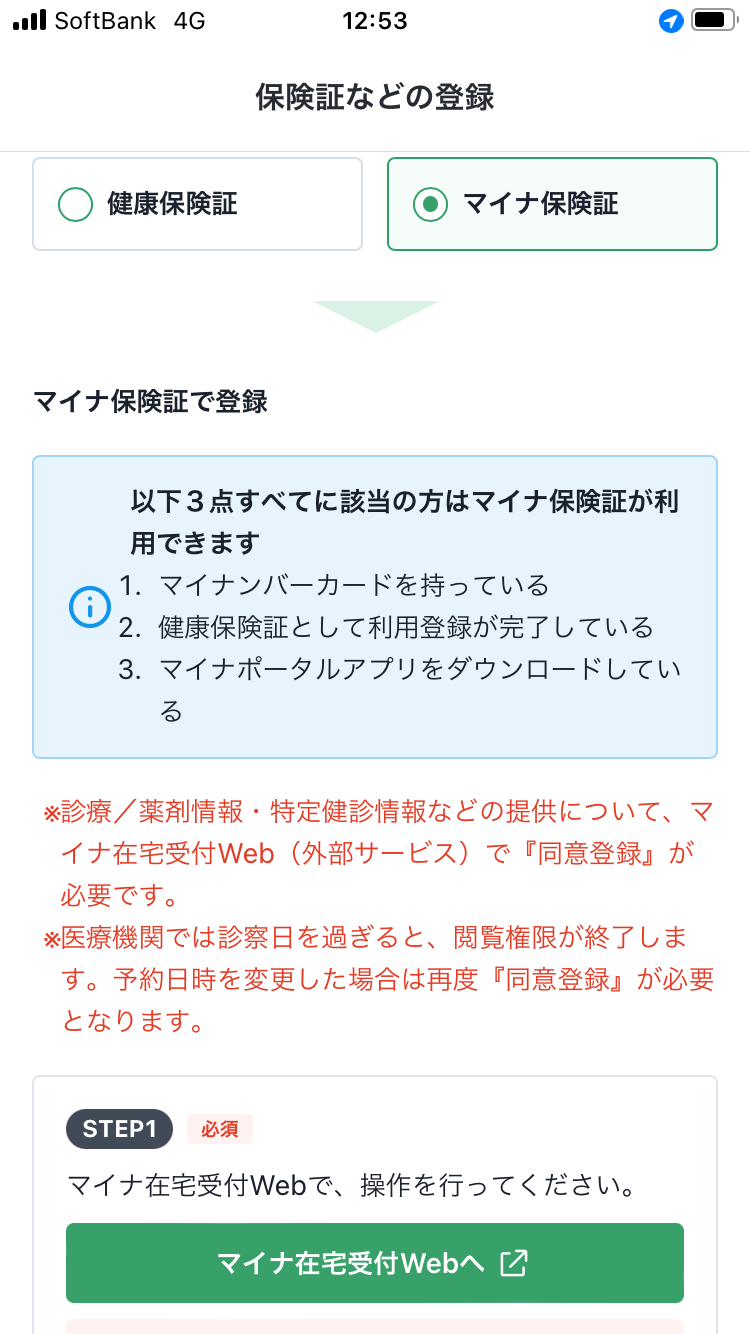 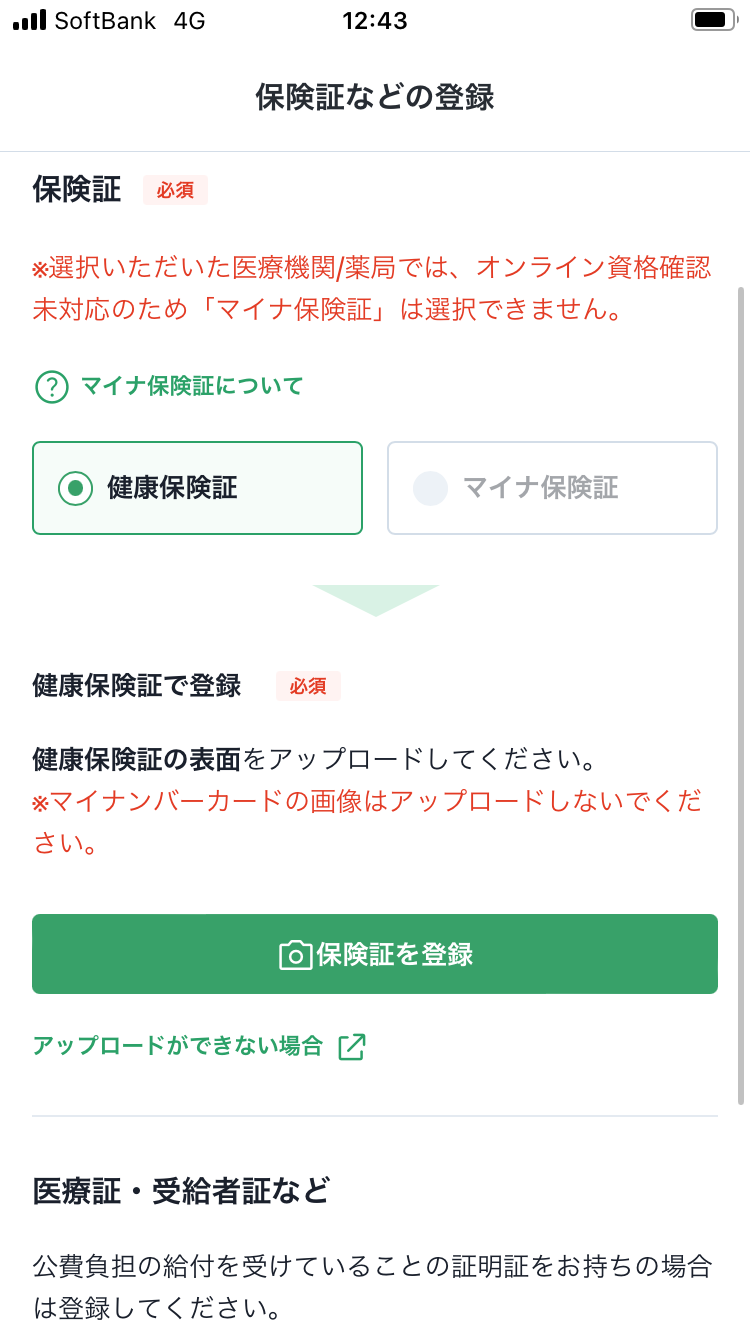 ※以降
画面の指示に従って
操作します
158
5-A
【7】オンライン診療の予約
マイナ保険証の場合
診察の申込みをします
「マイナ保険証」を押します
●
●
「マイナ在宅受付webへ」を
押します
25
24
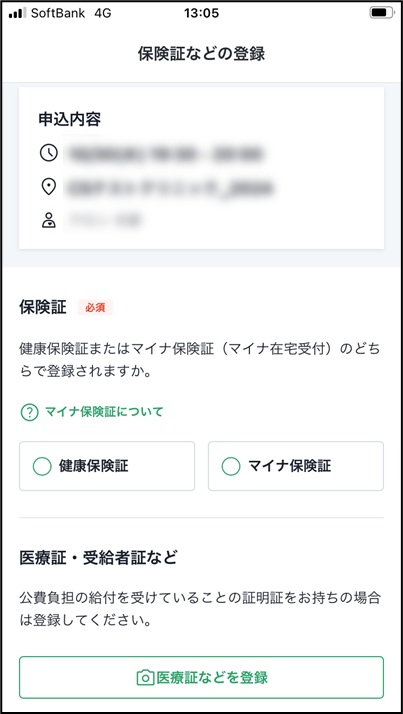 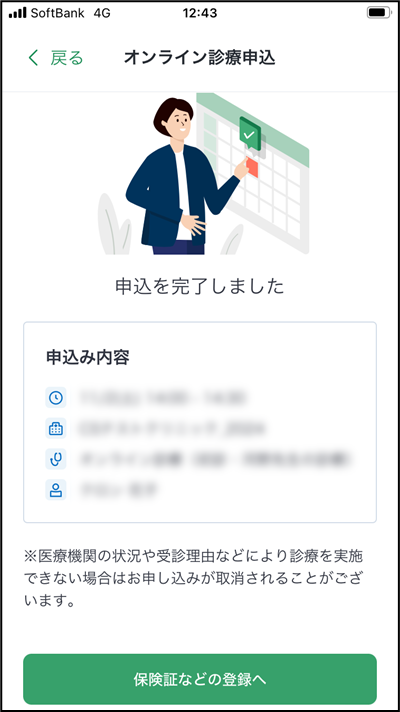 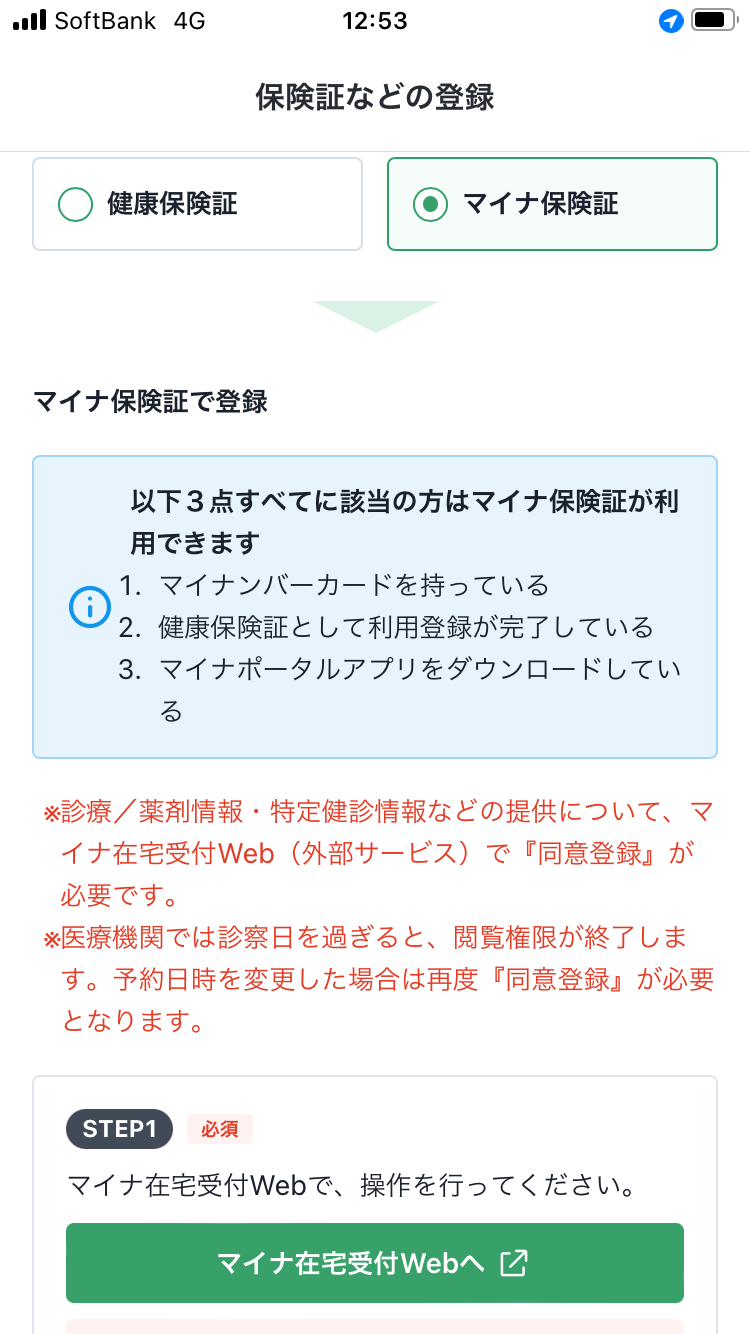 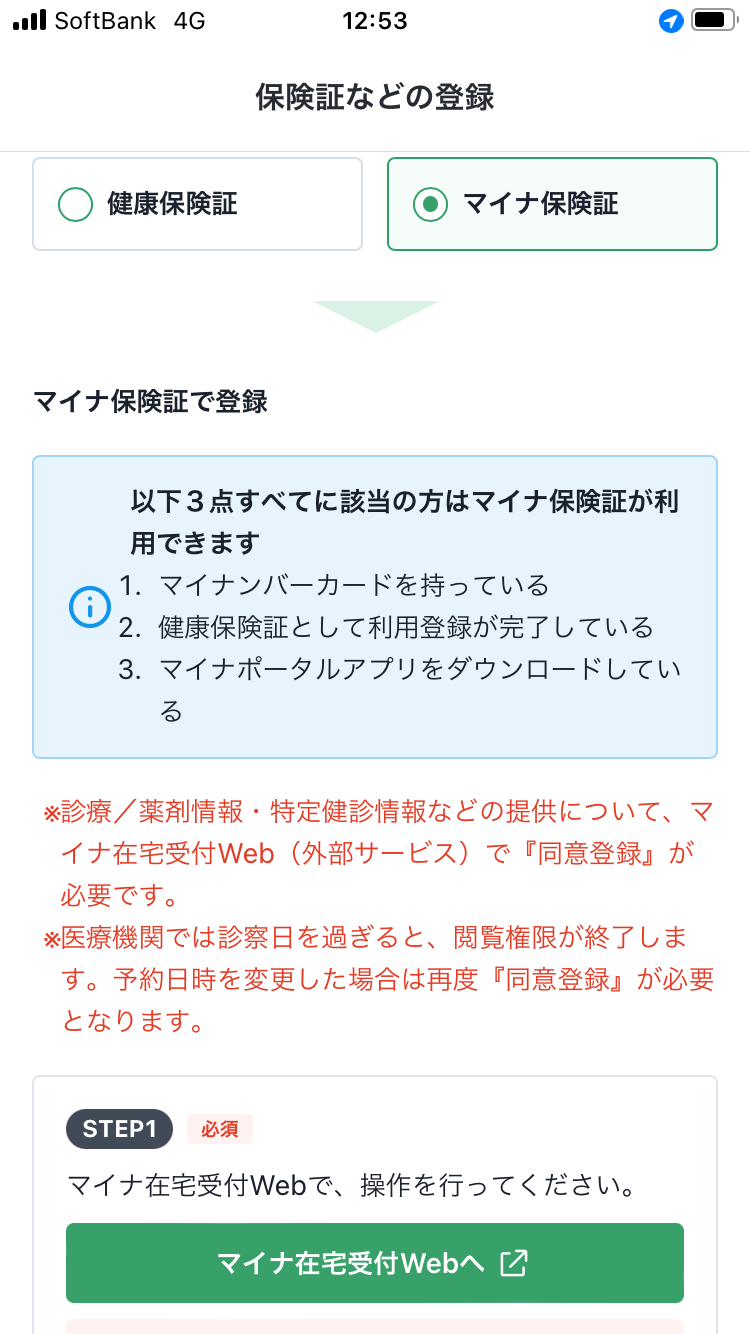 ※以降
画面の指示に従って
操作します
159
5-A
【8】問診票の回答
医療機関から問診表が送付されている場合の入力方法です
❶
予約している診察を押します
❷
｢問診票を回答する｣を押します
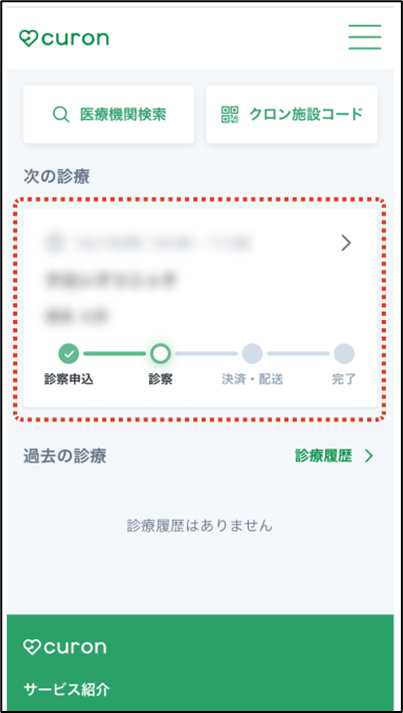 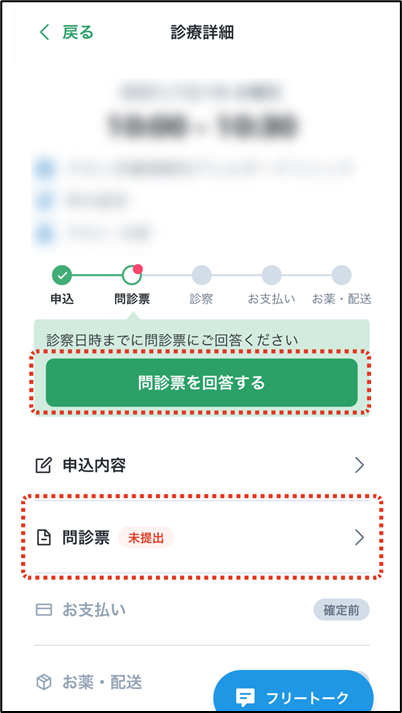 ※診察時間までに問診票をご回答の上提出してください
160
5-A
【8】問診票の回答
医療機関から問診表が送付されている場合の入力方法です
❸
必須事項を入力します
❹
｢この内容で提出する｣を押します
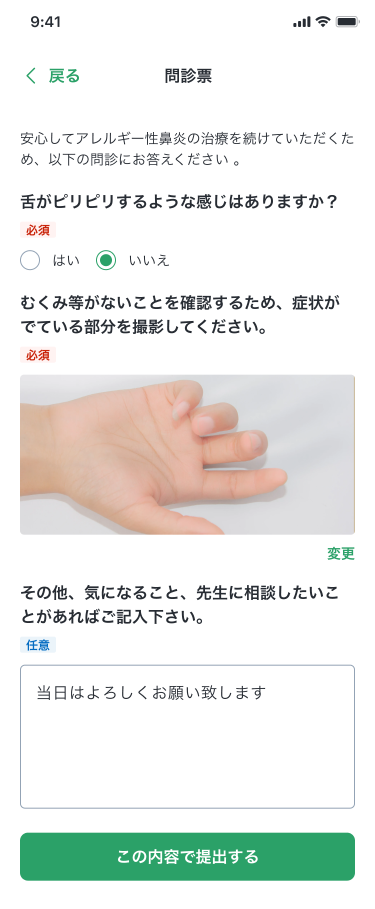 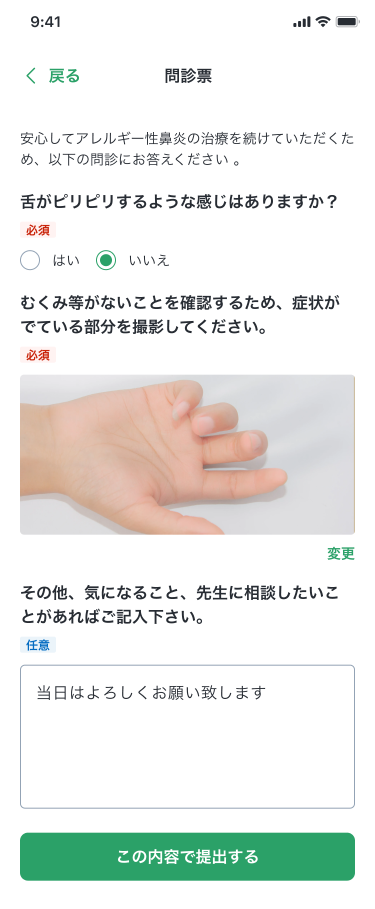 161
5-A
【9】アプリ通知ONの設定［1］
Androidの場合
アプリの通知機能をオンにしましょう
❶
設定　　　を押します
❷
｢アプリ｣を押します
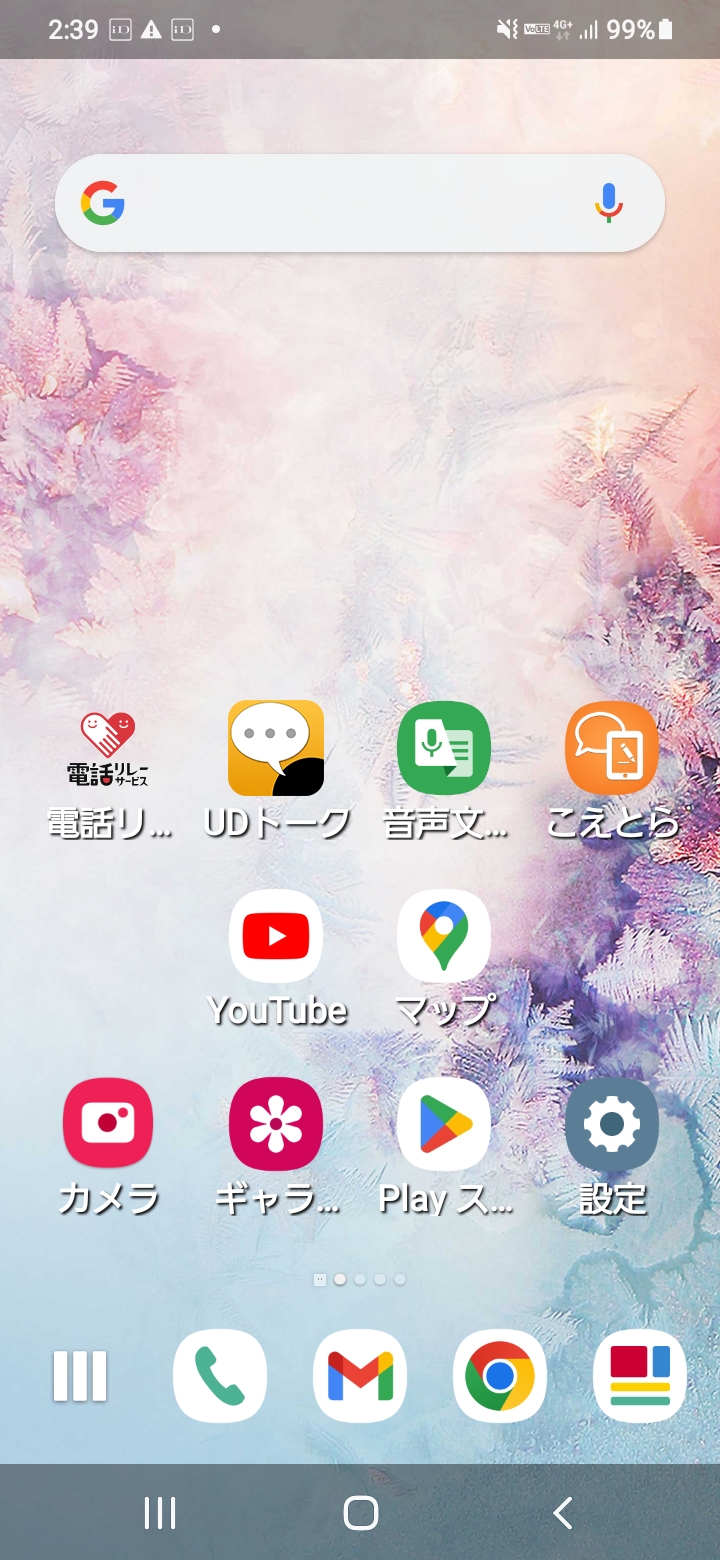 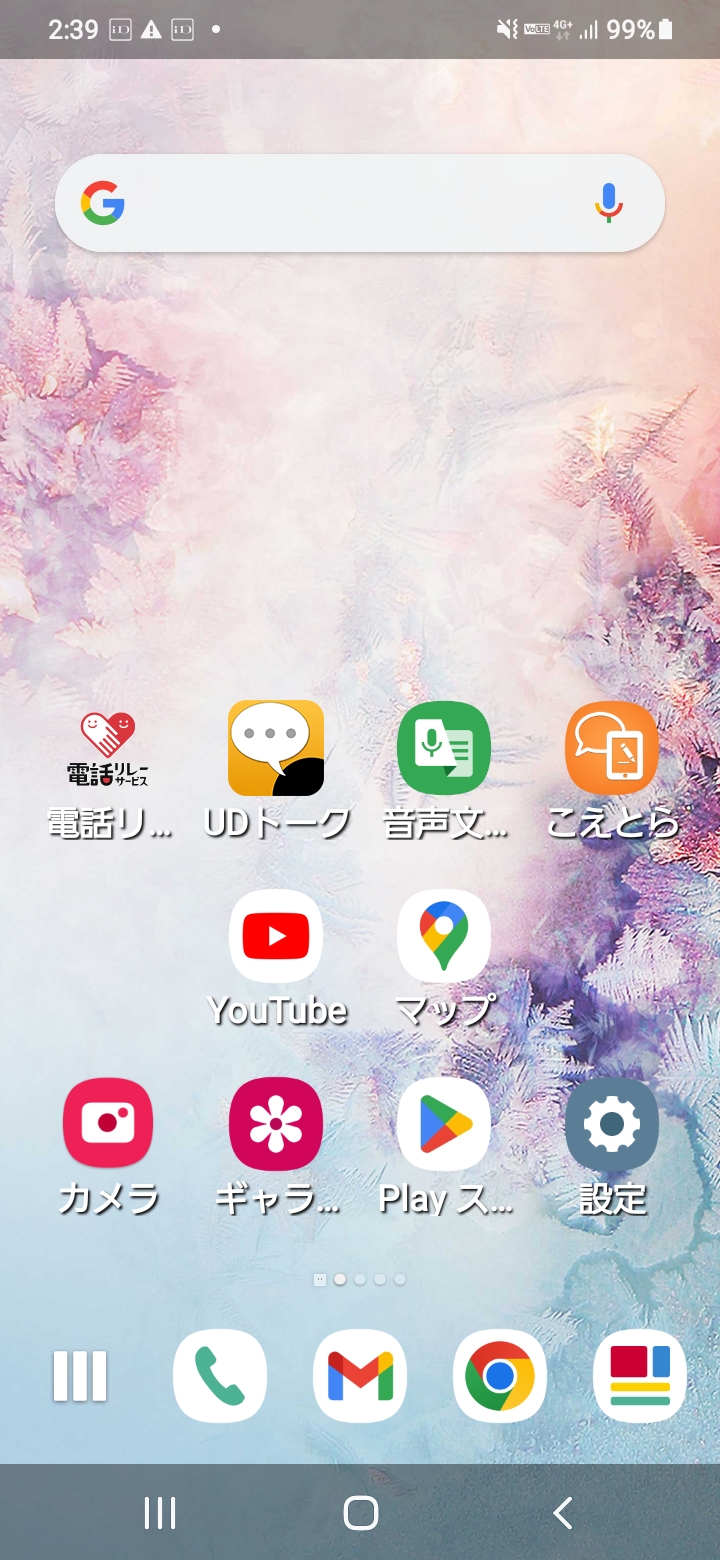 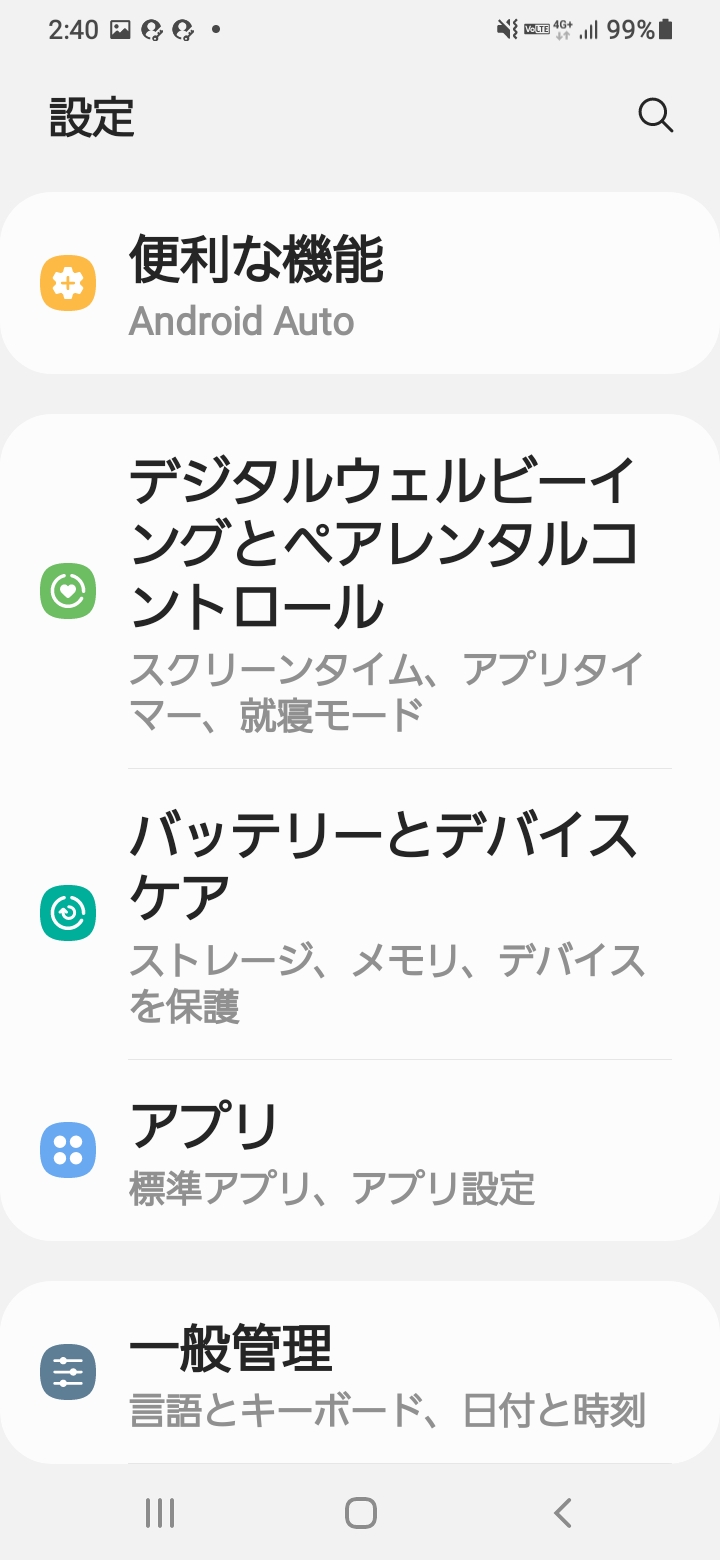 162
5-A
【9】アプリ通知ONの設定［1］
Androidの場合
アプリの通知機能をオンにしましょう
❸
｢クロン｣を押します
❹
｢通知｣を押します
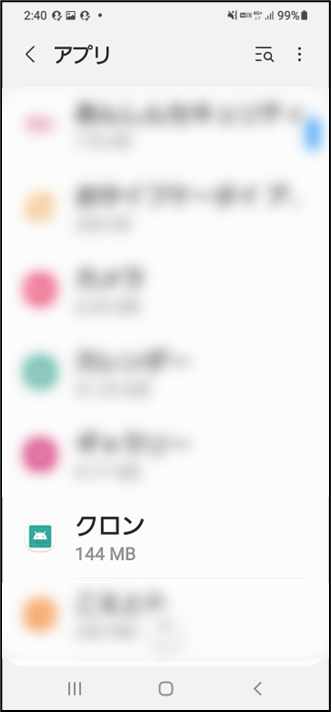 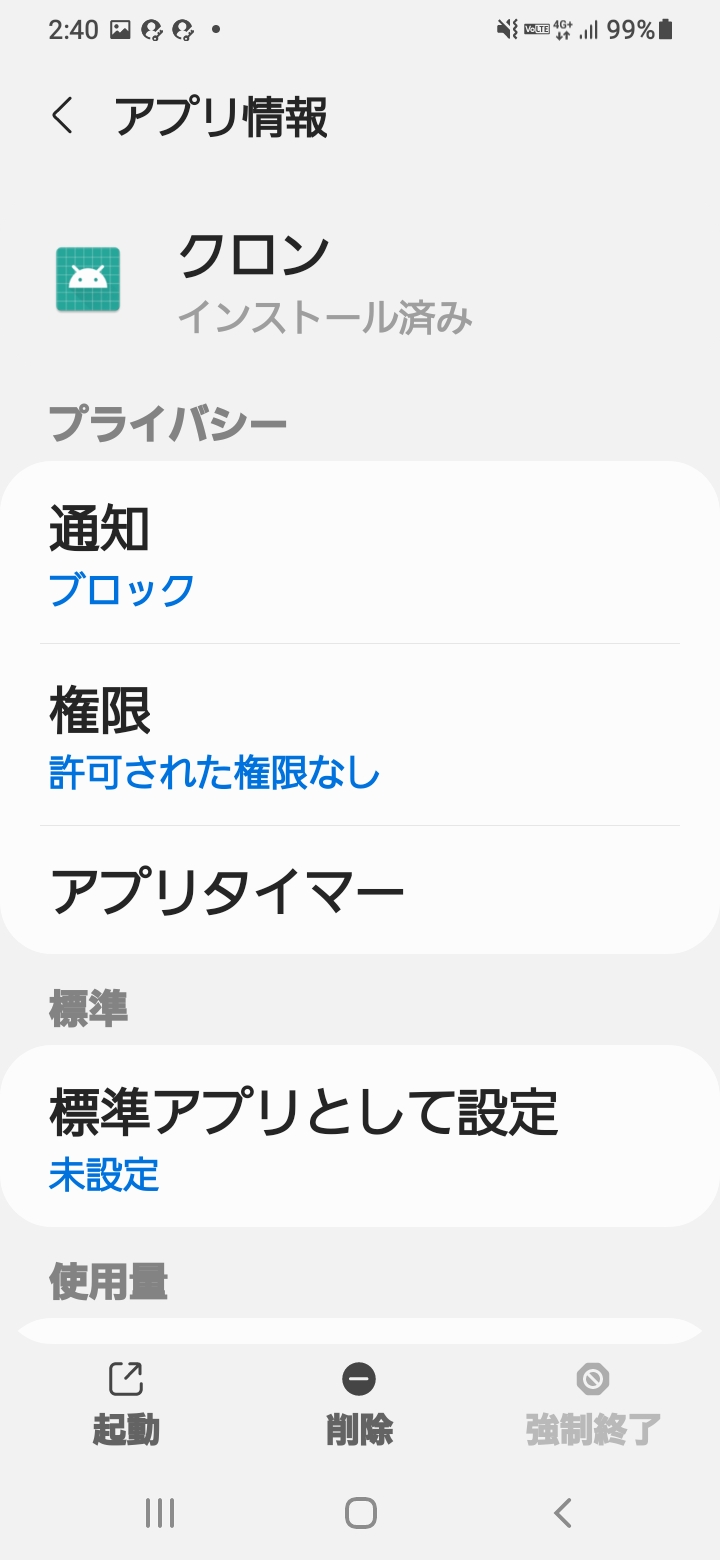 163
5-A
【9】アプリ通知ONの設定［1］
Androidの場合
アプリの通知機能をオンにしましょう
❺
｢通知を表示｣をオンにします
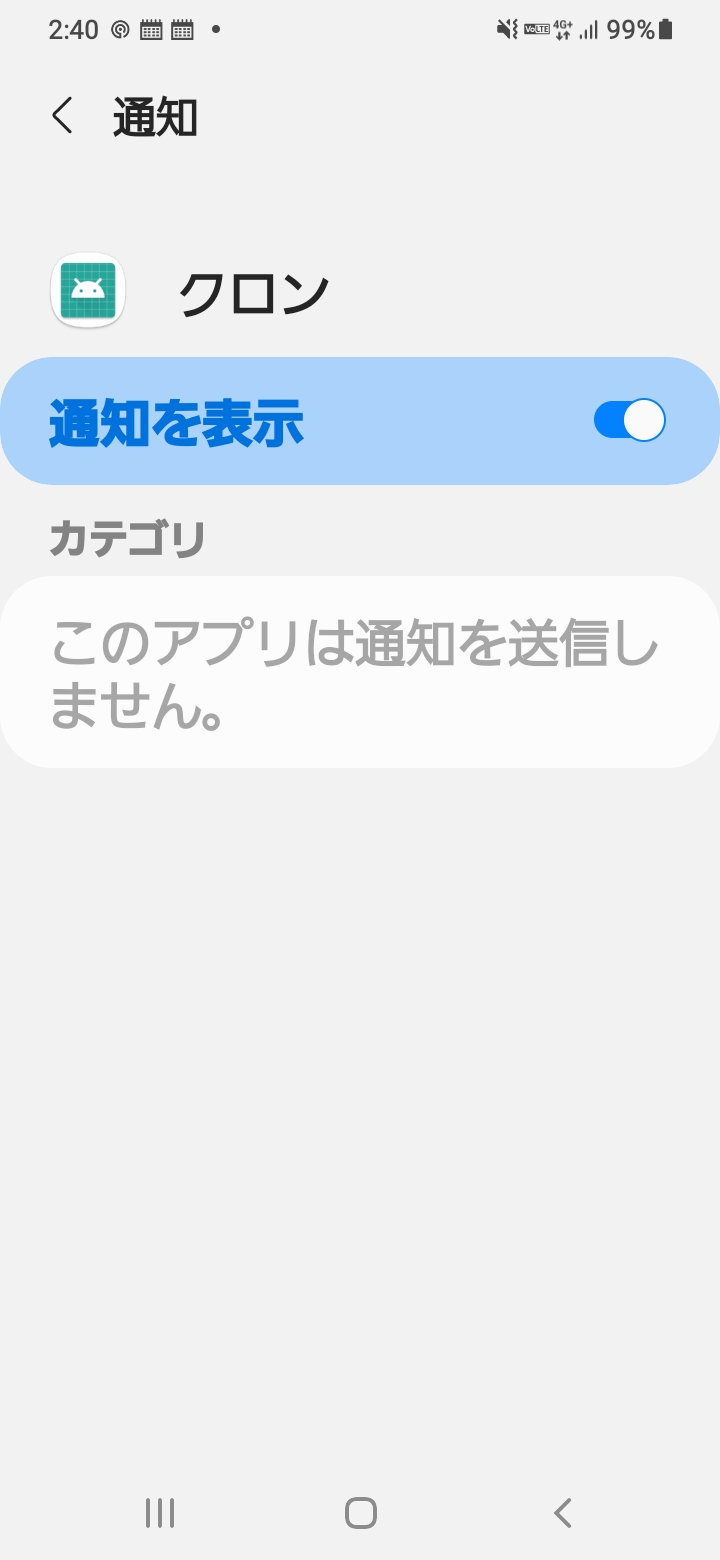 164
5-A
【9】アプリ通知ONの設定［2］
iPhone
の場合
アプリの通知機能をオンにしましょう
❶
設定　　　を押します
❷
｢通知｣を押します
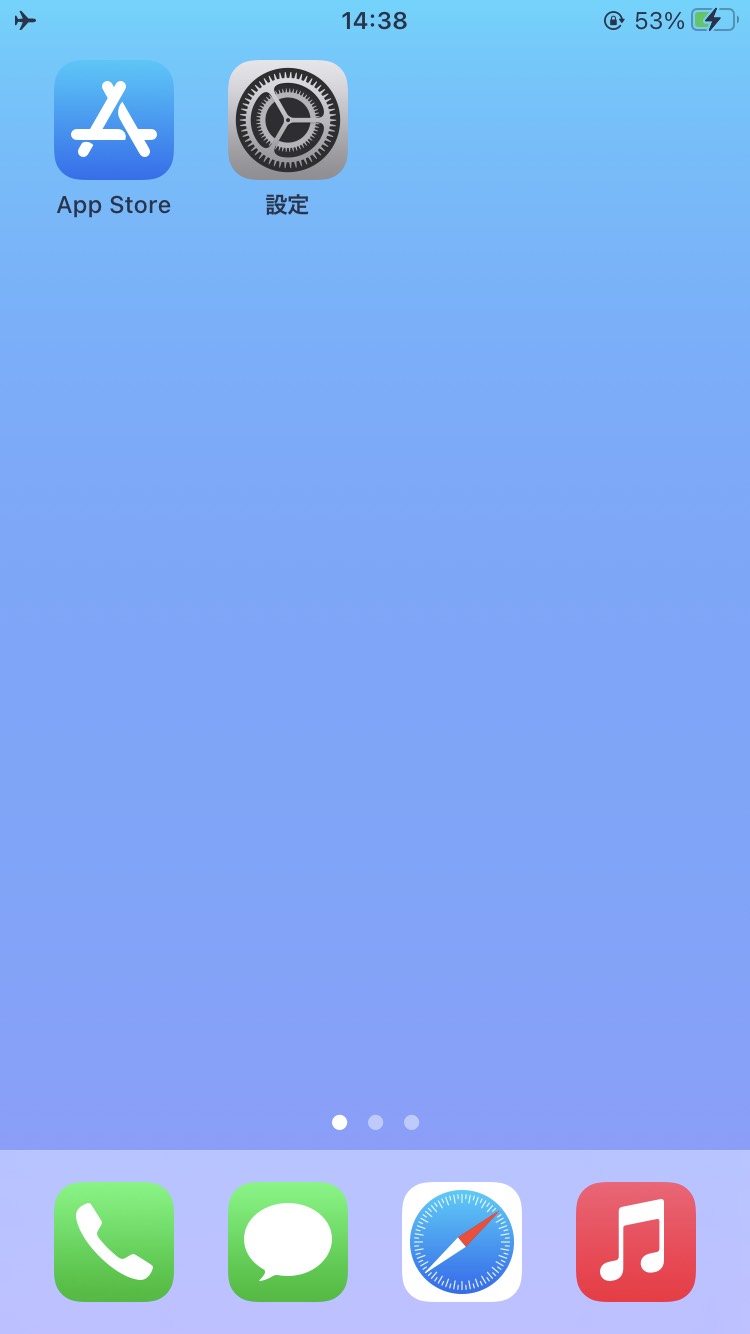 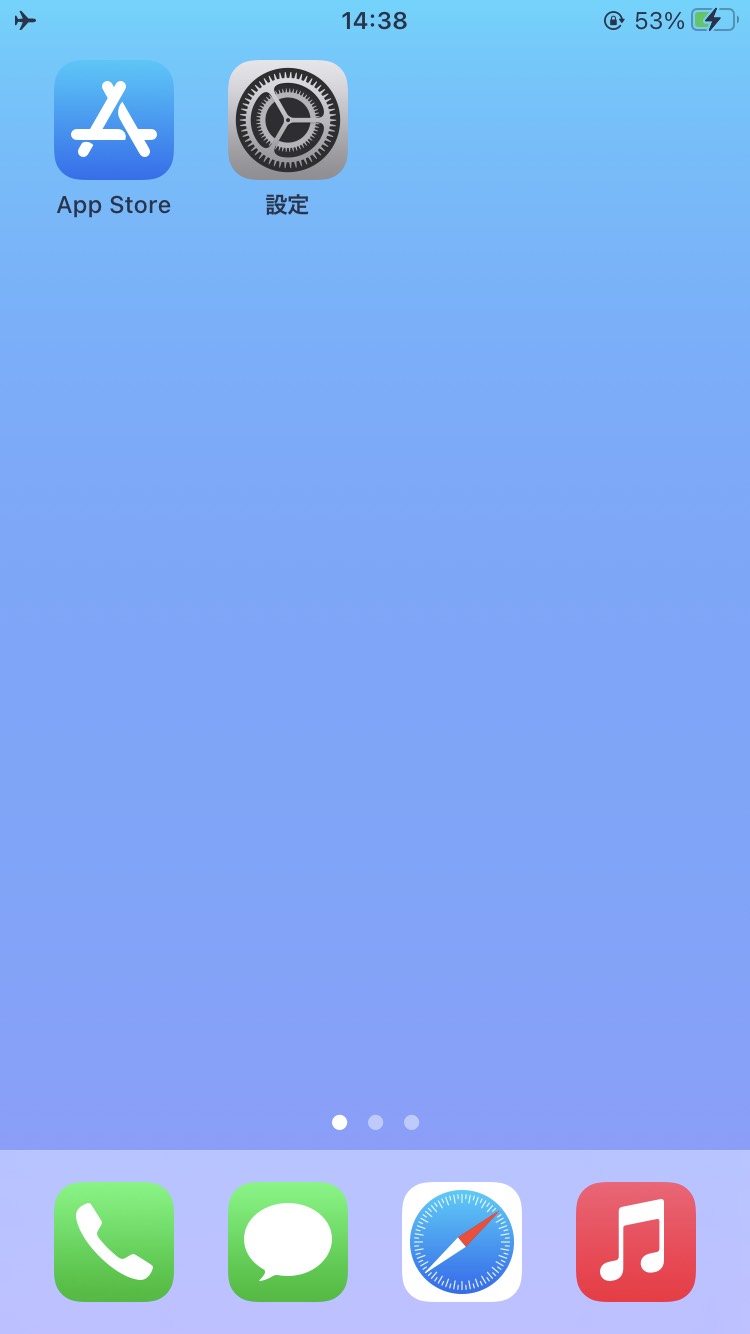 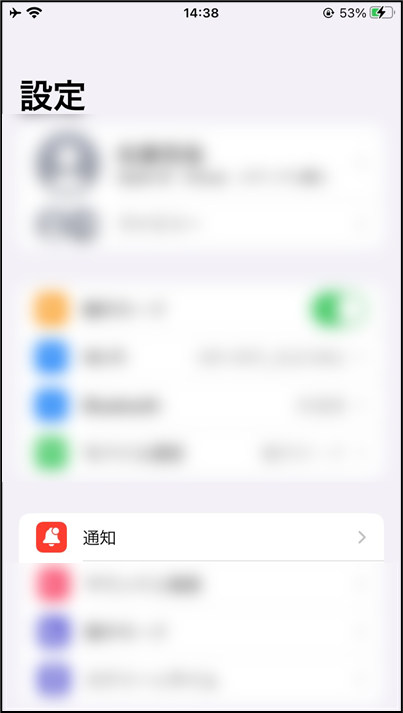 165
5-A
【9】アプリ通知ONの設定［2］
iPhone
の場合
アプリの通知機能をオンにしましょう
❸
｢クロン｣を押します
❹
｢通知を許可｣をオンにします
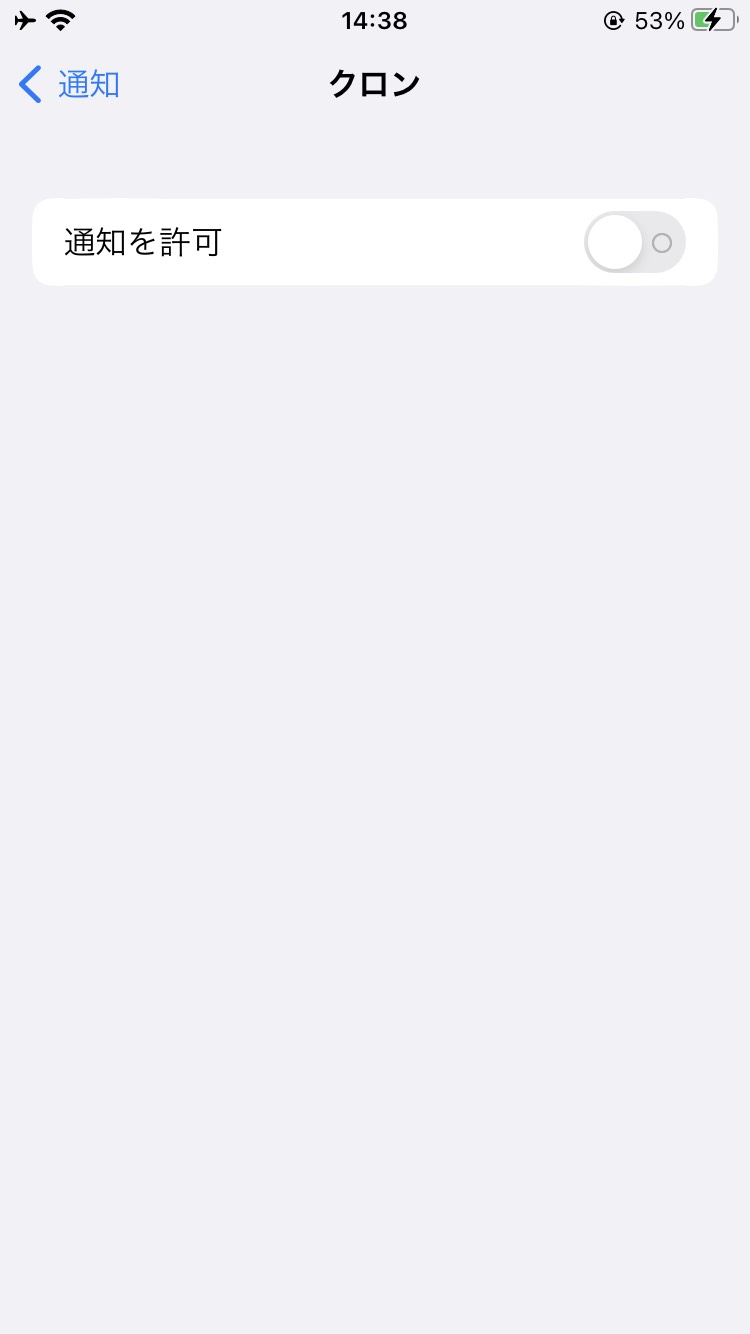 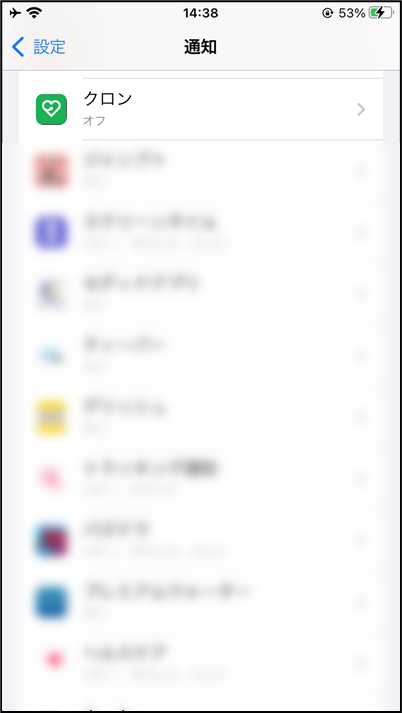 166
5-A
【10】ビデオ診察
オンライン診療を受診する方法です
❶
予約時間になったらアプリを起動し｢ビデオ診察画面へ｣を押します
❷
｢ビデオ診察ルームに入室｣を押します
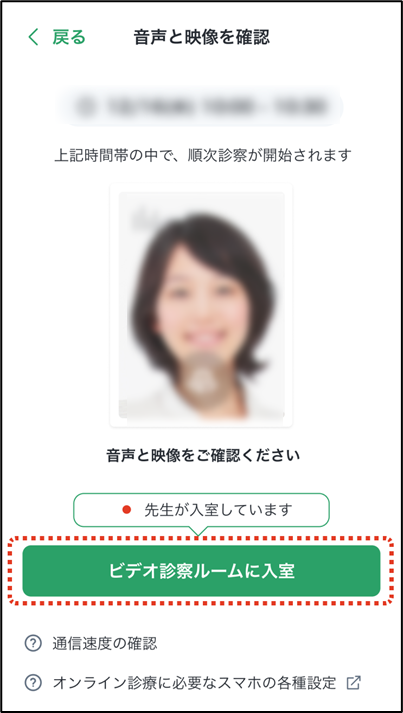 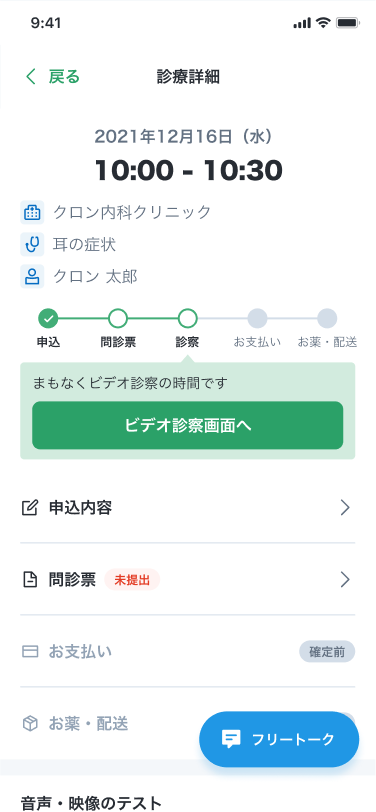 167
5-A
【10】ビデオ診察
オンライン診療を受診する方法です
❸
医師が入るまでしばらく待ちます
❹
医師が来たら診察開始です
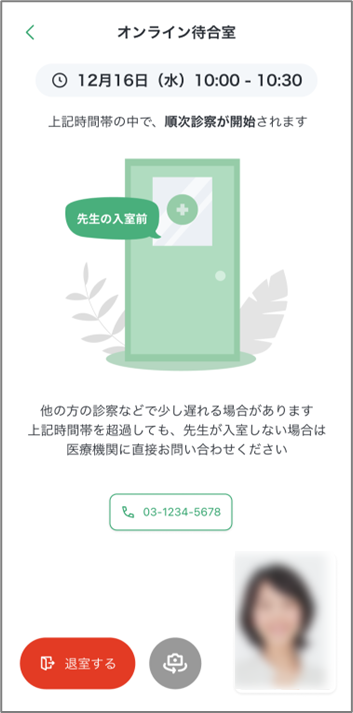 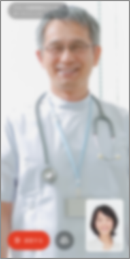 ※お薬をどのように受け取るか医師と確認しましょう
A.お薬・処方箋がご自宅に届く
B.処方箋が薬局に届く
168
5-A
【10】ビデオ診察
オンライン診療を受診する方法です
❺
終了したら「退室する｣を押します
❻
診察完了です
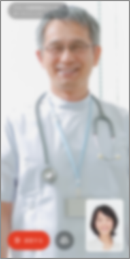 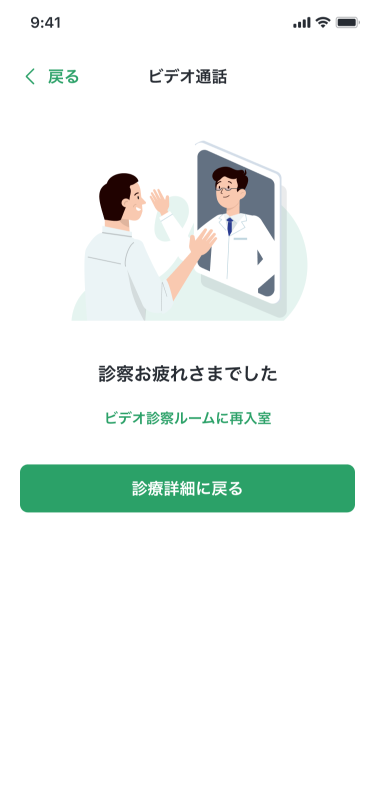 169
総務省デジタル活用支援推進事業　教材一覧（応用講座）
●ハザードマップポータルサイトで
様々な災害のリスクを確認しよう

●浸水ナビを使って
水害シミュレーションを
見てみよう

●地理院地図を使って
身近な土地の
情報を知ろう
●マイナンバーカードを健康保険証として利用しよう
　 ・公金受取口座の登録をしよう
●マイナンバーカードを申請しよう
●スマートフォン用電子証明書を
 　スマートフォンに搭載しよう
●マイナポータルを
　 活用しよう
●スマートフォンで
 　確定申告（e-tax）を
　 しよう
スマホを使って
マイナンバーカードを
活用しましょう
スマホで
防災・地域について
知りましょう
●オンライン診療を
 　使ってみよう

●FUN＋WALKアプリを
　 使って楽しく歩こう

●全国版救急受診アプリ（Q助）で
　 病気やけがの緊急度を 
 　判定しよう
●生成AIを
使ってみよう

●文字表示電話サービス
（ヨメテル）を使ってみよう

●スマホで年金の情報を
確認しよう（ねんきんネット）

●デジタルリテラシーを身につけて
安心・安全にインターネットを楽しもう
様々な活用方法で
スマホを
使いこなして
みましょう
スマホを
健康や医療に
活用してみましょう